Programa de Doctorado en Tecnologías de la Información Geográfica
V Simposio en Tecnologías de la Información Geográfica
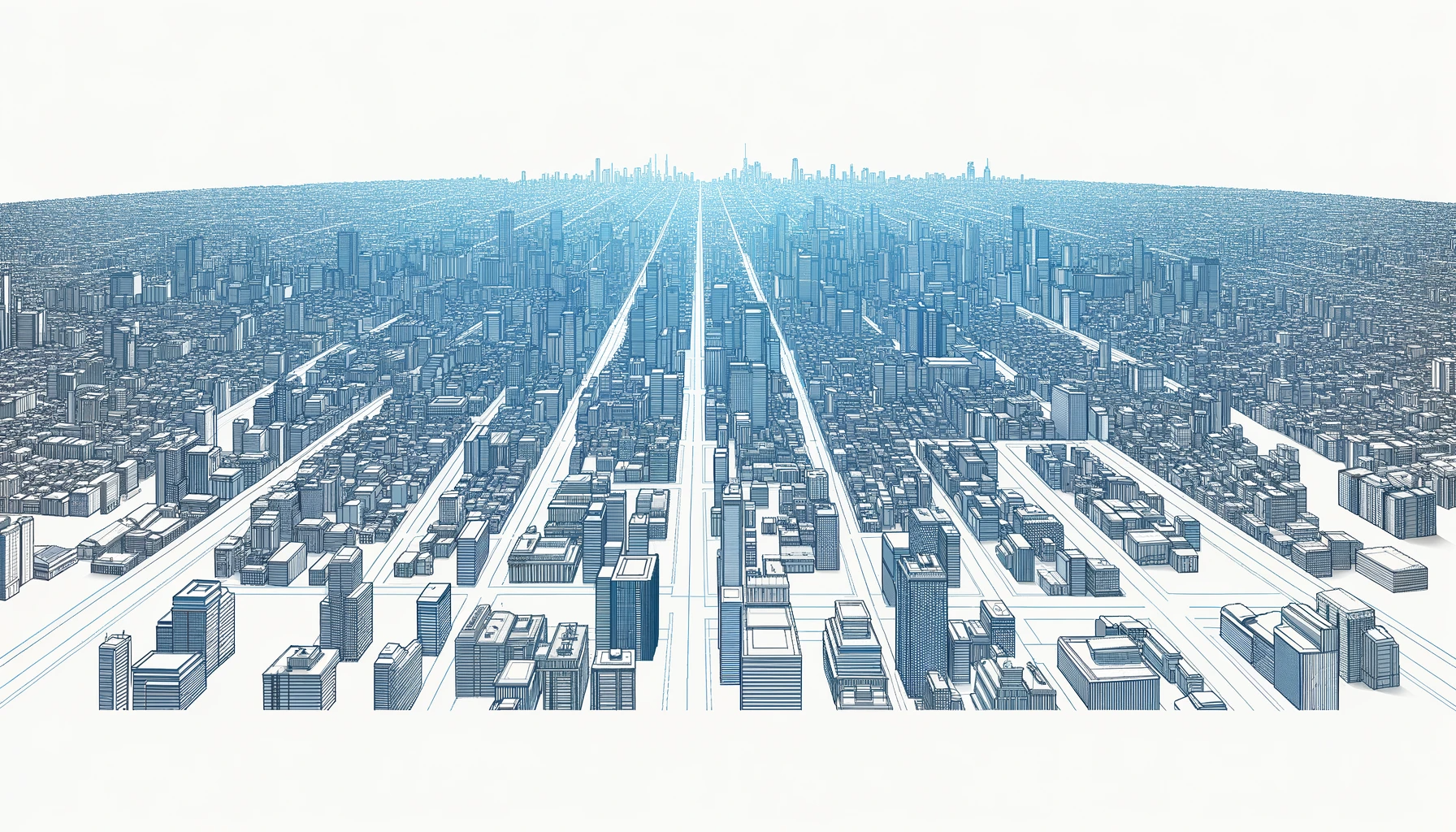 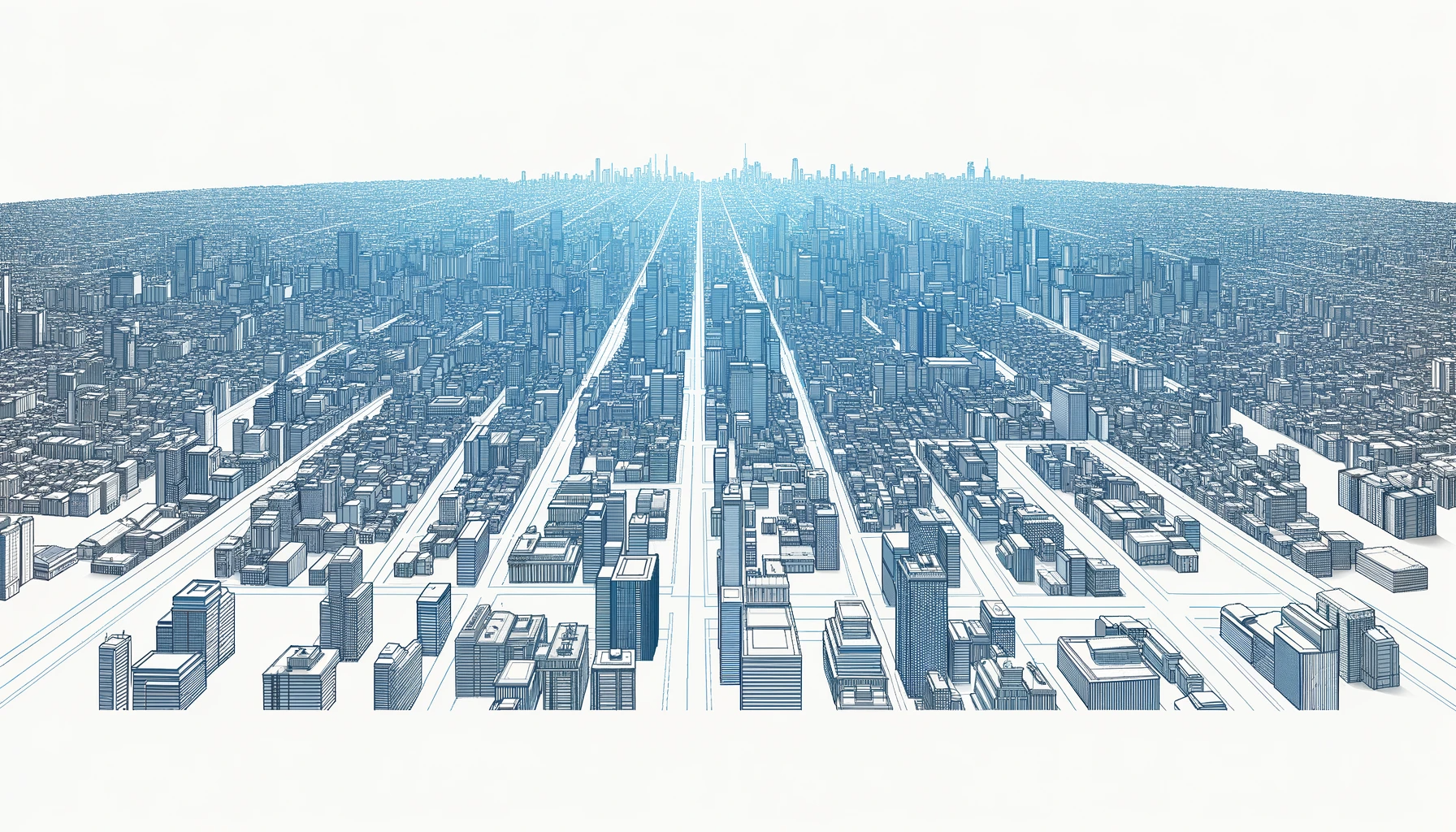 ANÁLISIS DE LOS USOS DE SUELO URBANO A NIVEL DE PARCELA EN DIFERENTES MUNICIPIOS ESPAÑOLES
15/11/2023
Autor: Nikolai Shurupov
Director: Francisco Aguilera Benavente
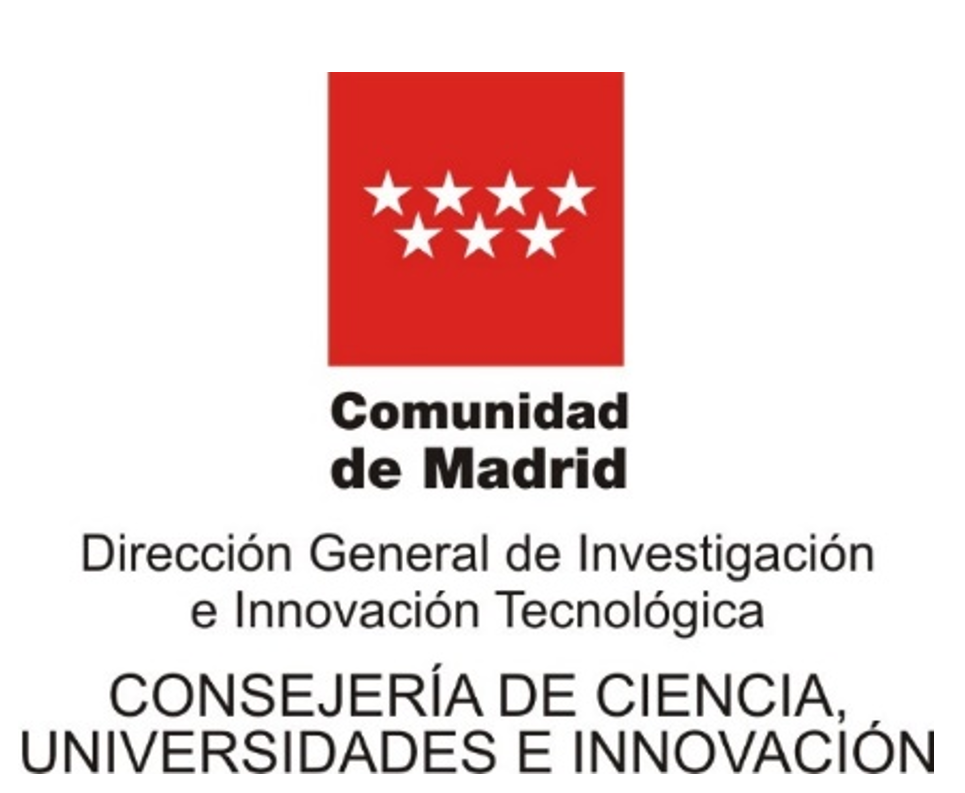 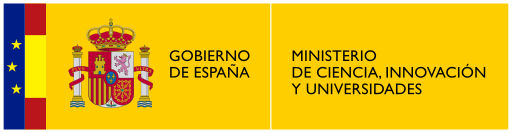 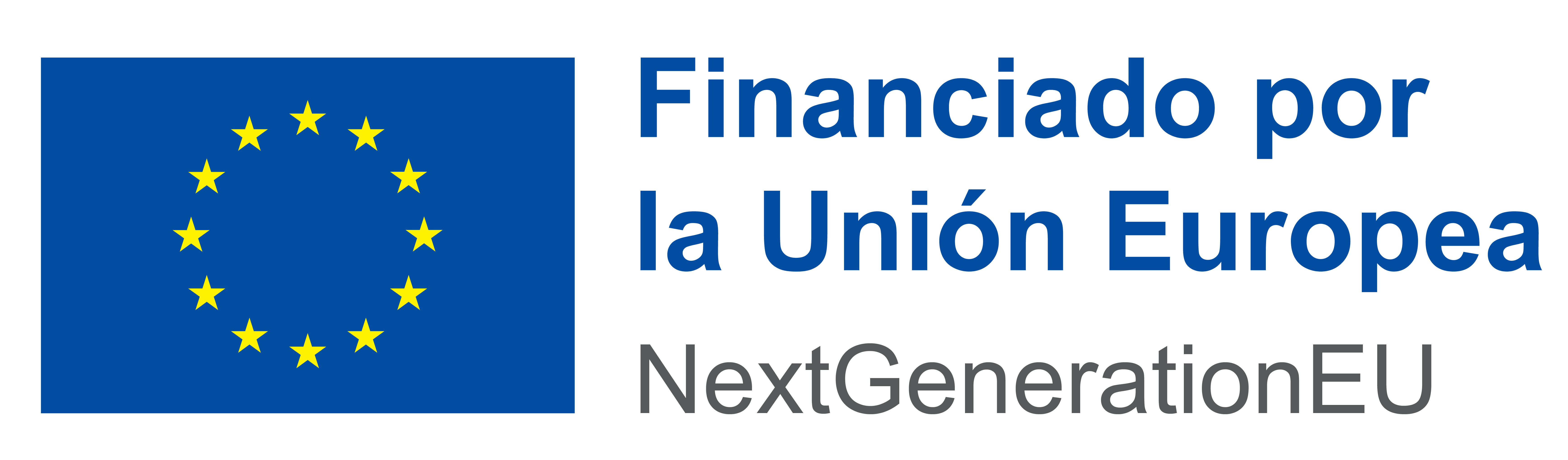 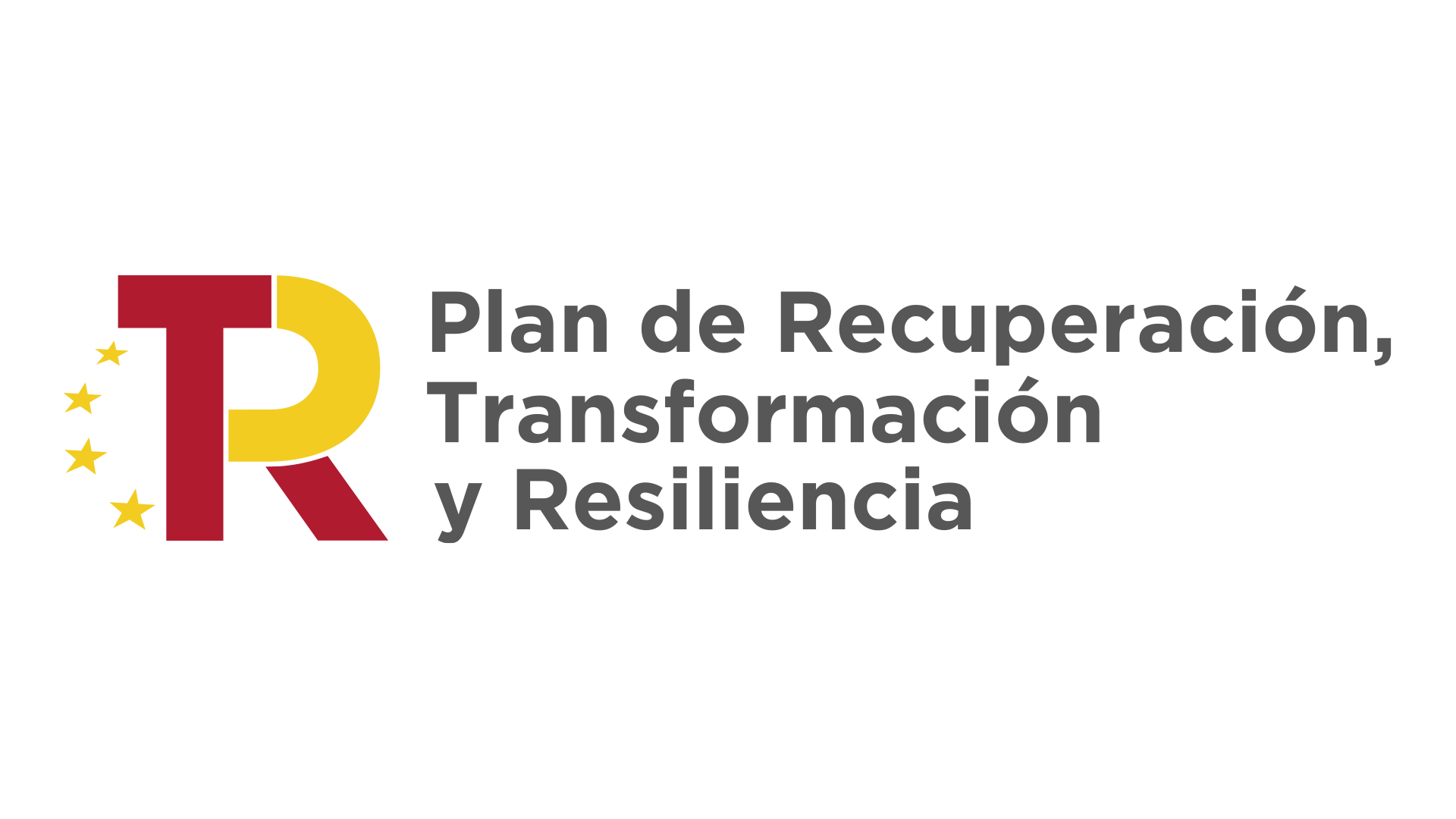 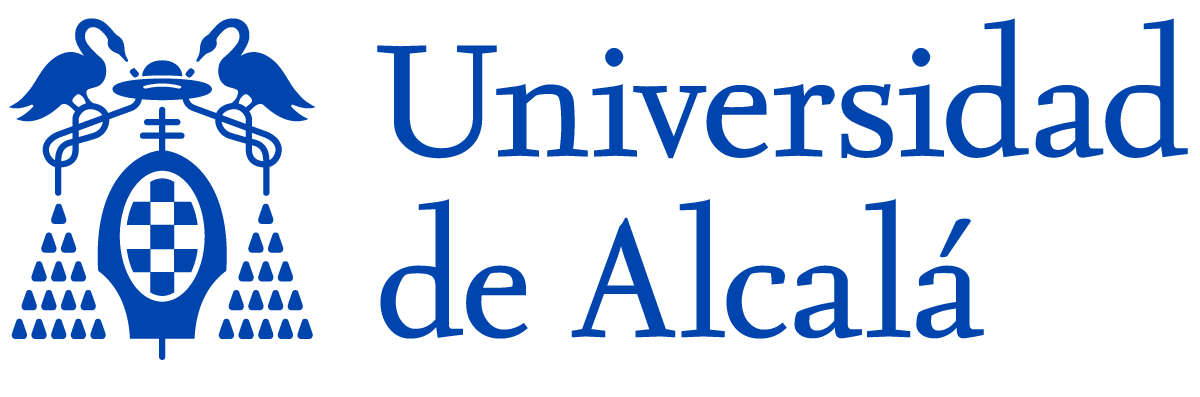 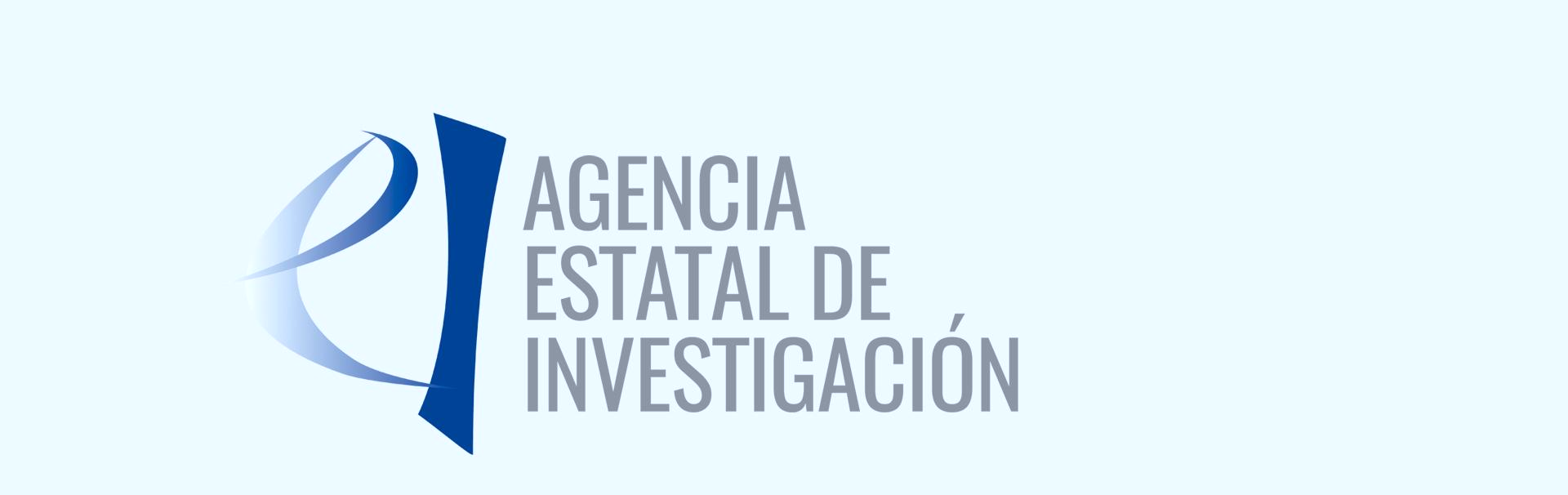 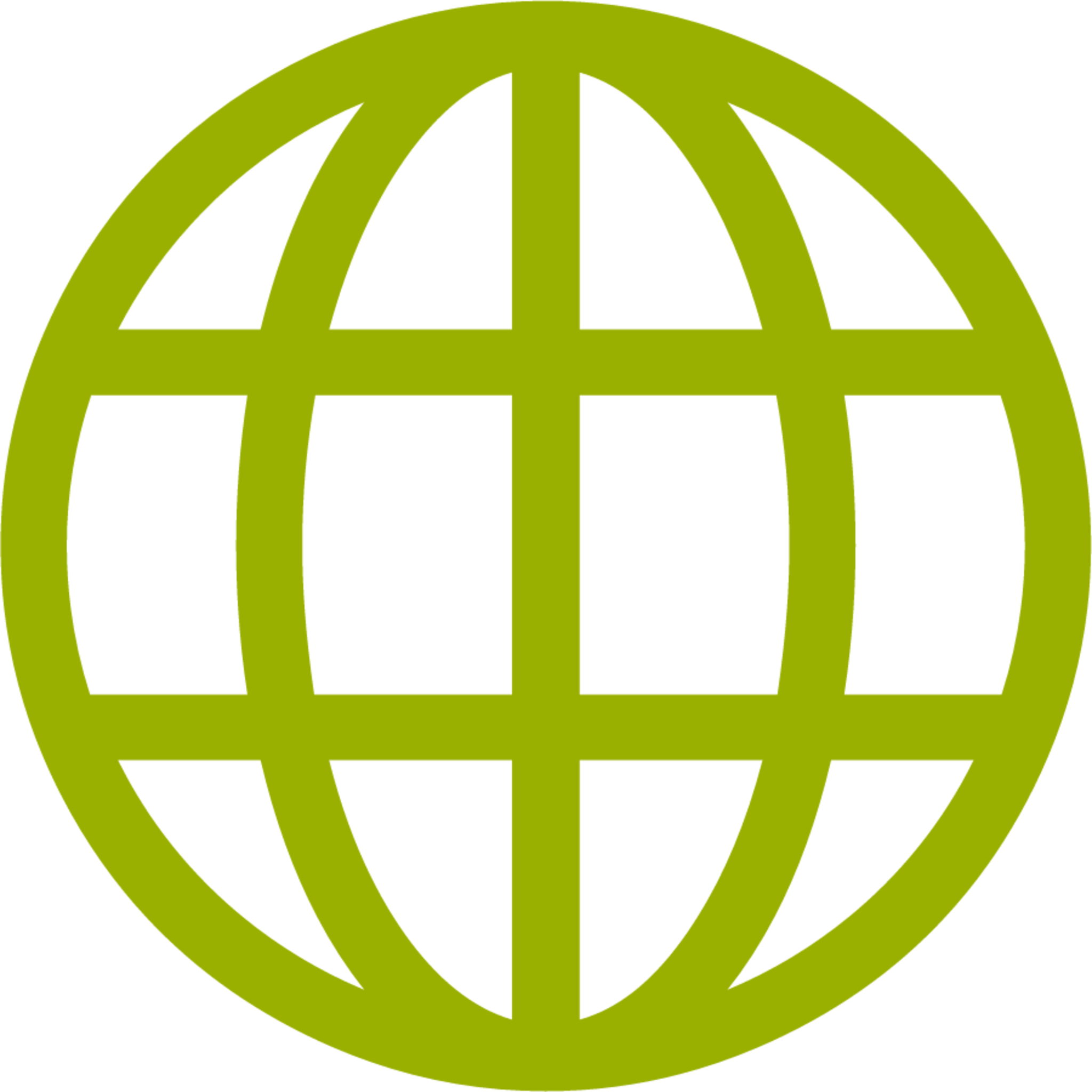 ÍNDICE
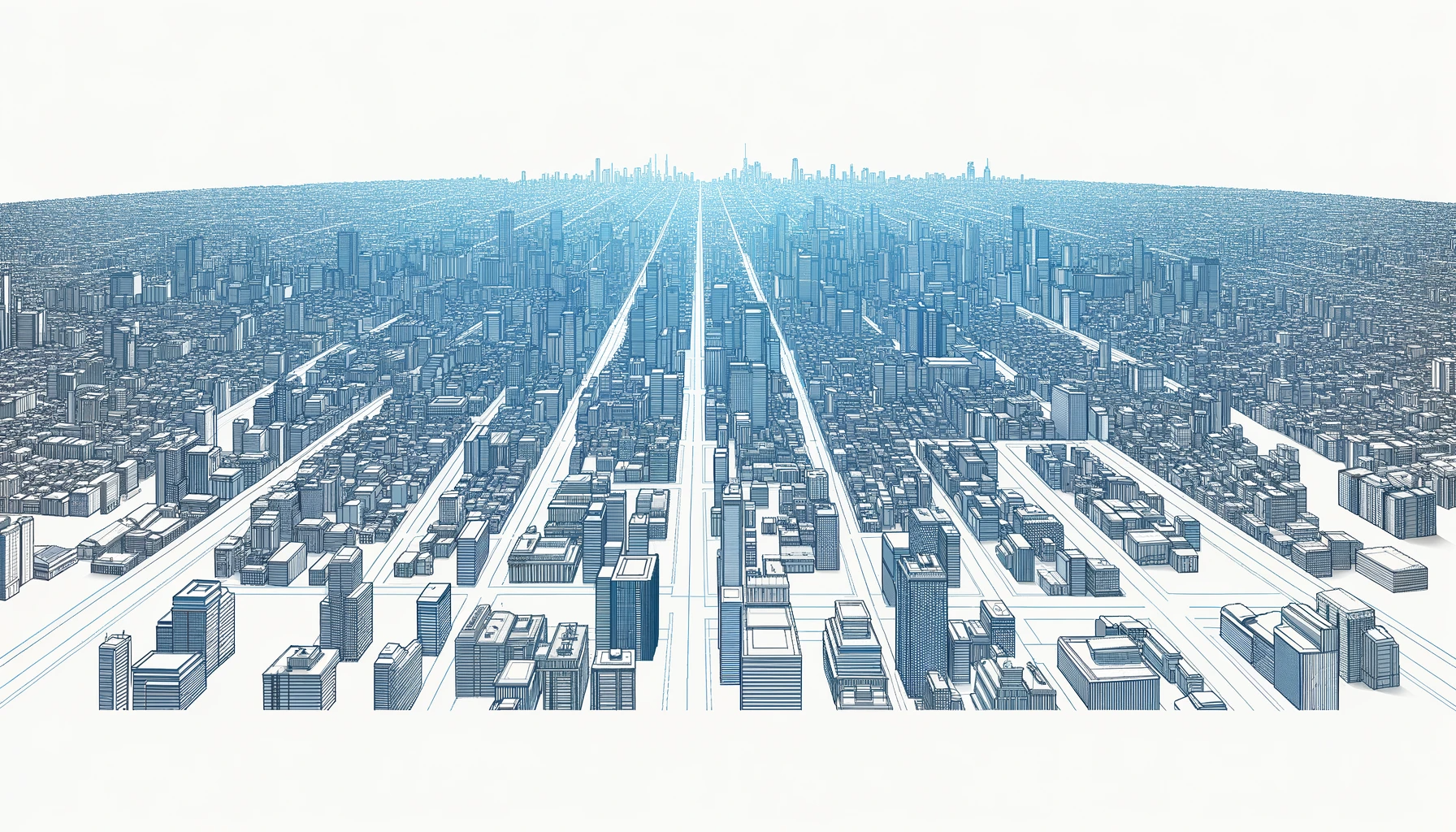 Introducción: contexto y avances de la tesis
Objetivos y metodología del trabajo: análisis de usos del suelo
Resultados preliminares: patrones geométricos
1 de 28
V SITIG UAH
15/11/2023
Nikolai Shurupov
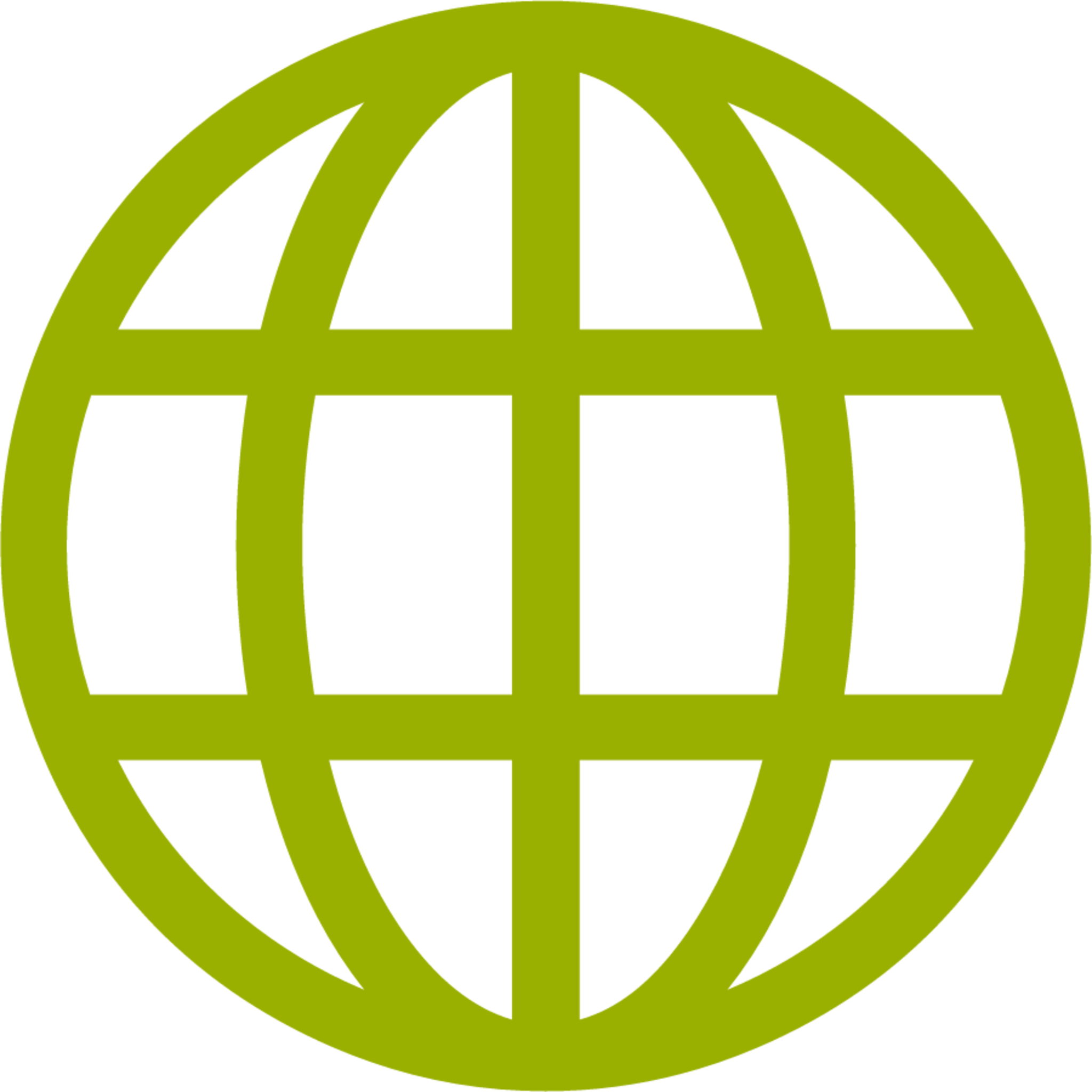 ÍNDICE
INTRODUCCIÓN – CONTEXTO
ESCENARIOS FUTUROS DISRUPTIVOS DE TRANSPORTE Y USOS DEL SUELO: SIMULACIÓN Y VISUALIZACIÓN EN ENTORNOS DE REALIDAD VIRTUAL PARA UNA PLANIFICACIÓN COLABORATIVA
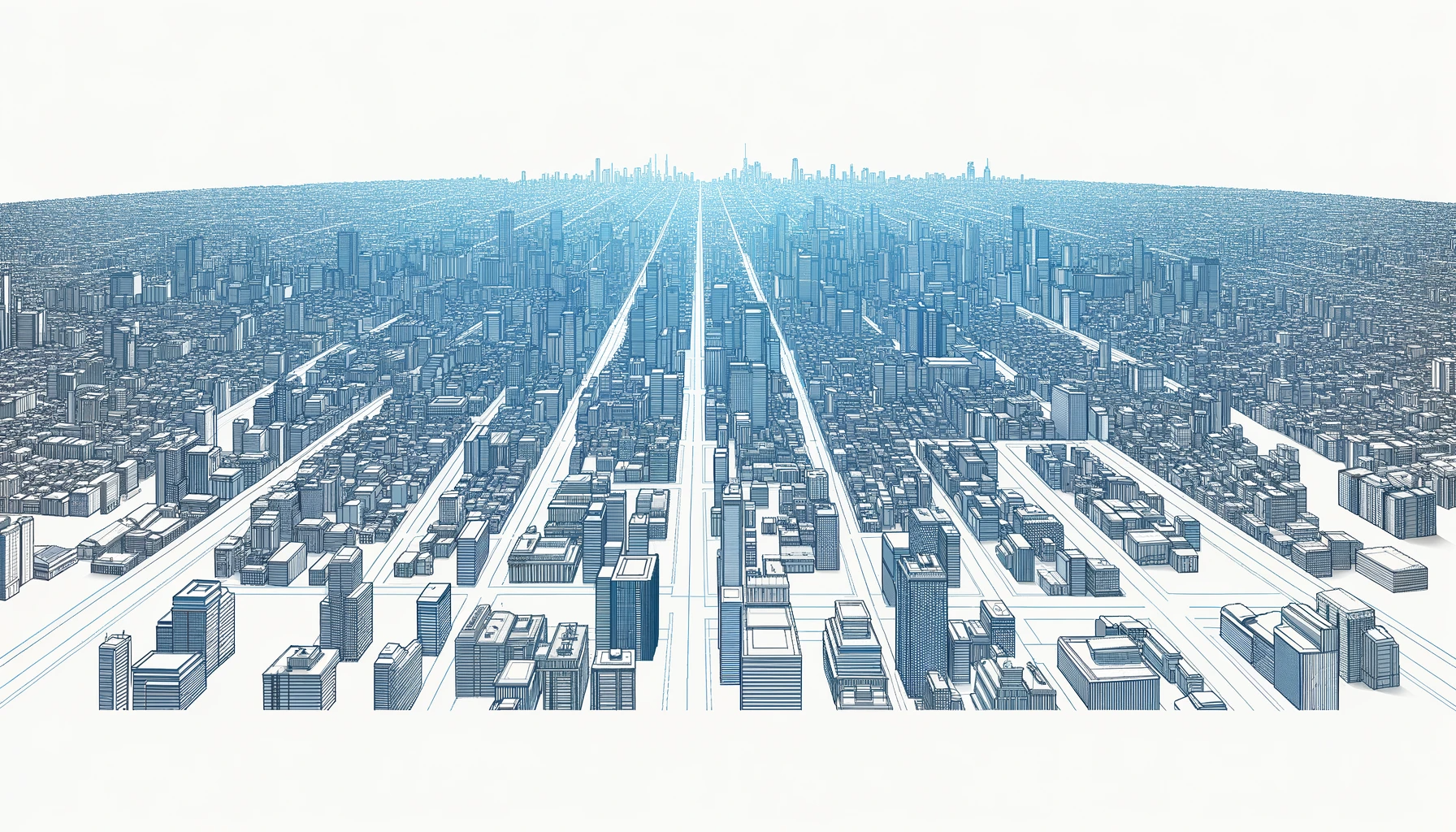 Avanzar hacia una planificación colaborativa de los usos del suelo y del transporte, que, por un lado, incorpore el uso de técnicas de vanguardia como son las simulaciones de escenarios futuros mediante autómatas celulares vectoriales en una plataforma multiusuario, y por otro, incorpore técnicas de realidad virtual para la visualización de los escenarios futuros resultantes para la mejora de la percepción de los ciudadanos.
2 de 28
V SITIG UAH
15/11/2023
Nikolai Shurupov
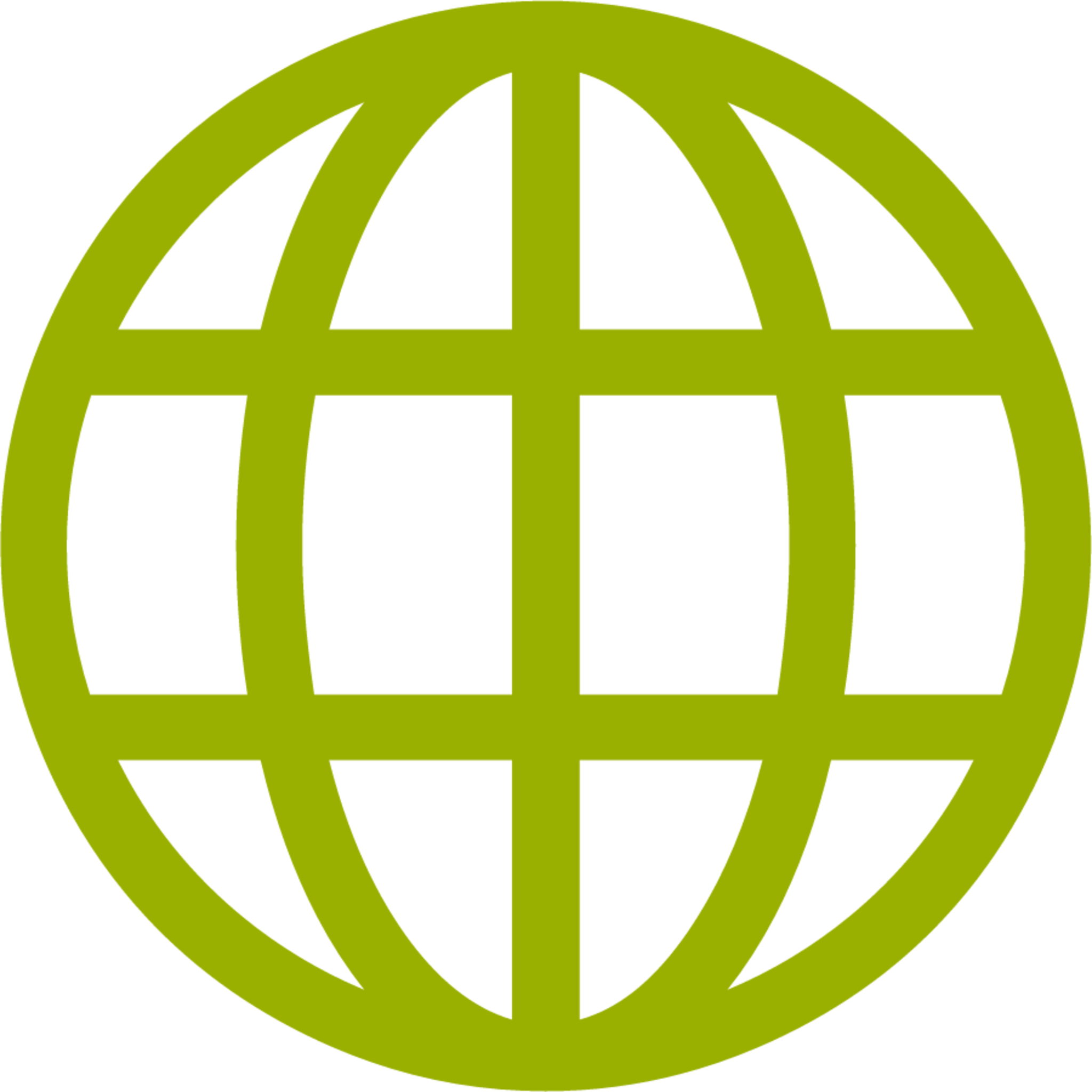 ÍNDICE
INTRODUCCIÓN - AVANCES
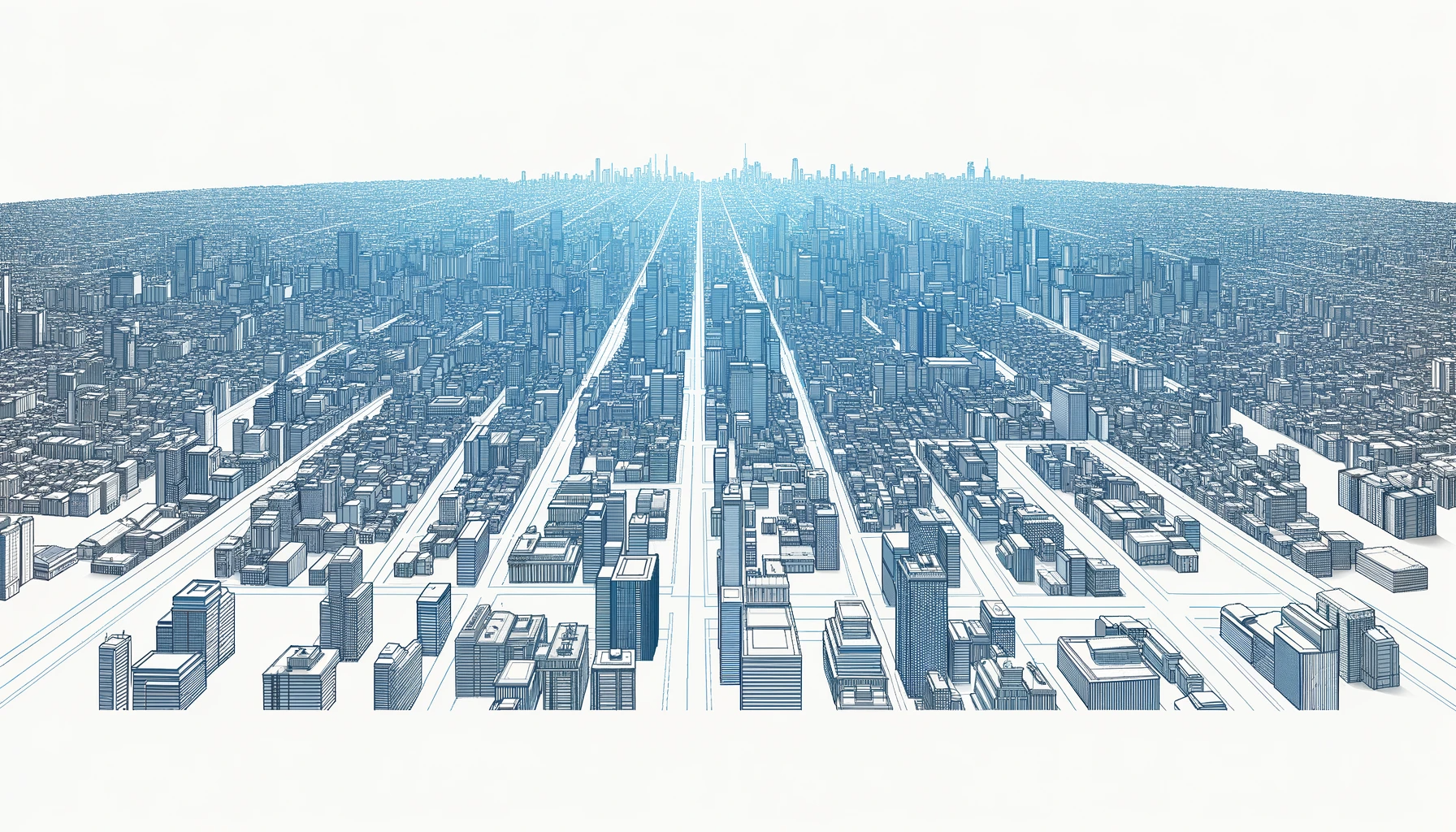 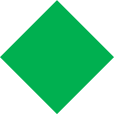 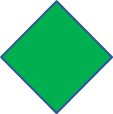 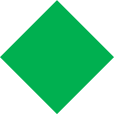 ETAPA 1
ETAPA 2
ETAPA 3
ETAPA 4
Generación de escenas inmersivas para su visualización en entornos de RV
Desarrollo de una aplicación web multiusuario para la generación y simulación de escenarios futuros
Validación en entornos controlados
Metodología para la explotación de datos catastrales
3 de 28
V SITIG UAH
15/11/2023
Nikolai Shurupov
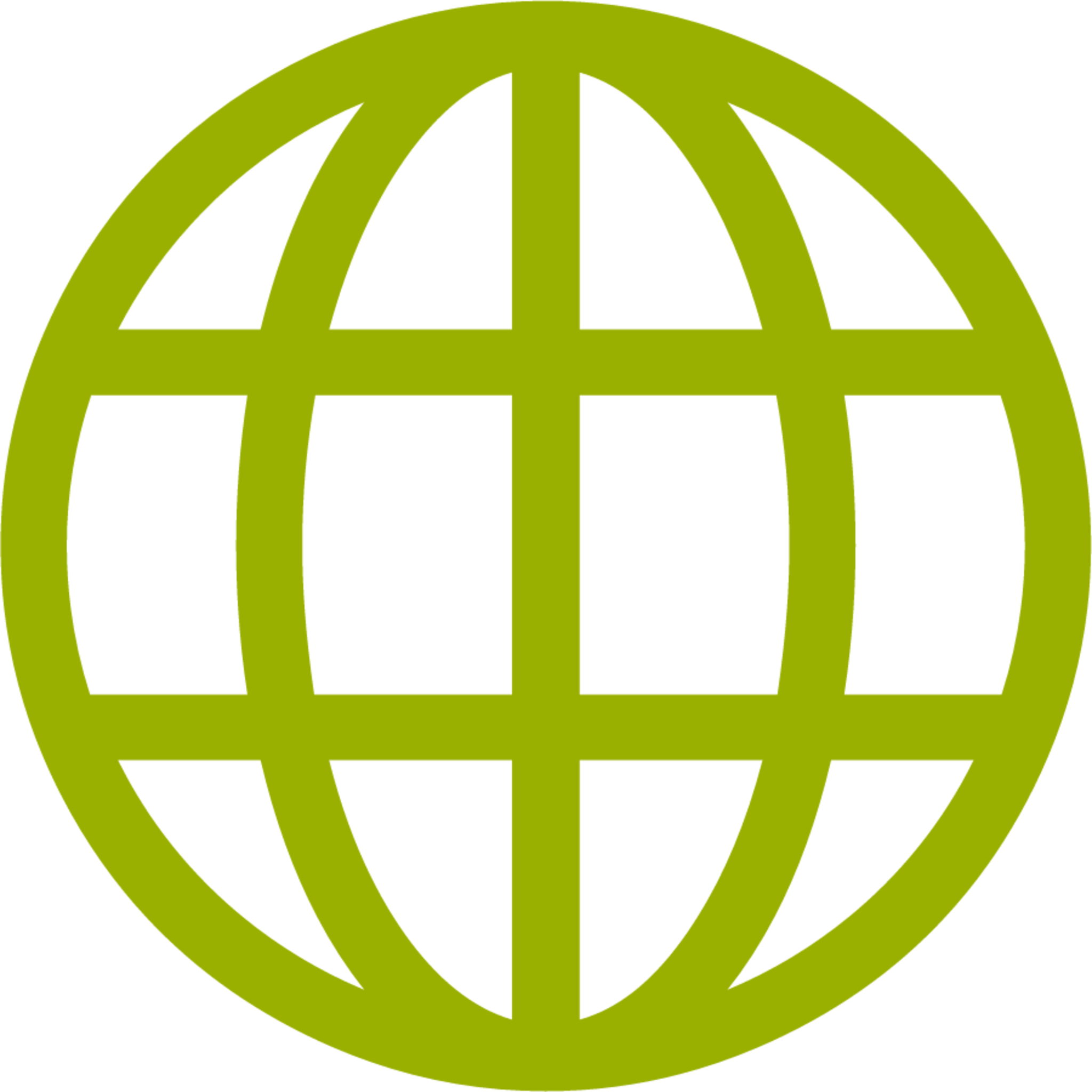 INTRODUCCIÓN - AVANCES
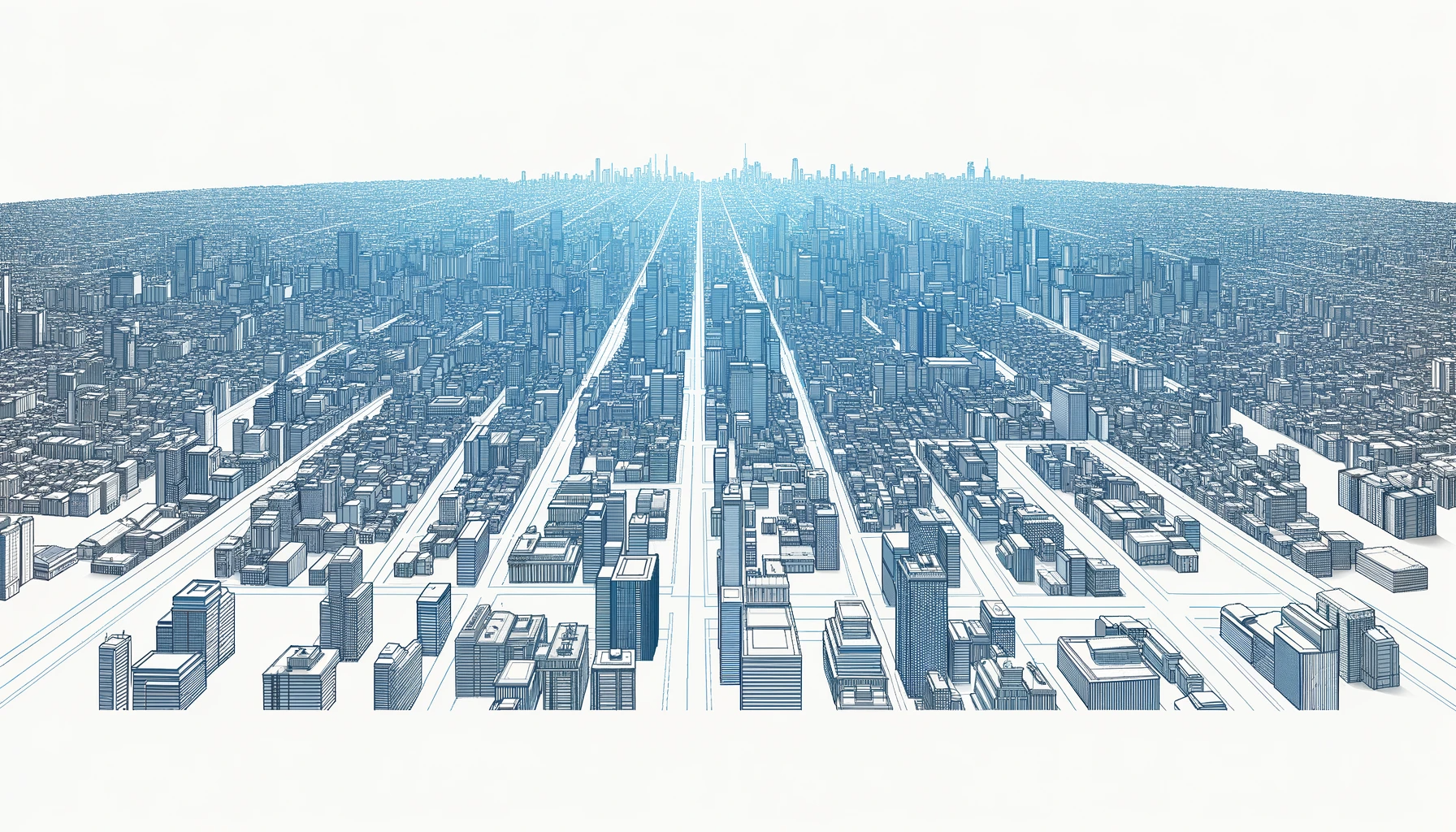 Algoritmo de subdivisión parcelaria en función de la demanda de usos y geometrías de origen
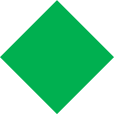 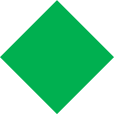 ETAPA 3
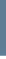 ETAPA 1
ETAPA 2
ETAPA 3
ETAPA 4
Generación de escenas inmersivas para su visualización en entornos de RV
Desarrollo de una aplicación web multiusuario para la generación y simulación de escenarios futuros
Validación en entornos controlados
Metodología para la explotación de datos catastrales
4 de XX
V SITIG UAH
15/11/2023
Nikolai Shurupov
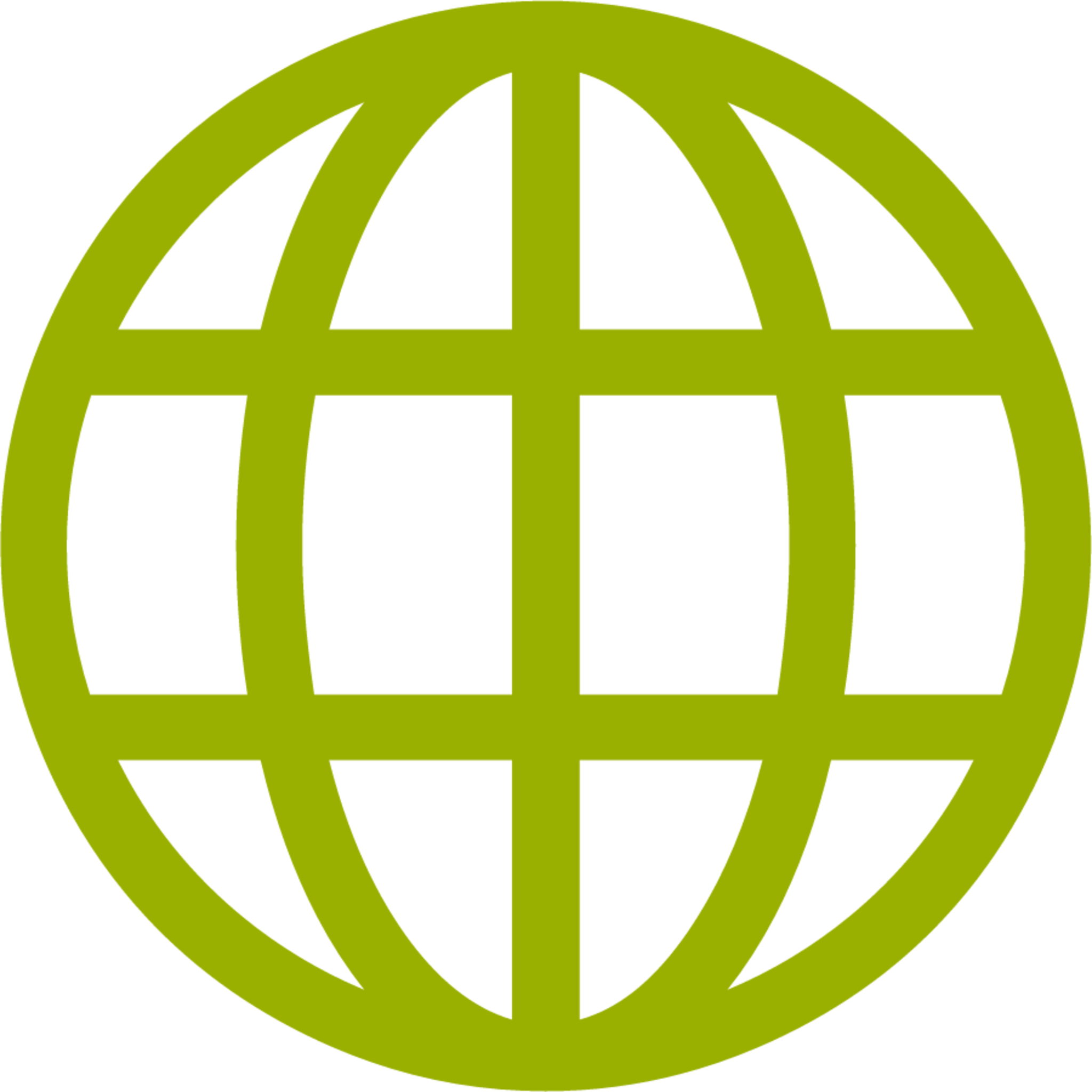 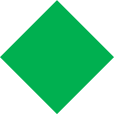 ÍNDICE
INTRODUCCIÓN - AVANCES
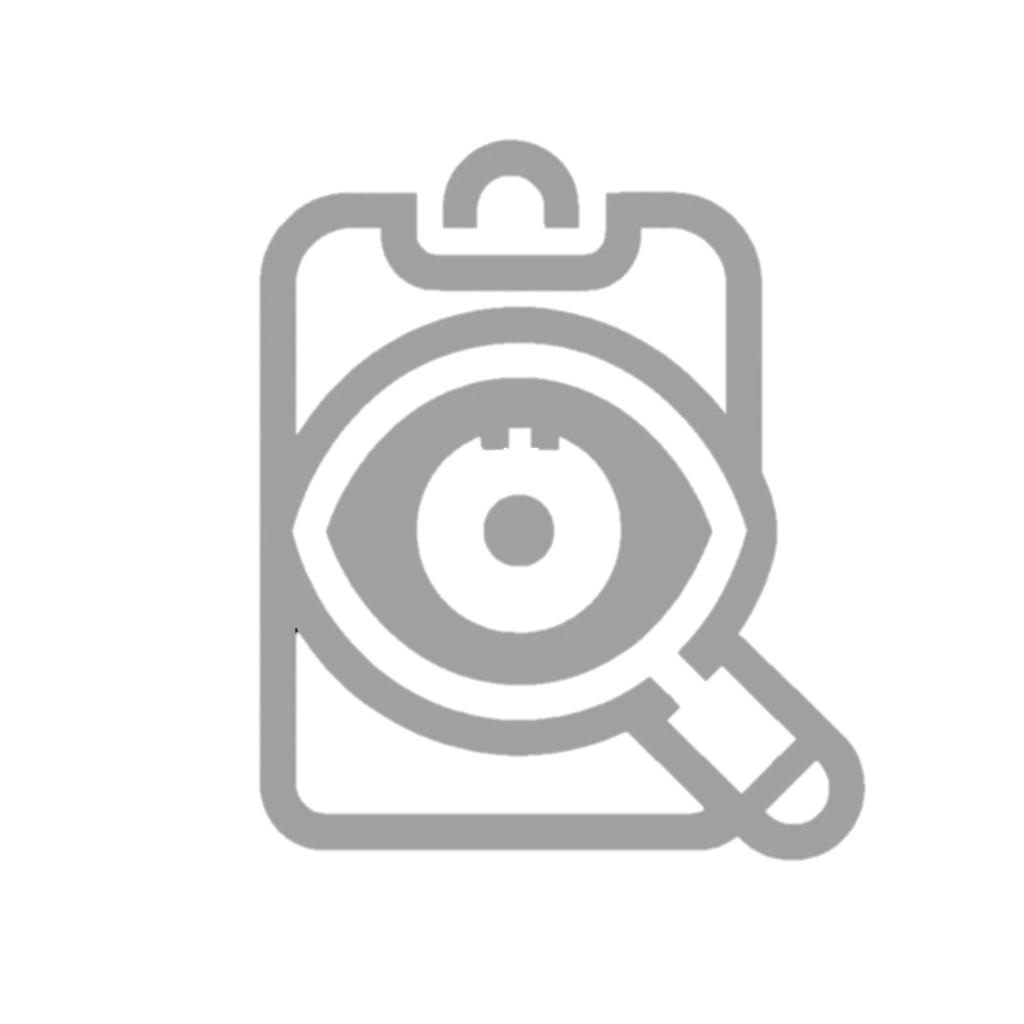 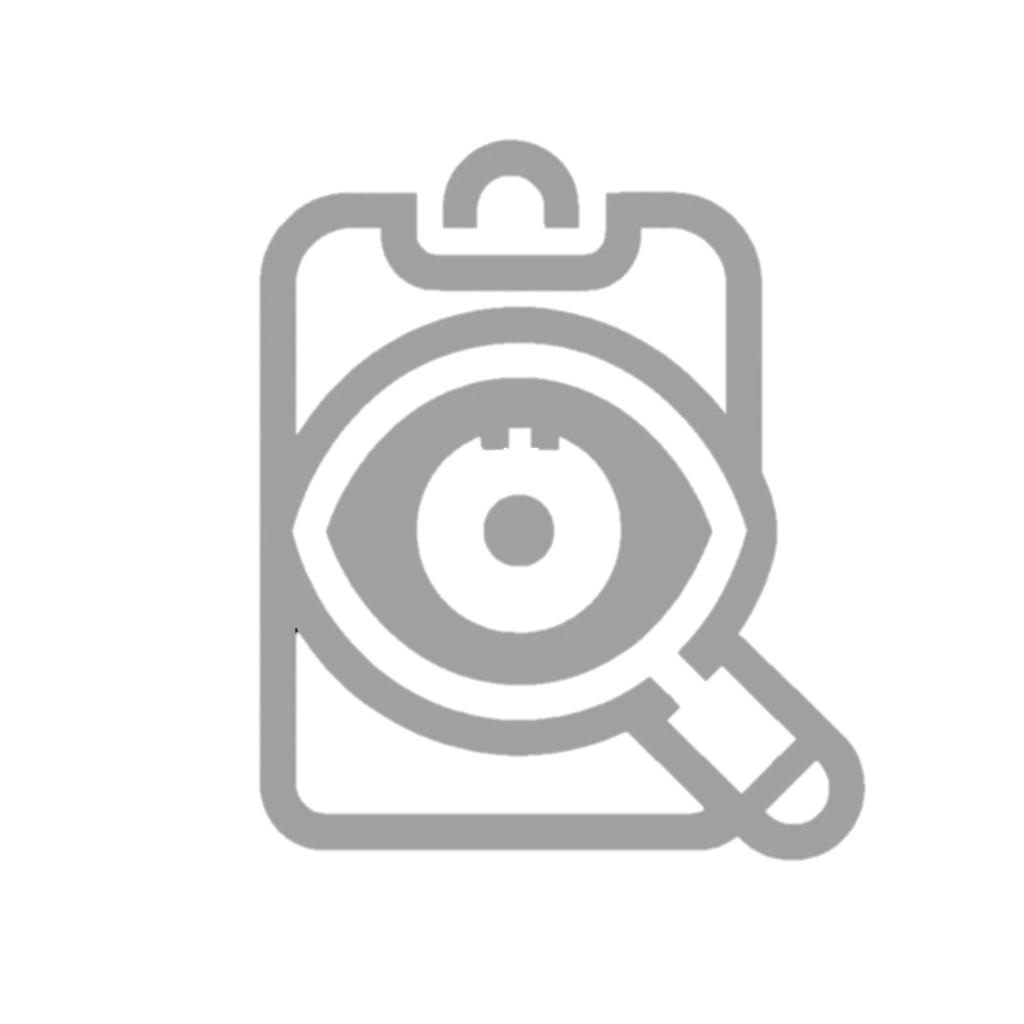 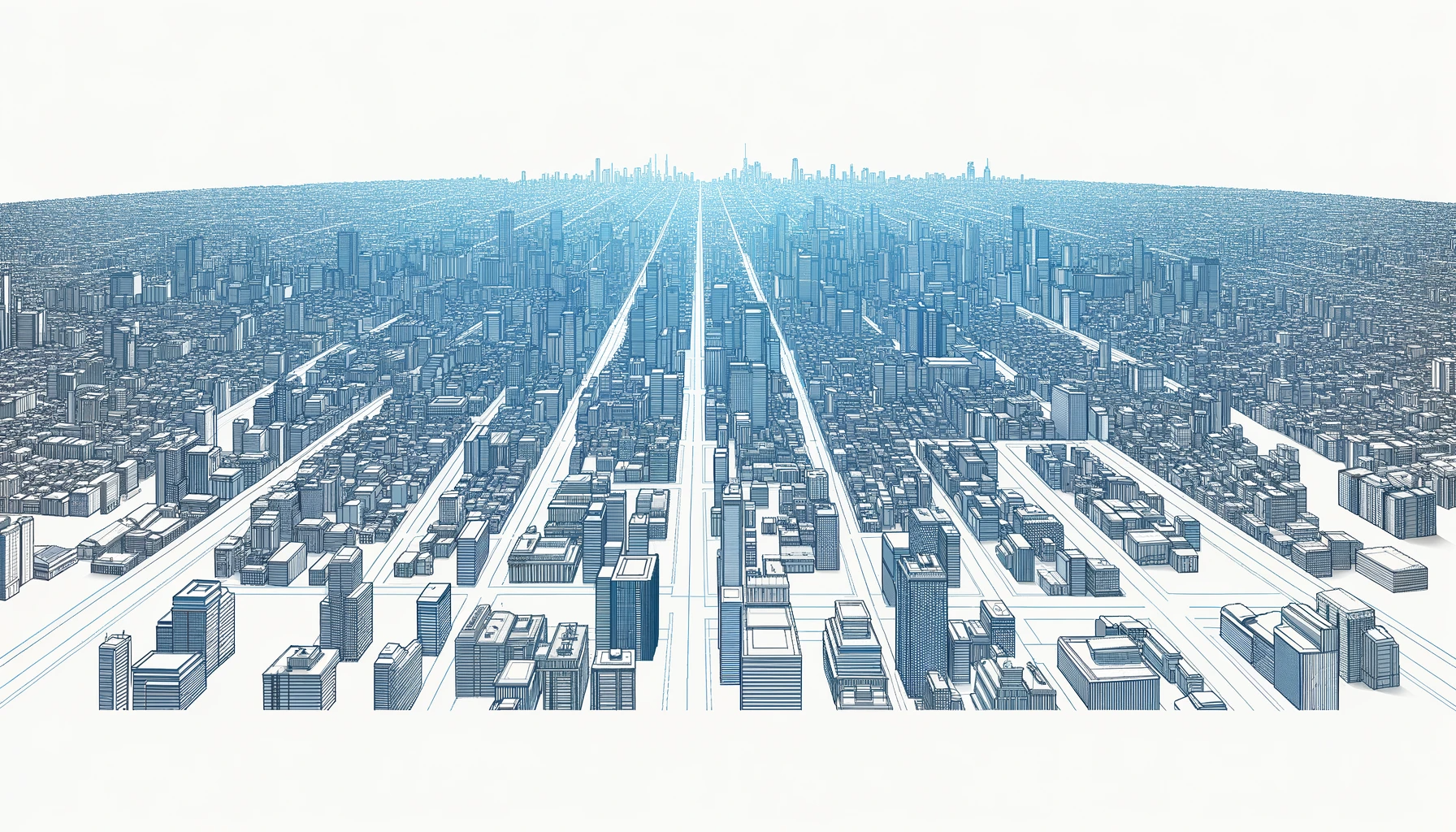 Análisis geométrico de las transformaciones del parcelario en función de diferentes usos y tipologías de municipios
Análisis geométrico de las transformaciones del parcelario en función de diferentes usos y tipologías de municipios
Simulación de transformaciones geométricas de las parcelas en función de la demanda de usos
ETAPA 3
ETAPA 3
ETAPA 3
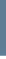 ETAPA 3
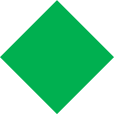 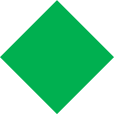 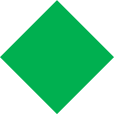 Generación de escenas inmersivas para su visualización en entornos de RV
ETAPA 1
ETAPA 2
ETAPA 4
Desarrollo de una aplicación web multiusuario para la generación y simulación de escenarios futuros
Validación en entornos controlados
Metodología para la explotación de datos catastrales
5 de 28
V SITIG UAH
15/11/2023
Nikolai Shurupov
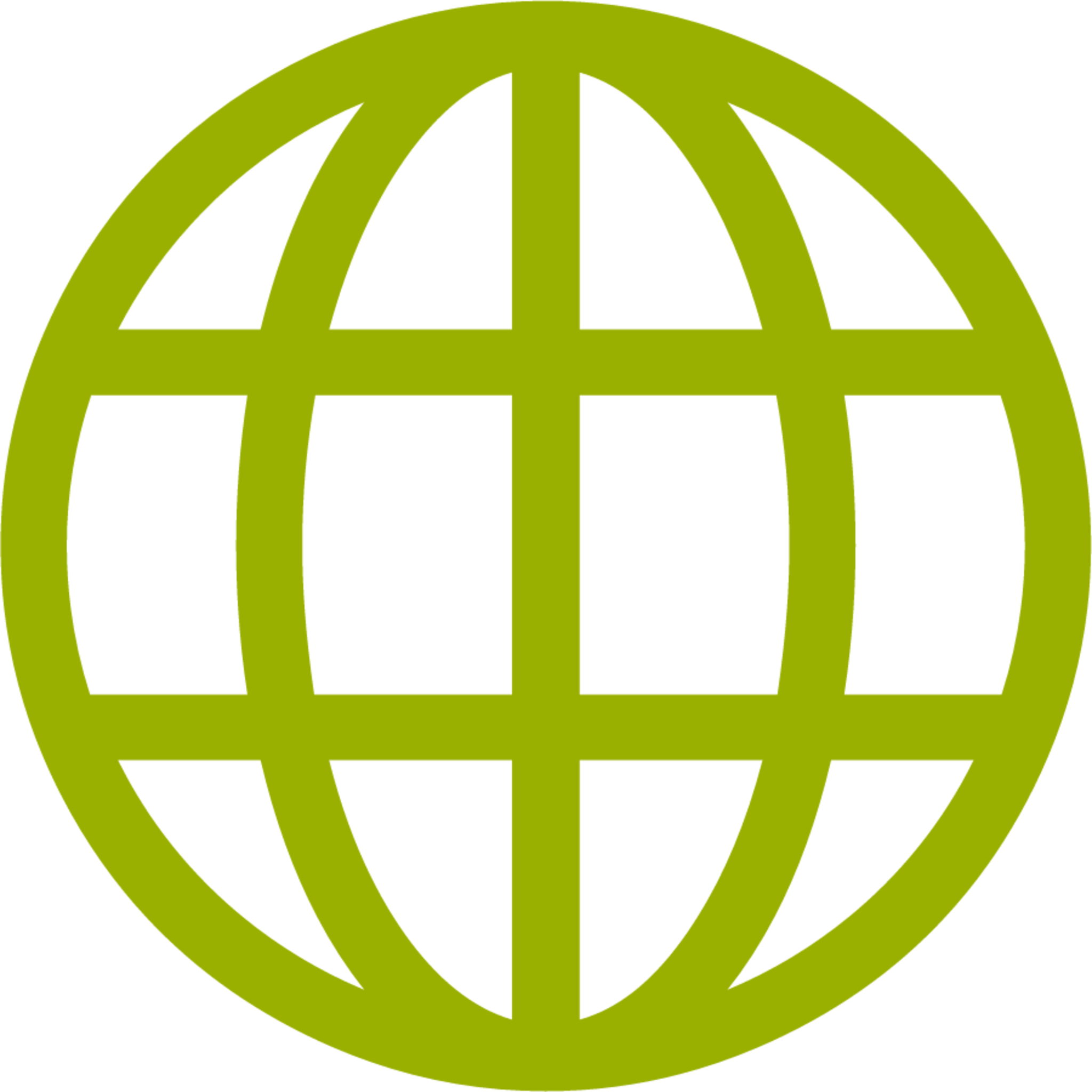 ÍNDICE
INTRODUCCIÓN - AVANCES
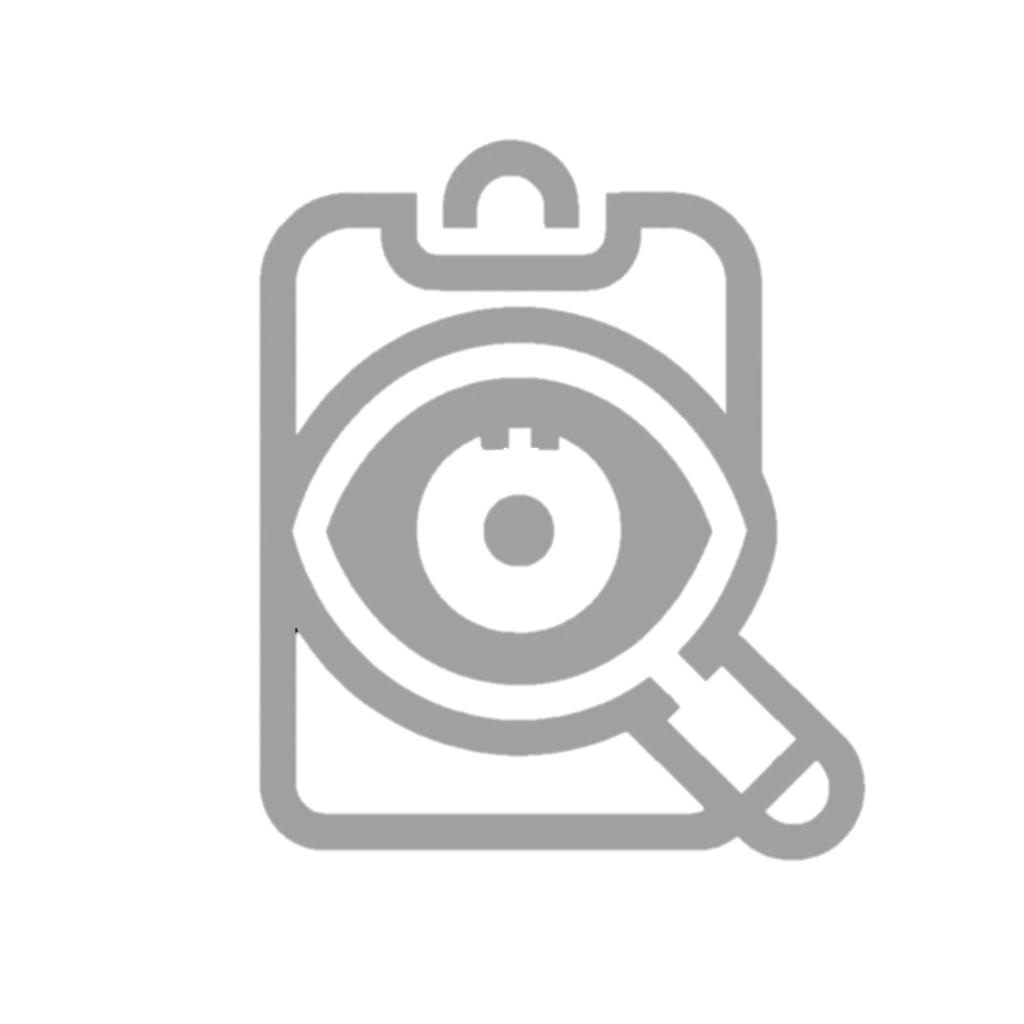 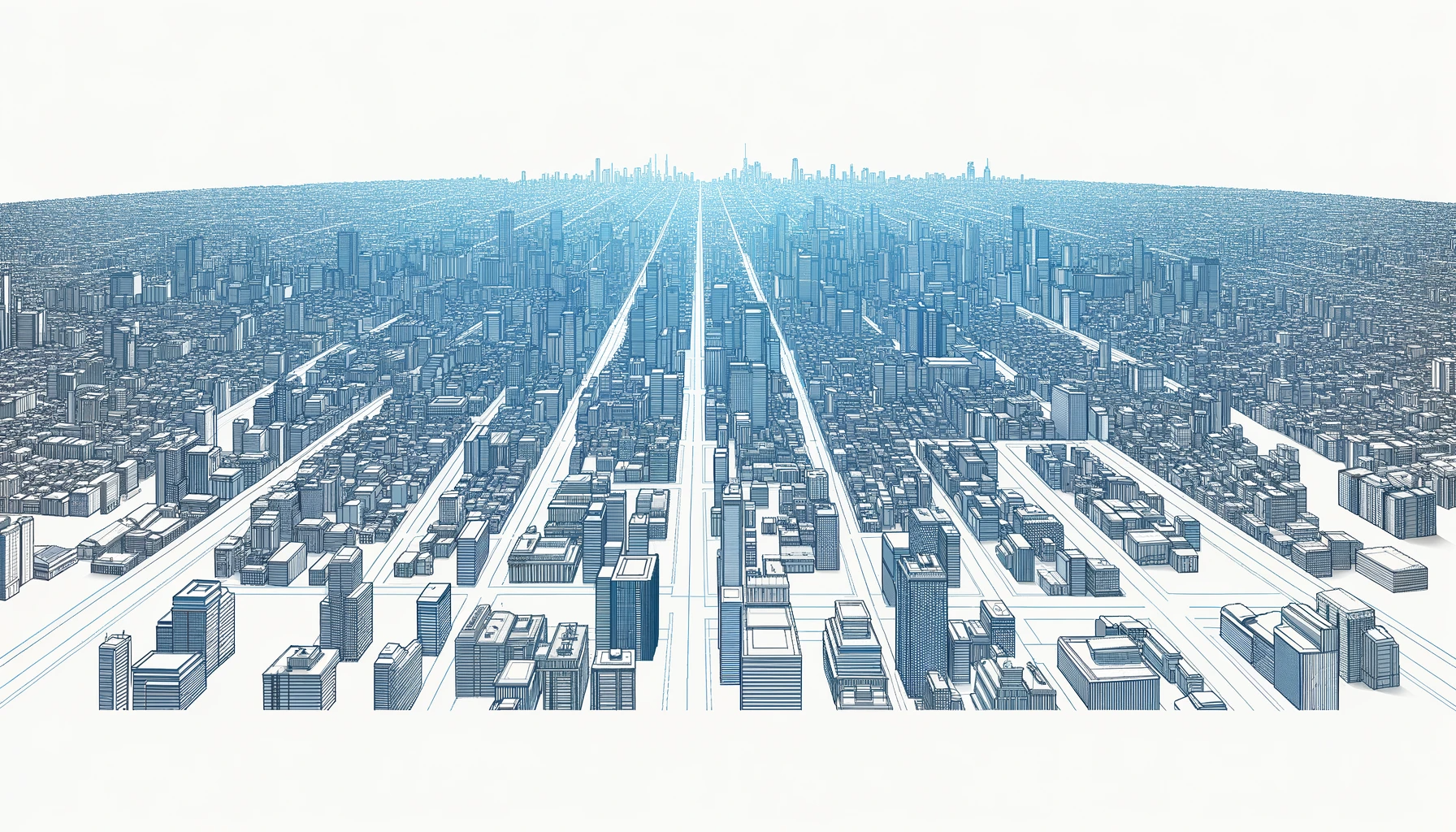 Análisis geométrico de las transformaciones del parcelario en función de diferentes usos y tipologías de municipios
Simulación de transformaciones geométricas de las parcelas en función de la demanda de usos
ETAPA 4  .
ETAPA 3
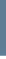 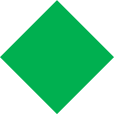 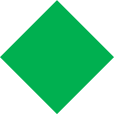 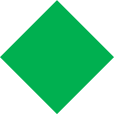 ETAPA 1
ETAPA 2
ETAPA 5
Desarrollo de una aplicación web multiusuario para la generación y simulación de escenarios futuros
Validación en entornos controlados
Metodología para la explotación de datos catastrales
6 de 28
V SITIG UAH
15/11/2023
Nikolai Shurupov
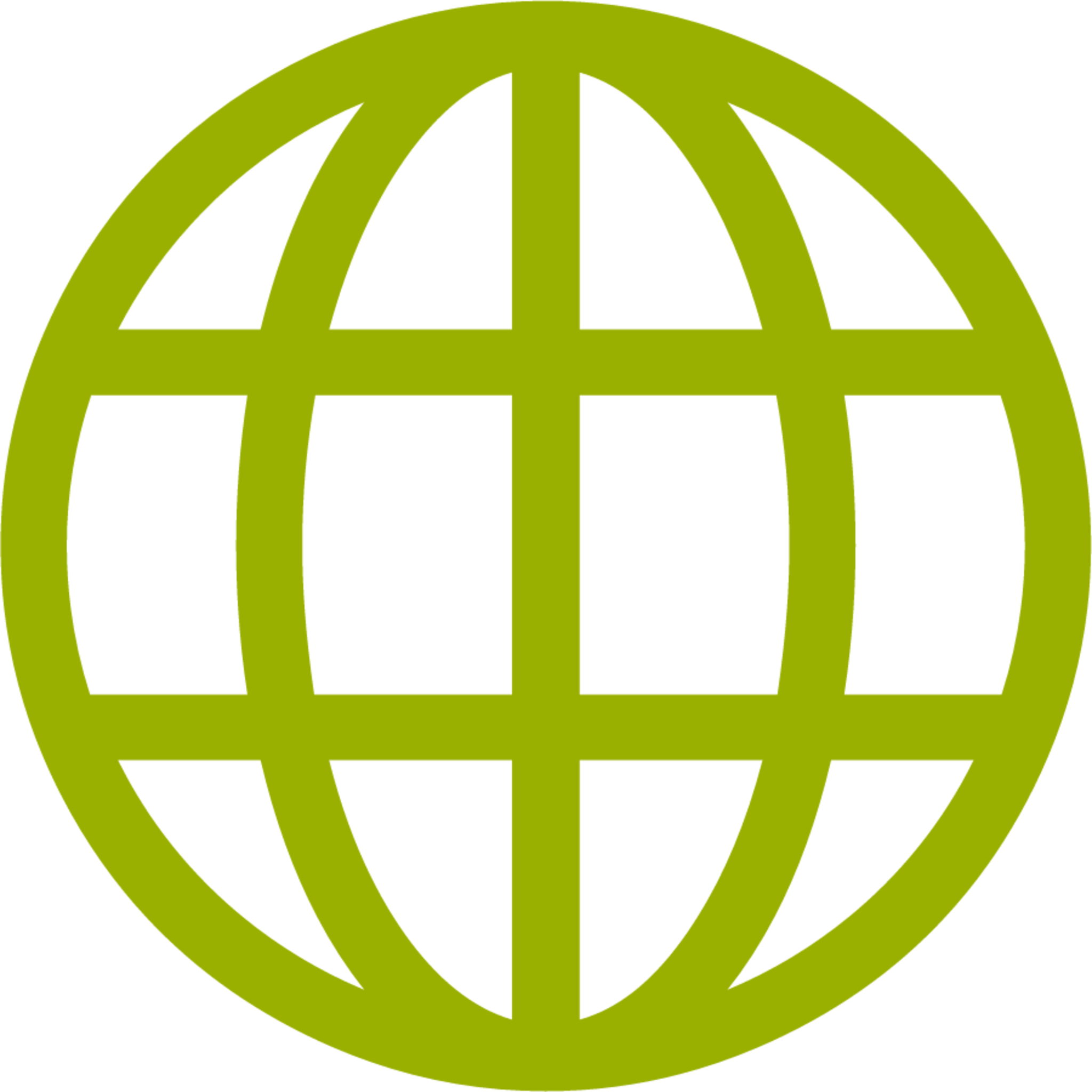 ÍNDICE
INTRODUCCIÓN - AVANCES
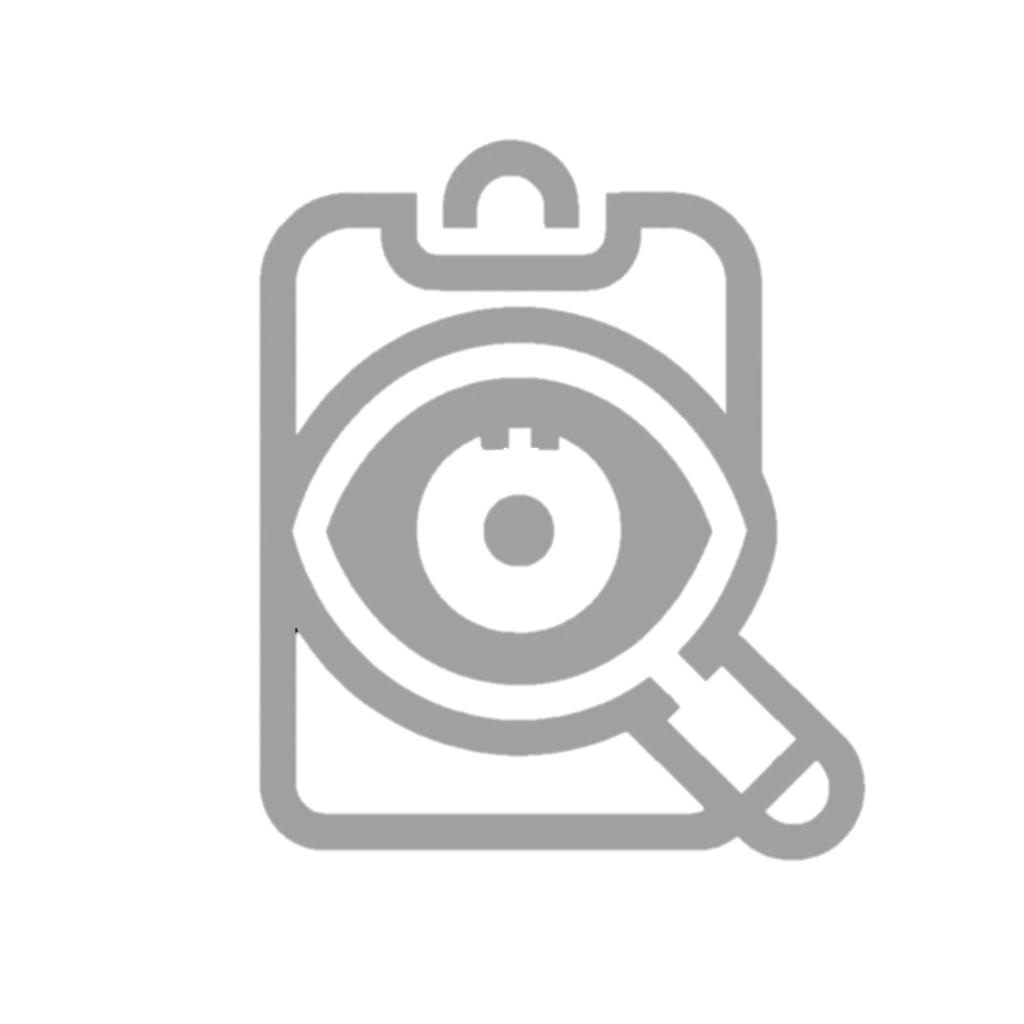 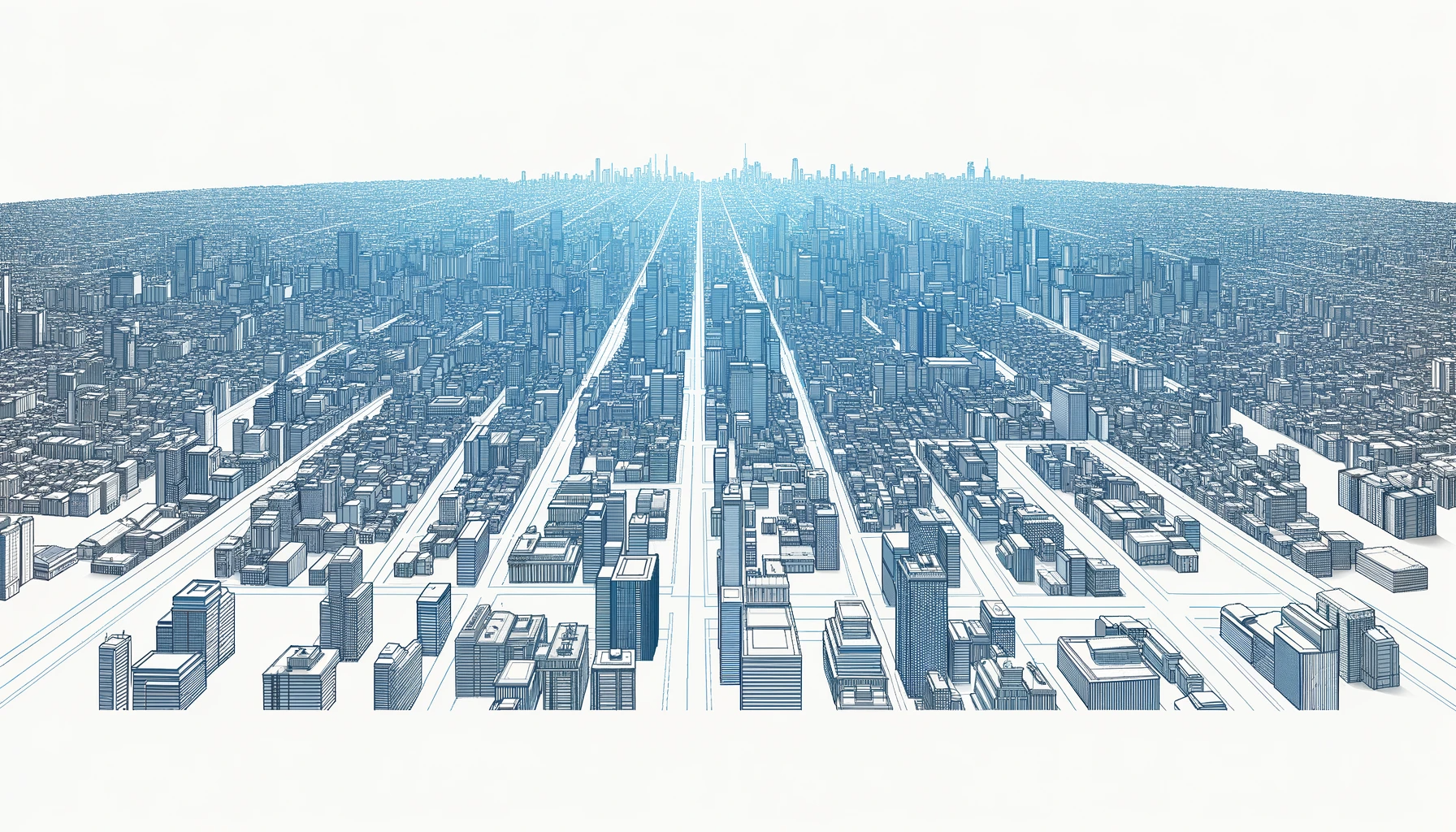 Análisis geométrico de las transformaciones del parcelario en función de diferentes usos y tipologías de municipios
Simulación de transformaciones geométricas de las parcelas en función de la demanda de usos
ETAPA 4  .
ETAPA 3
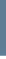 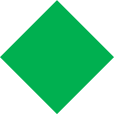 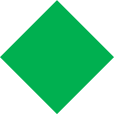 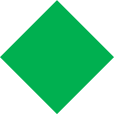 ETAPA 1
ETAPA 2
ETAPA 5
Desarrollo de una aplicación web multiusuario para la generación y simulación de escenarios futuros
Validación en entornos controlados
Metodología para la explotación de datos catastrales
6 de 28
V SITIG UAH
15/11/2023
Nikolai Shurupov
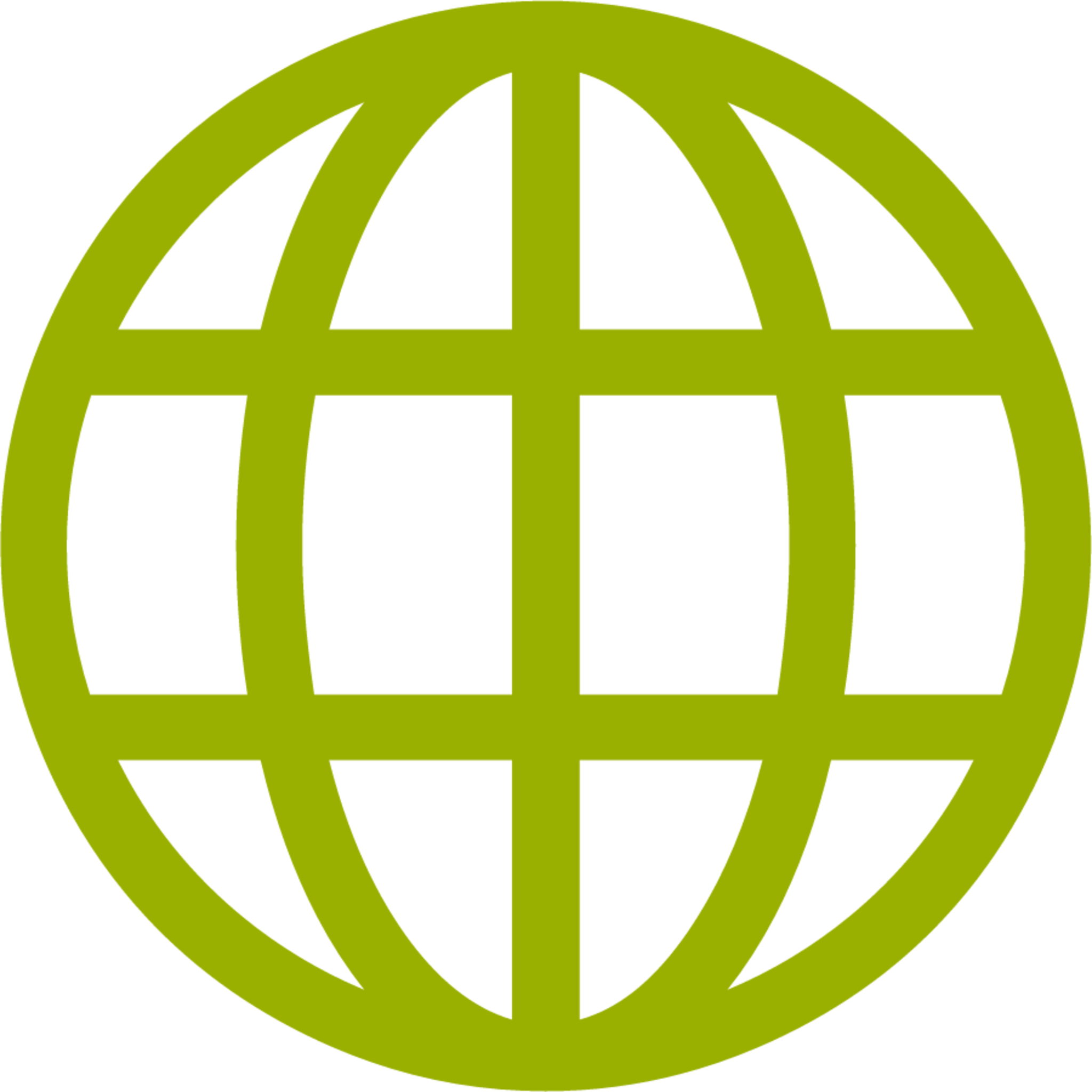 ÍNDICE
INTRODUCCIÓN - AVANCES
ETAPA 1
ETAPA 2
ETAPA 5
ETAPA 4  .
ETAPA 3
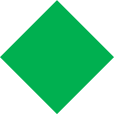 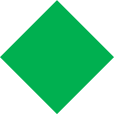 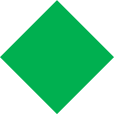 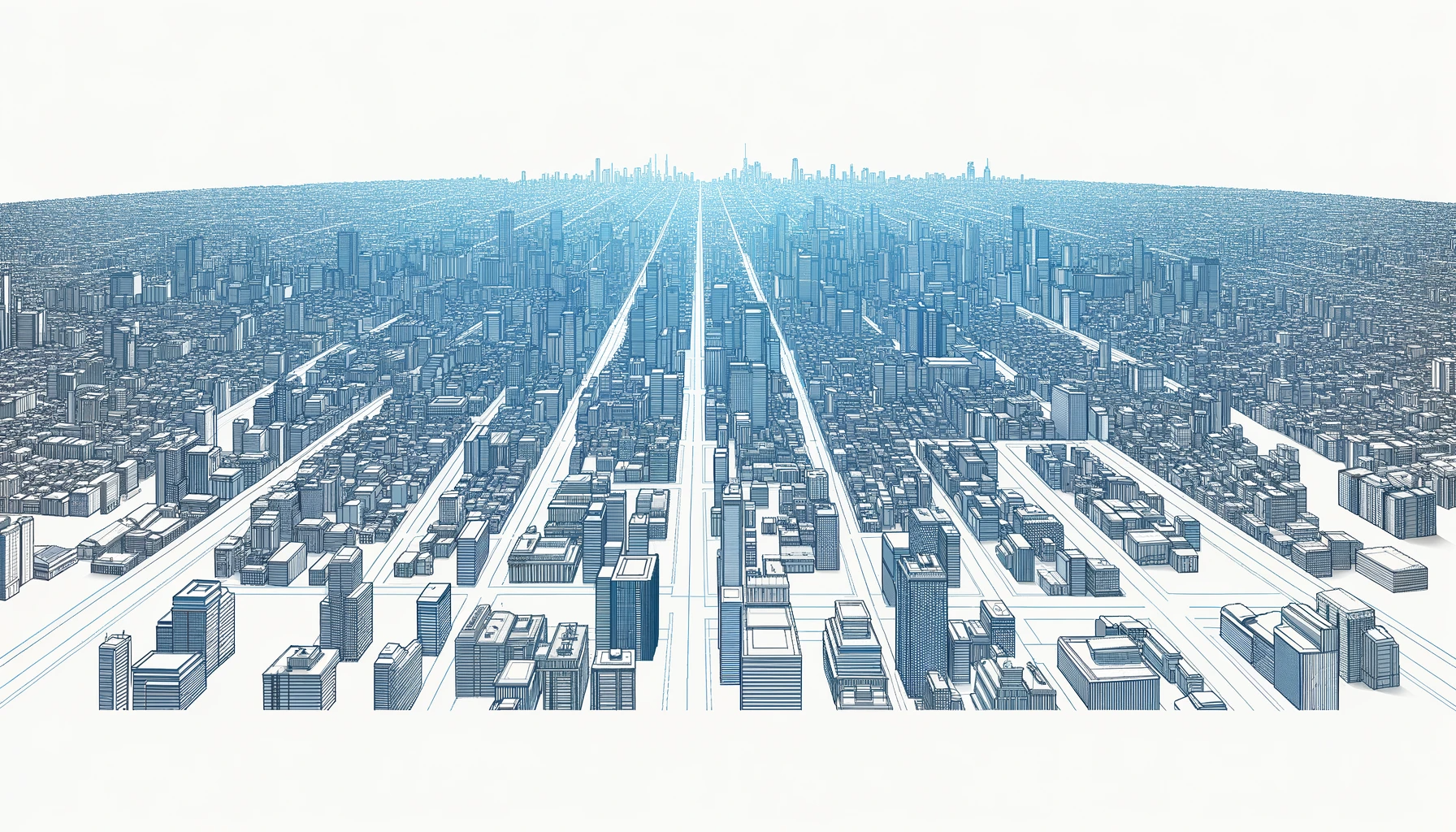 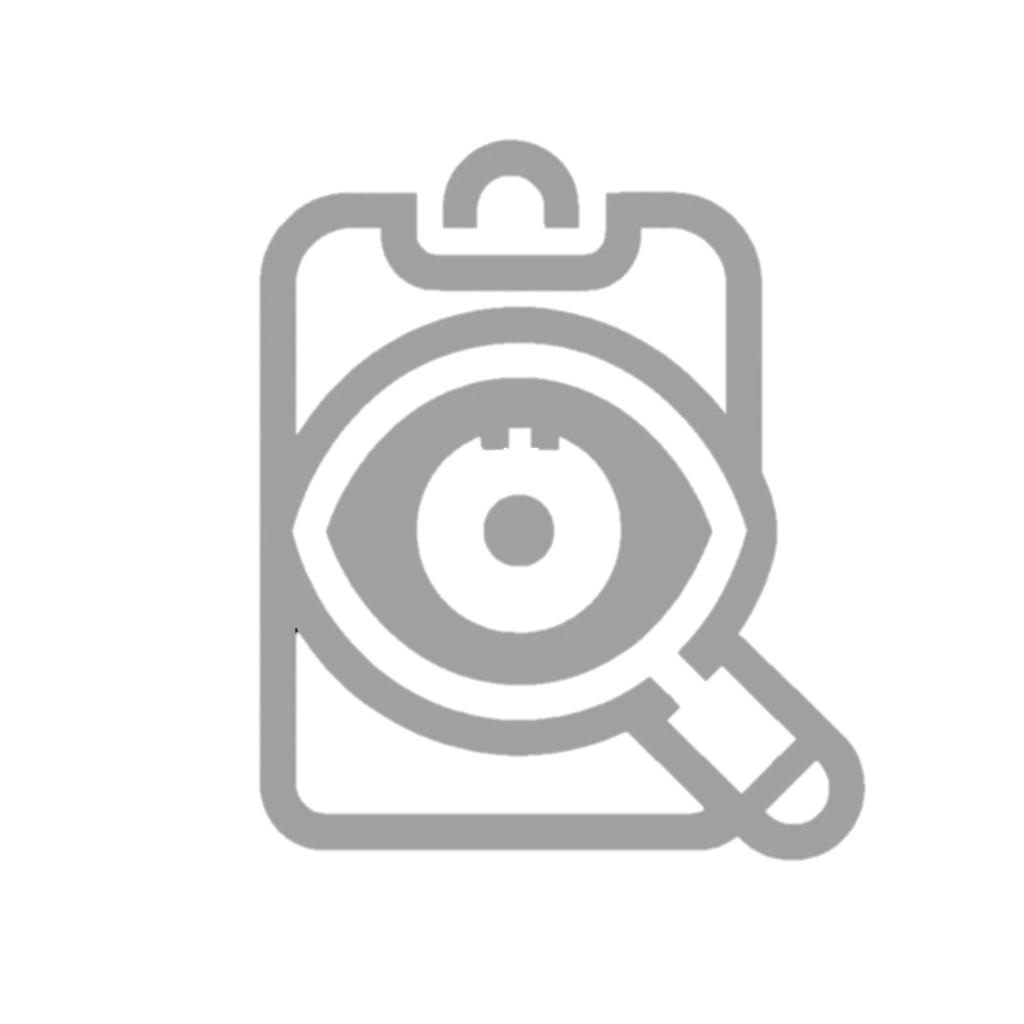 7 de 28
V SITIG UAH
15/11/2023
Nikolai Shurupov
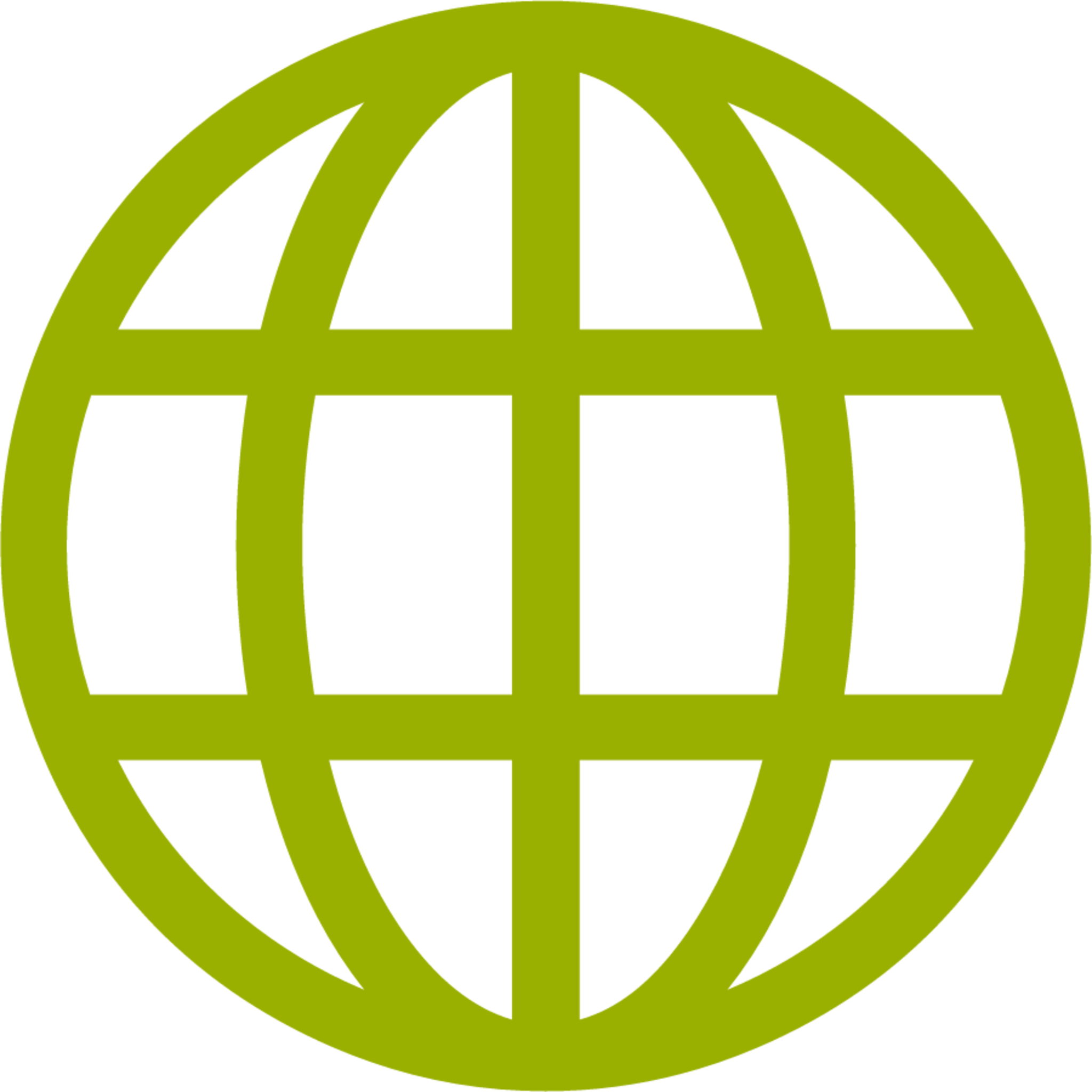 ÍNDICE
INTRODUCCIÓN - AVANCES
ETAPA 1
ETAPA 2
ETAPA 5
ETAPA 4  .
ETAPA 3
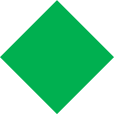 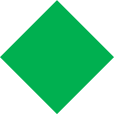 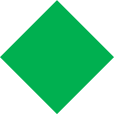 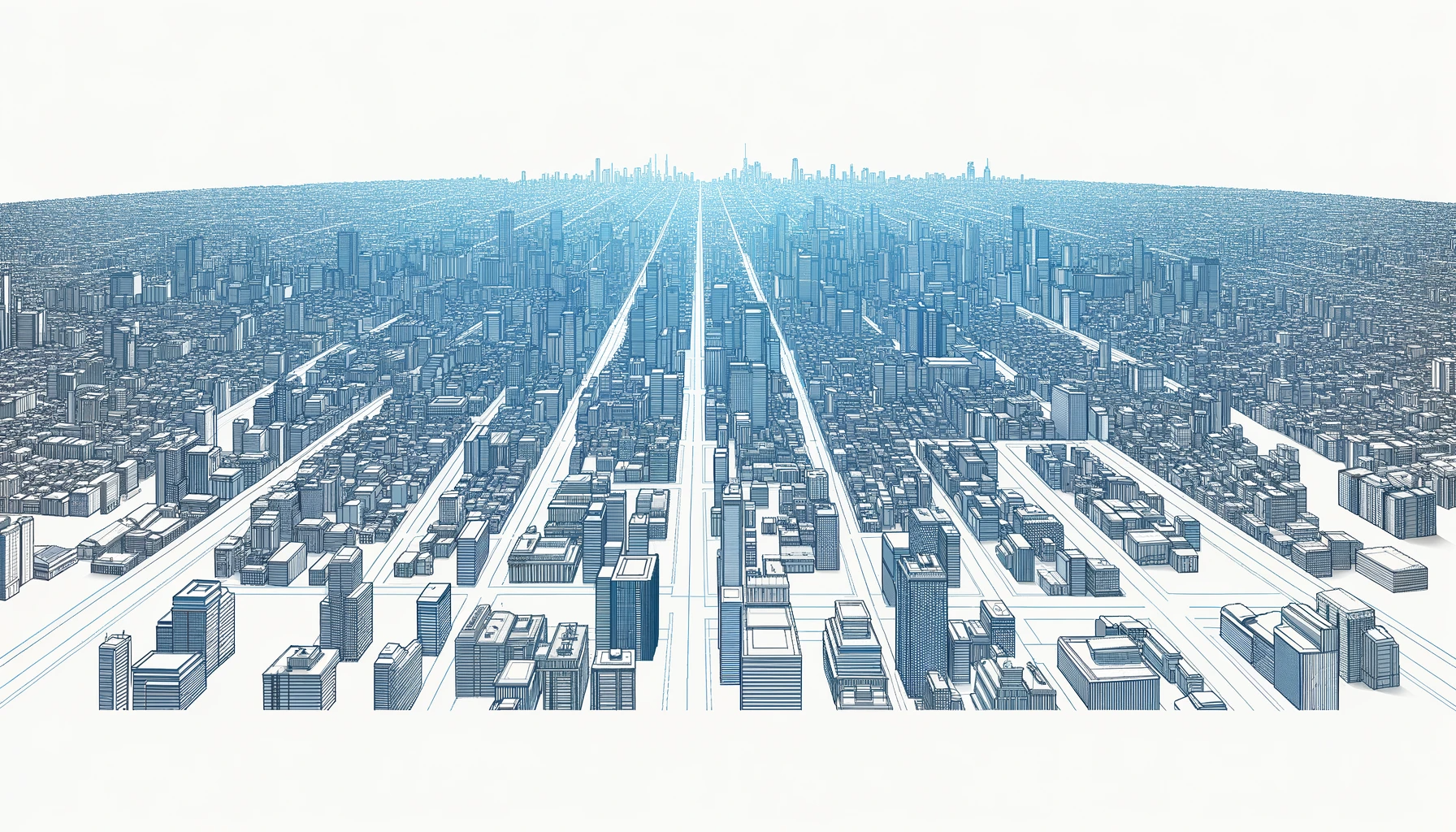 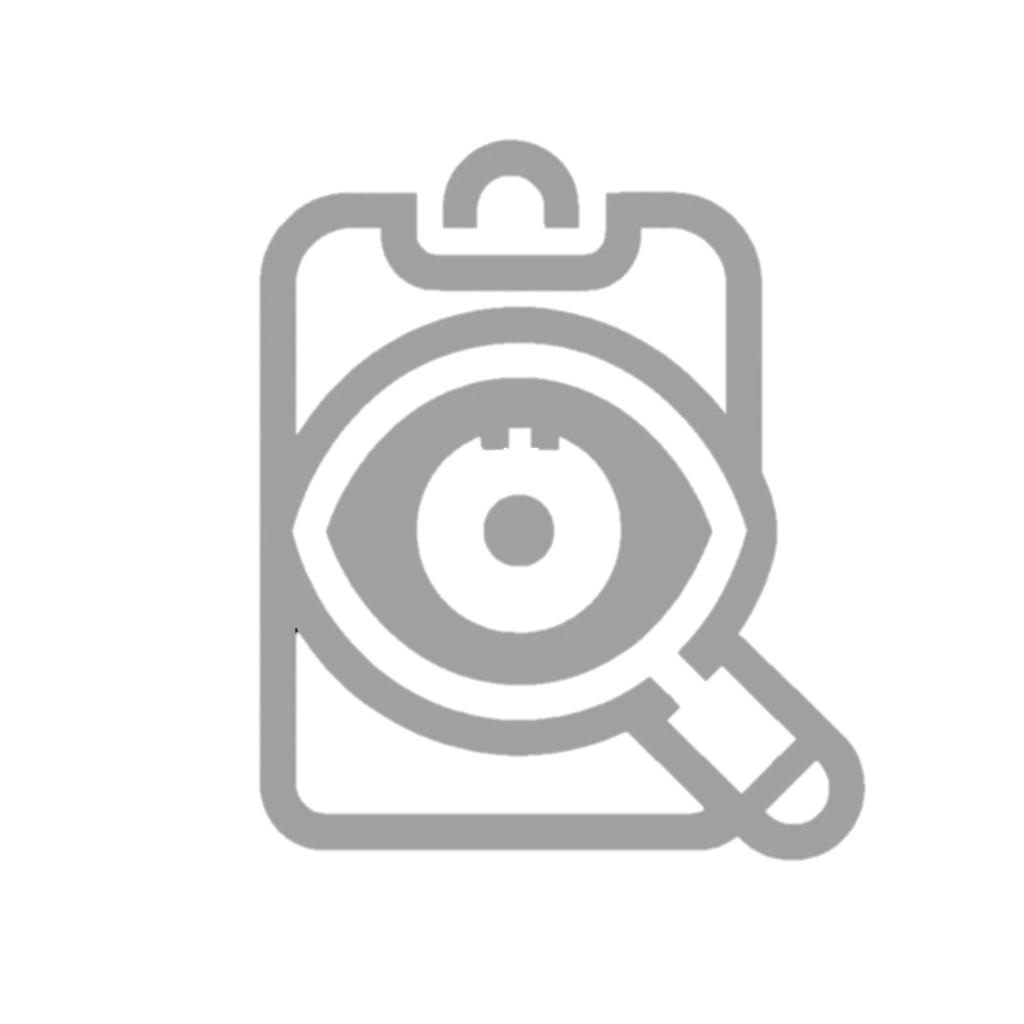 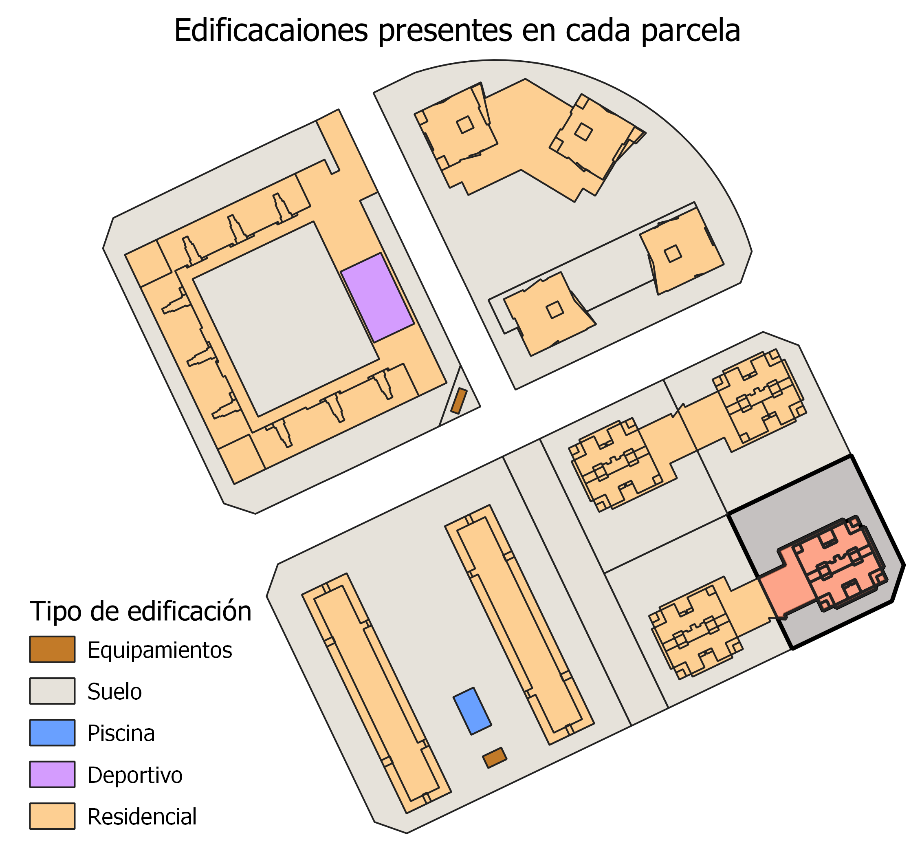 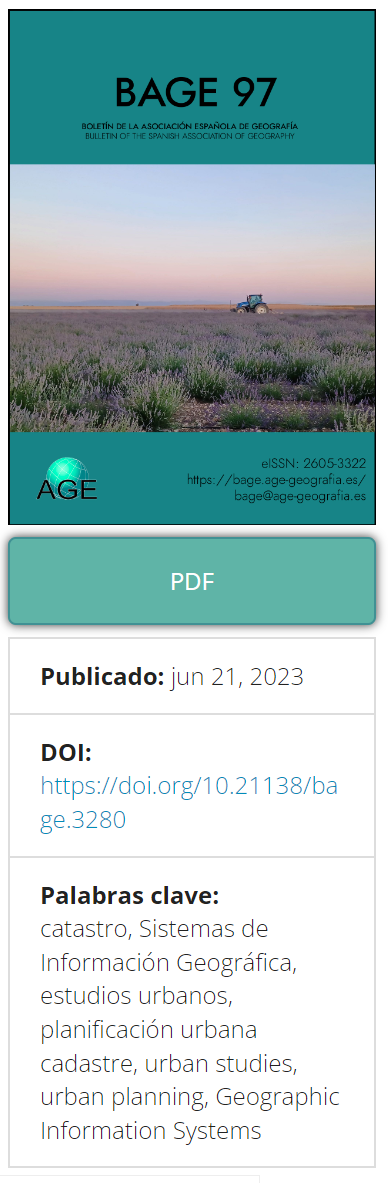 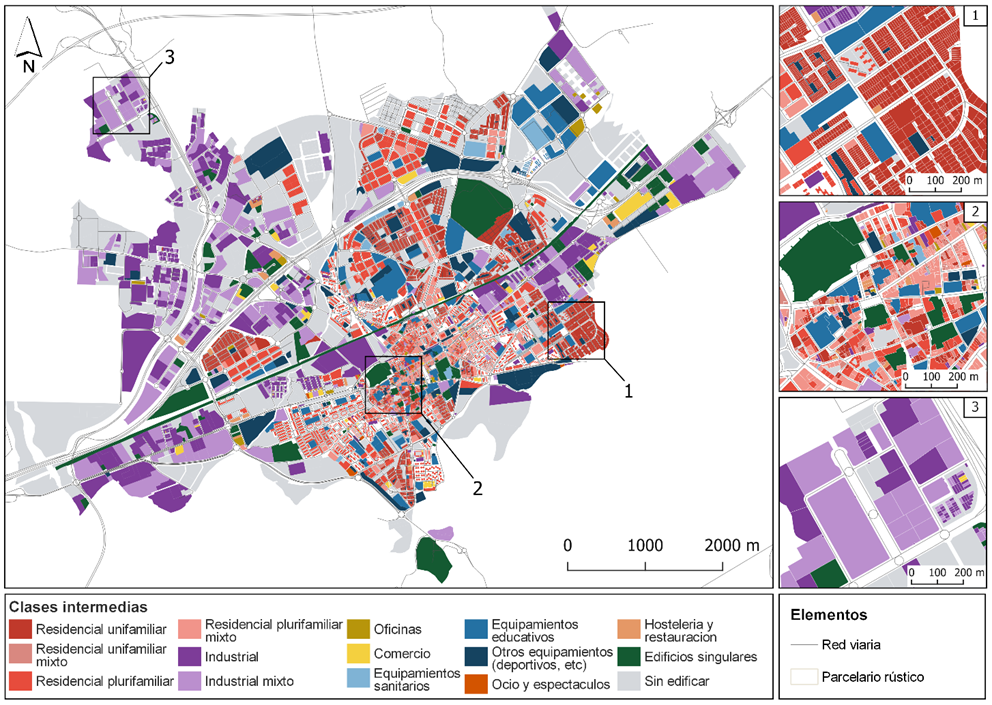 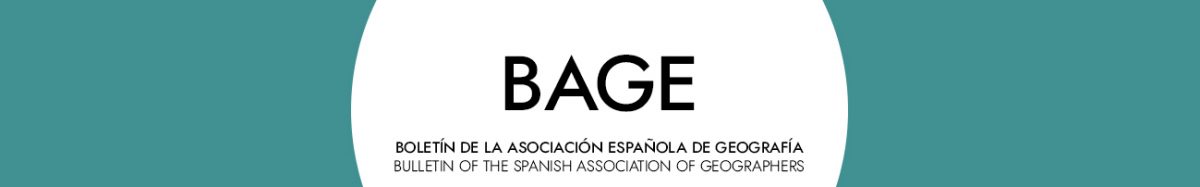 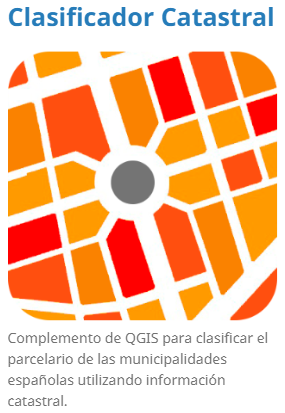 Pone al alcance de un amplio espectro de usuarios una forma sencilla de generar clasificaciones flexibles a partir de una información tan rica como es la proporcionada por la Dirección General de Catastro
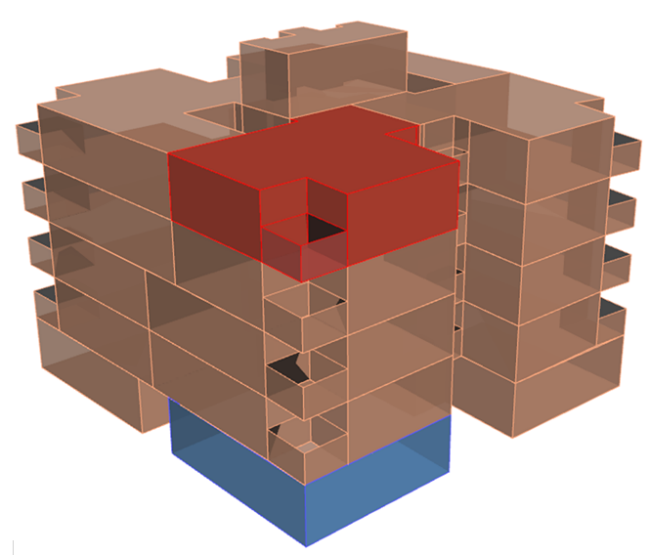 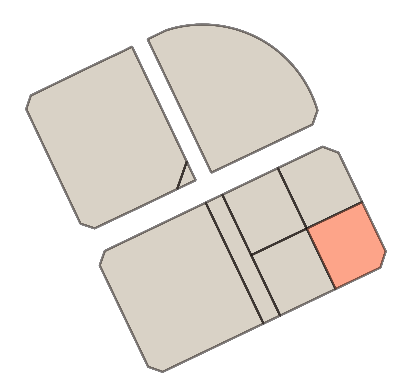 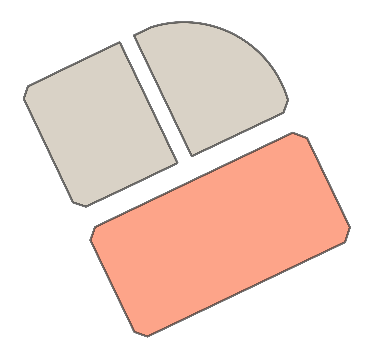 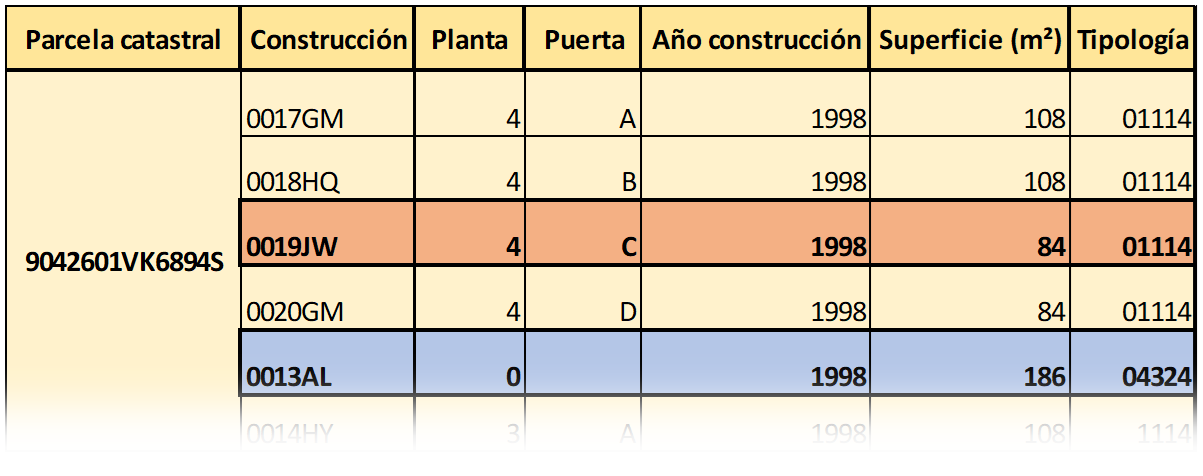 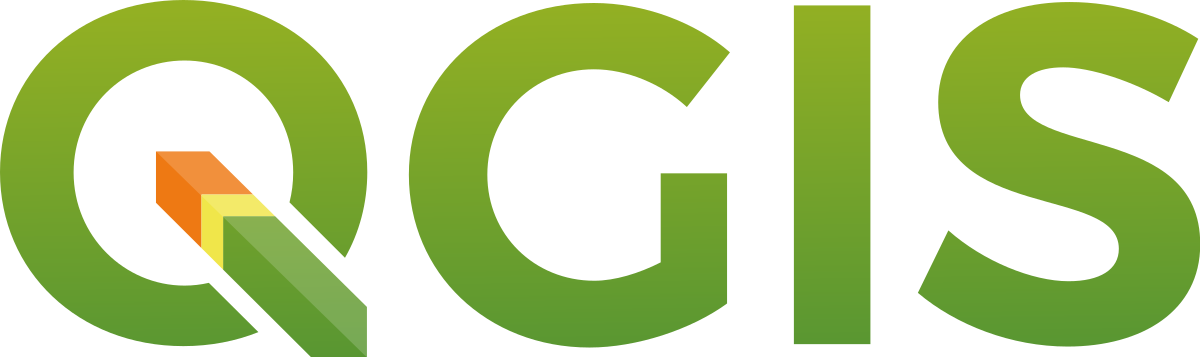 >
>
>
Manzana
Parcela
Construcción
Edificación
https://doi.org/10.21138/bage.3280
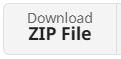 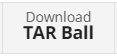 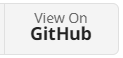 8 de 28
V SITIG UAH
15/11/2023
Nikolai Shurupov
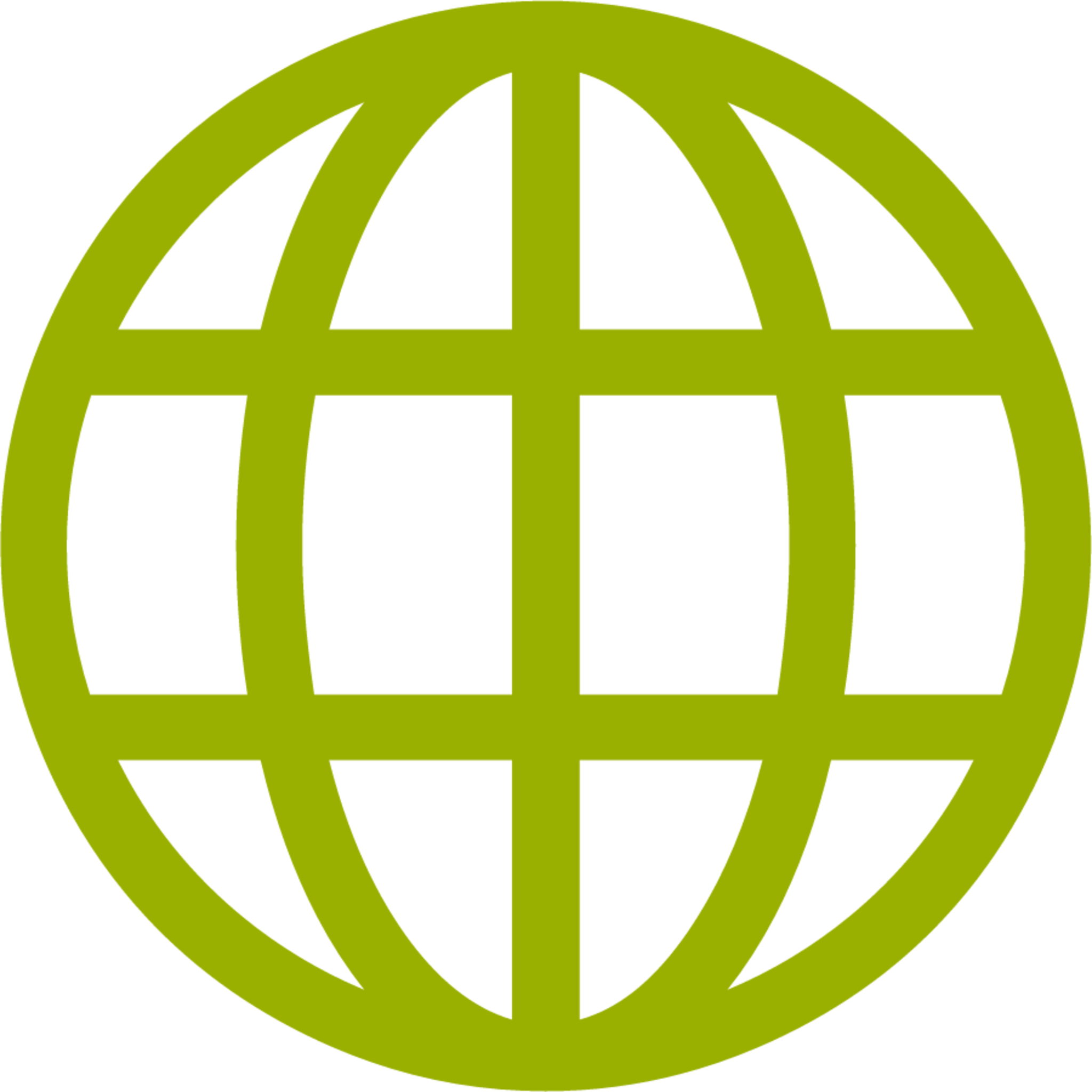 ÍNDICE
INTRODUCCIÓN - AVANCES
https://sim4plan.transyt-p
ETAPA 1
ETAPA 2
https://sim4plan.uah.es/
ETAPA 5
ETAPA 4  .
ETAPA 3
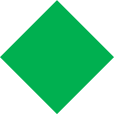 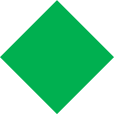 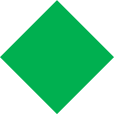 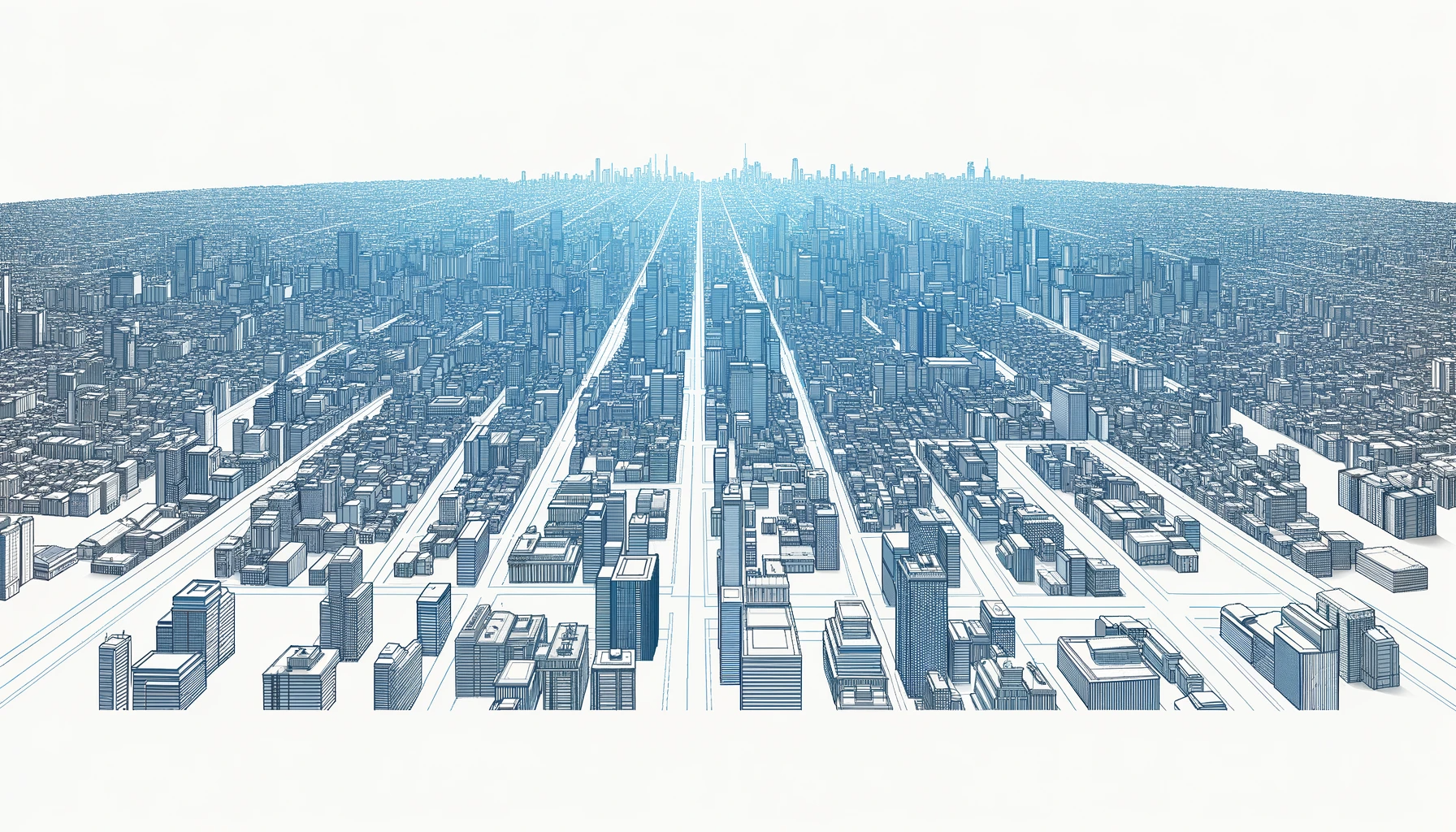 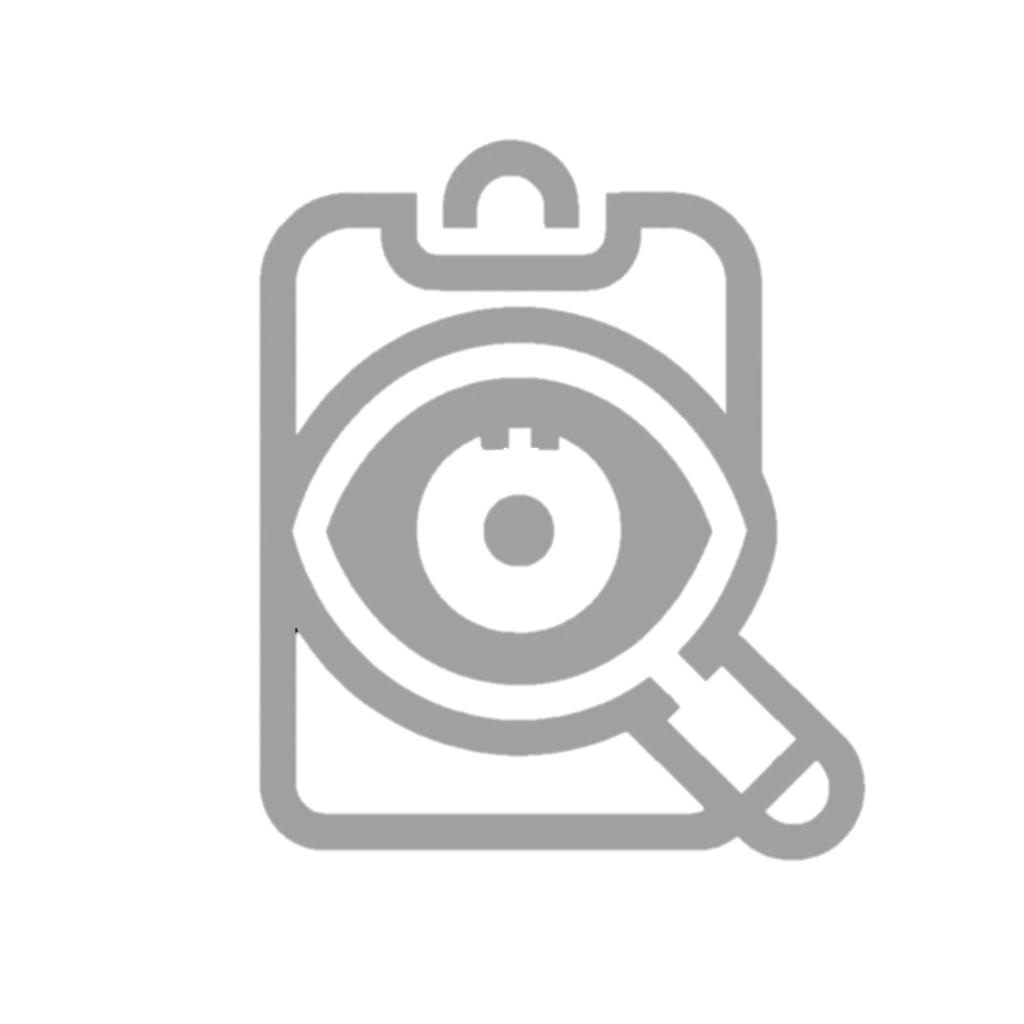 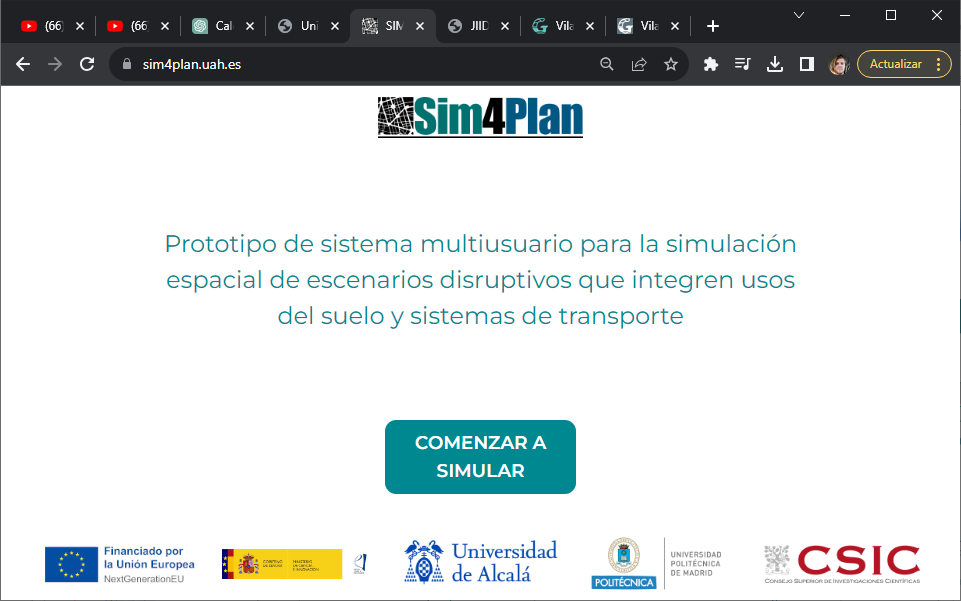 Artículo en elaboración
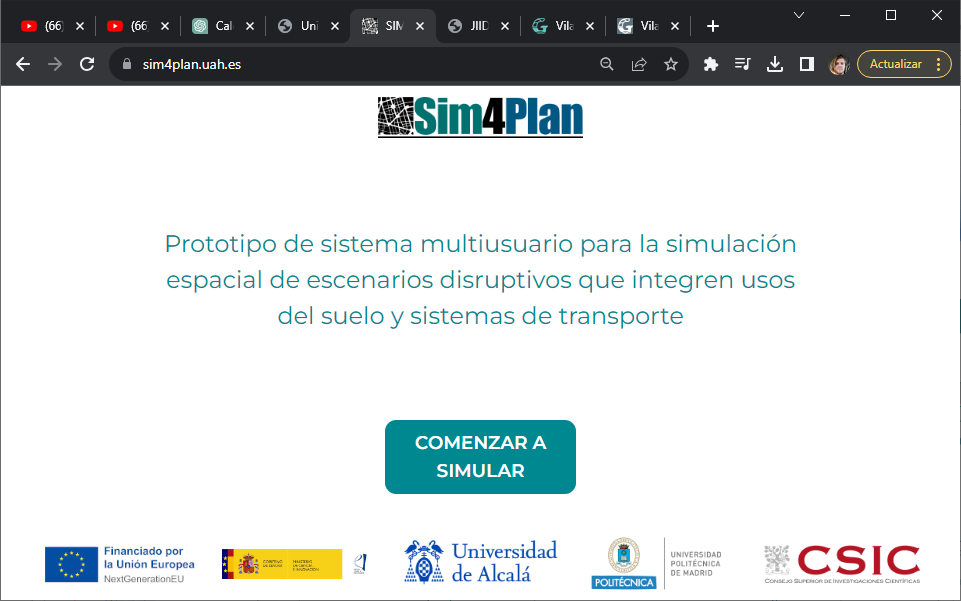 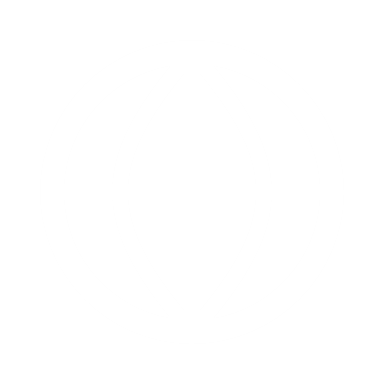 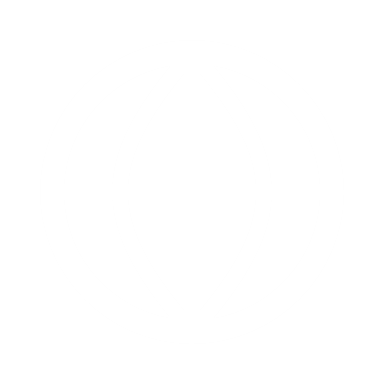 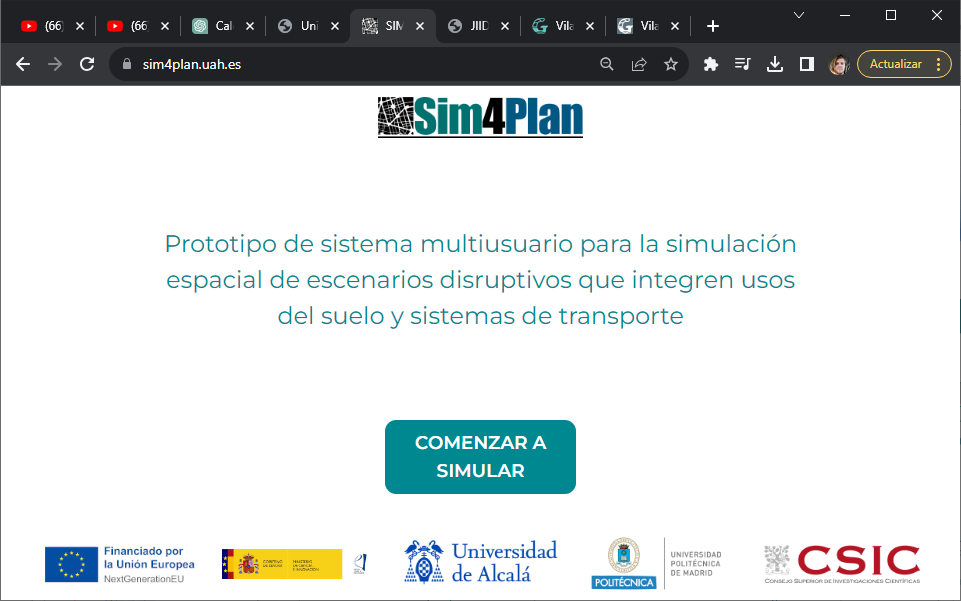 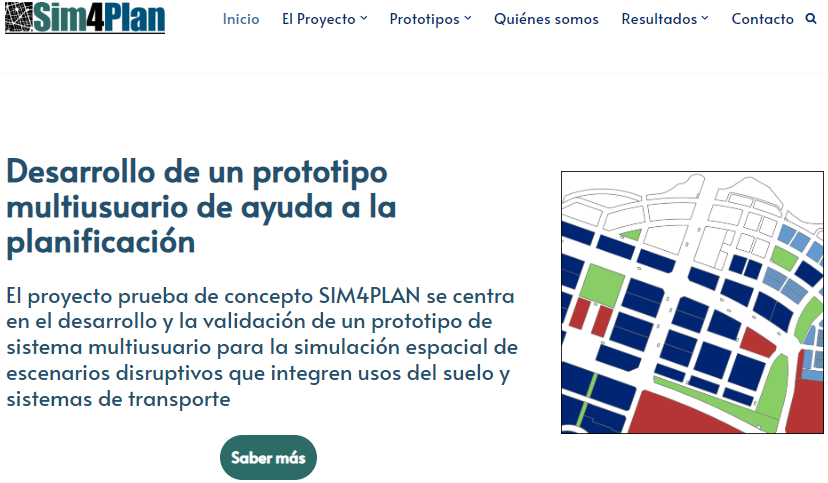 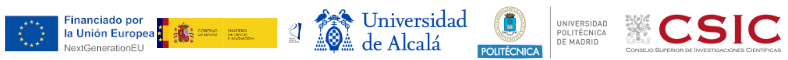 9 de 28
V SITIG UAH
15/11/2023
Nikolai Shurupov
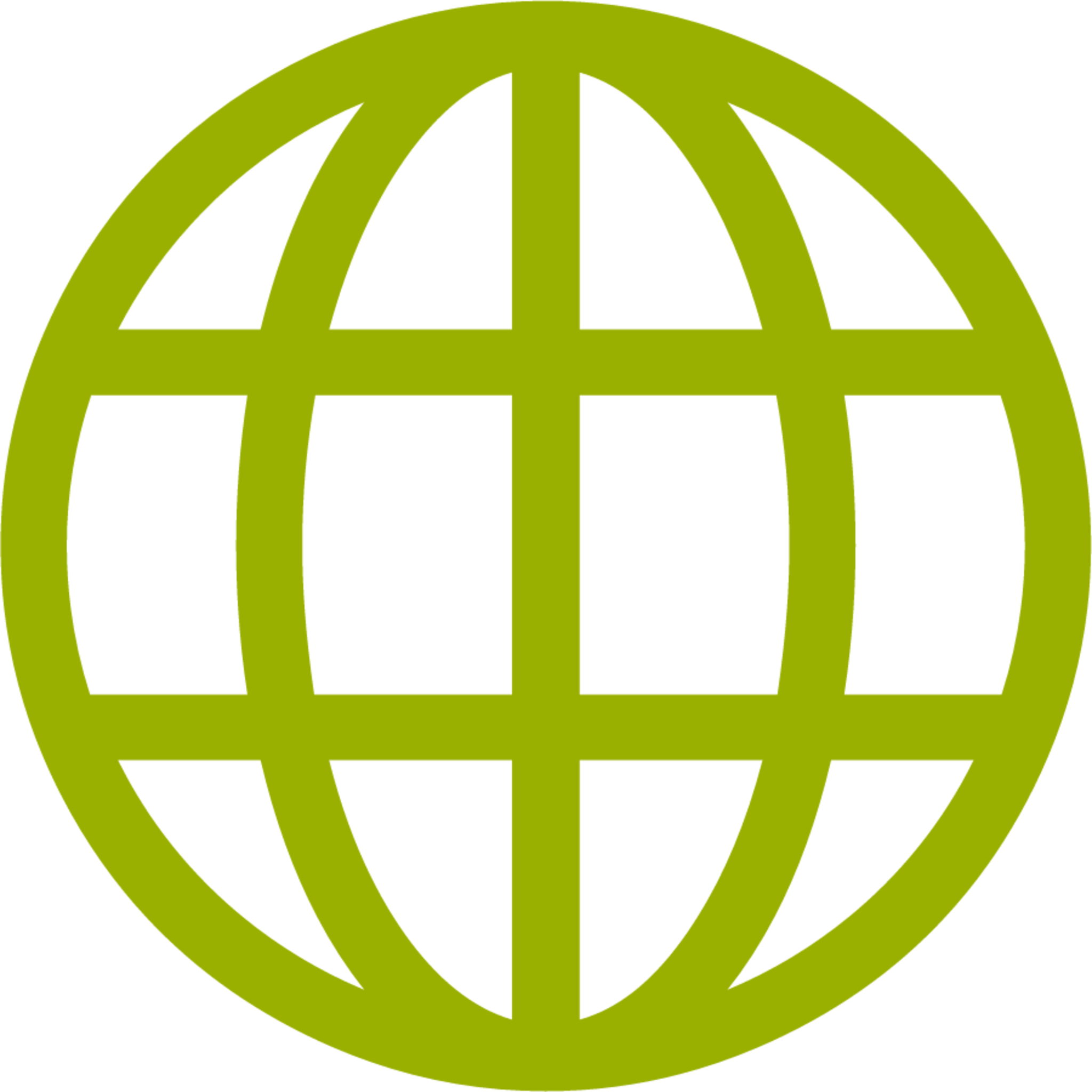 OBJETIVOS
ÍNDICE
ETAPA 1
ETAPA 2
ETAPA 5
ETAPA 4  .
ETAPA 3
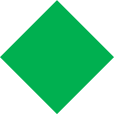 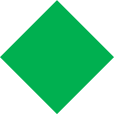 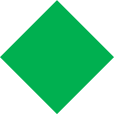 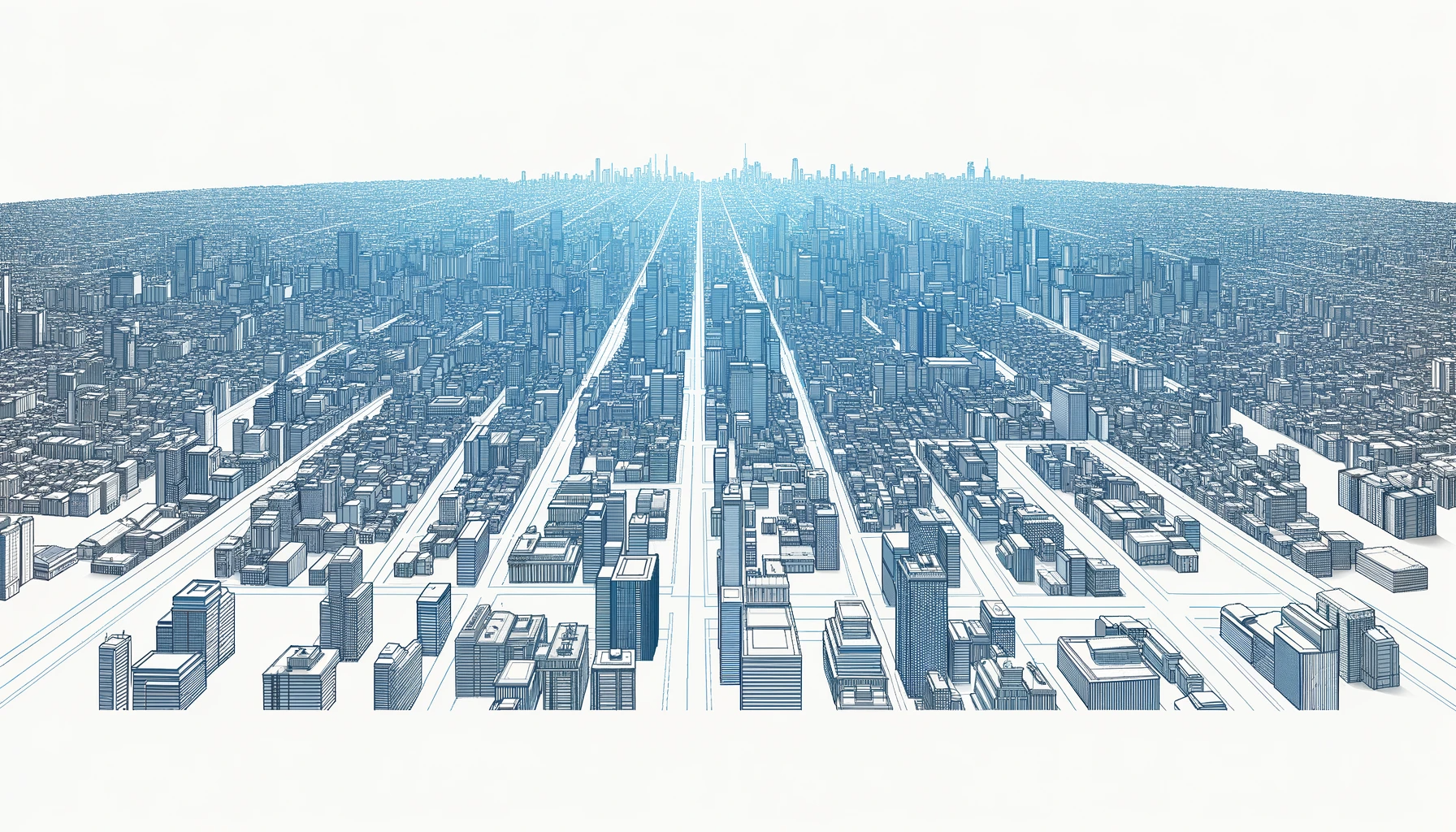 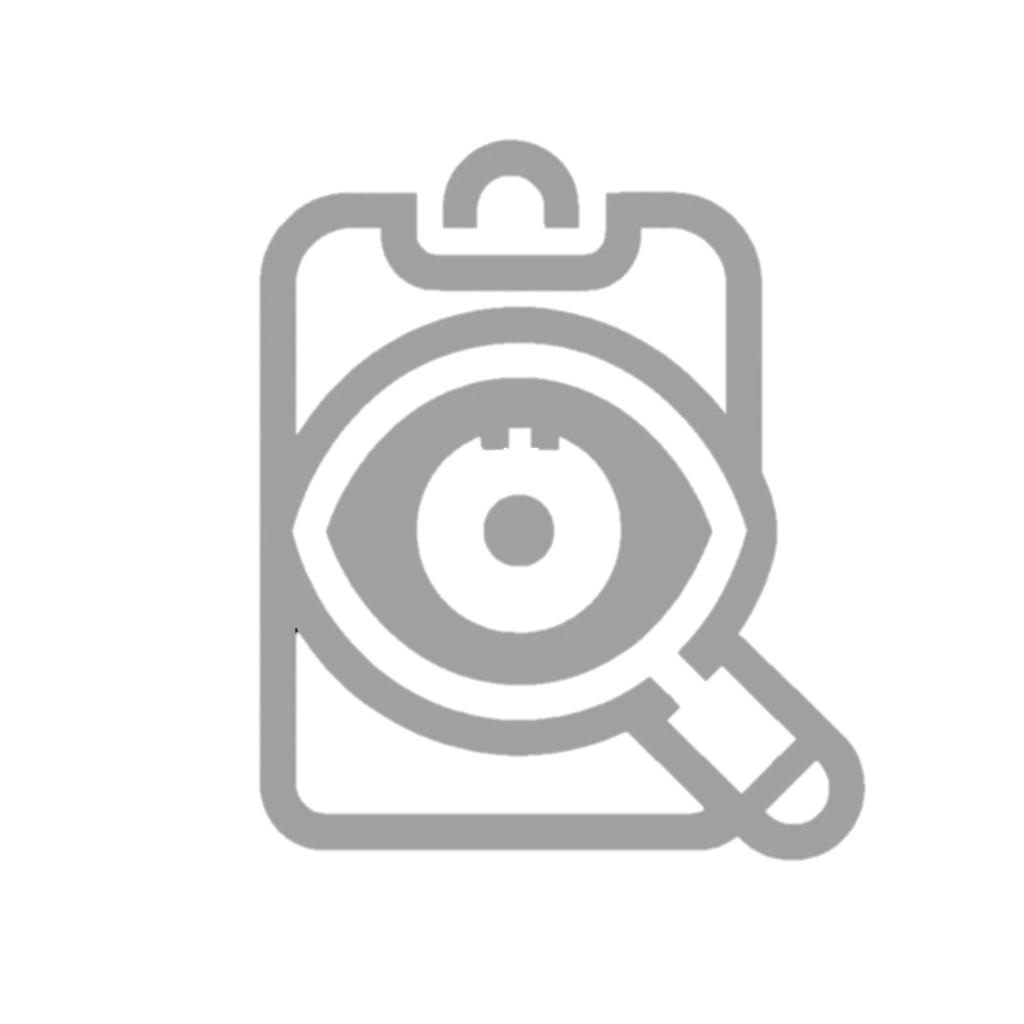 ¿Qué características geométricas de una parcela se pueden estudiar?
¿Cómo difieren estas características en función del uso?
¿Existen, además, diferencias en función del tipo de municipio?
¿Estas características permiten identificar procesos específicos de transformación del parcelario urbano?
¿Como pueden modelarse estos procesos?
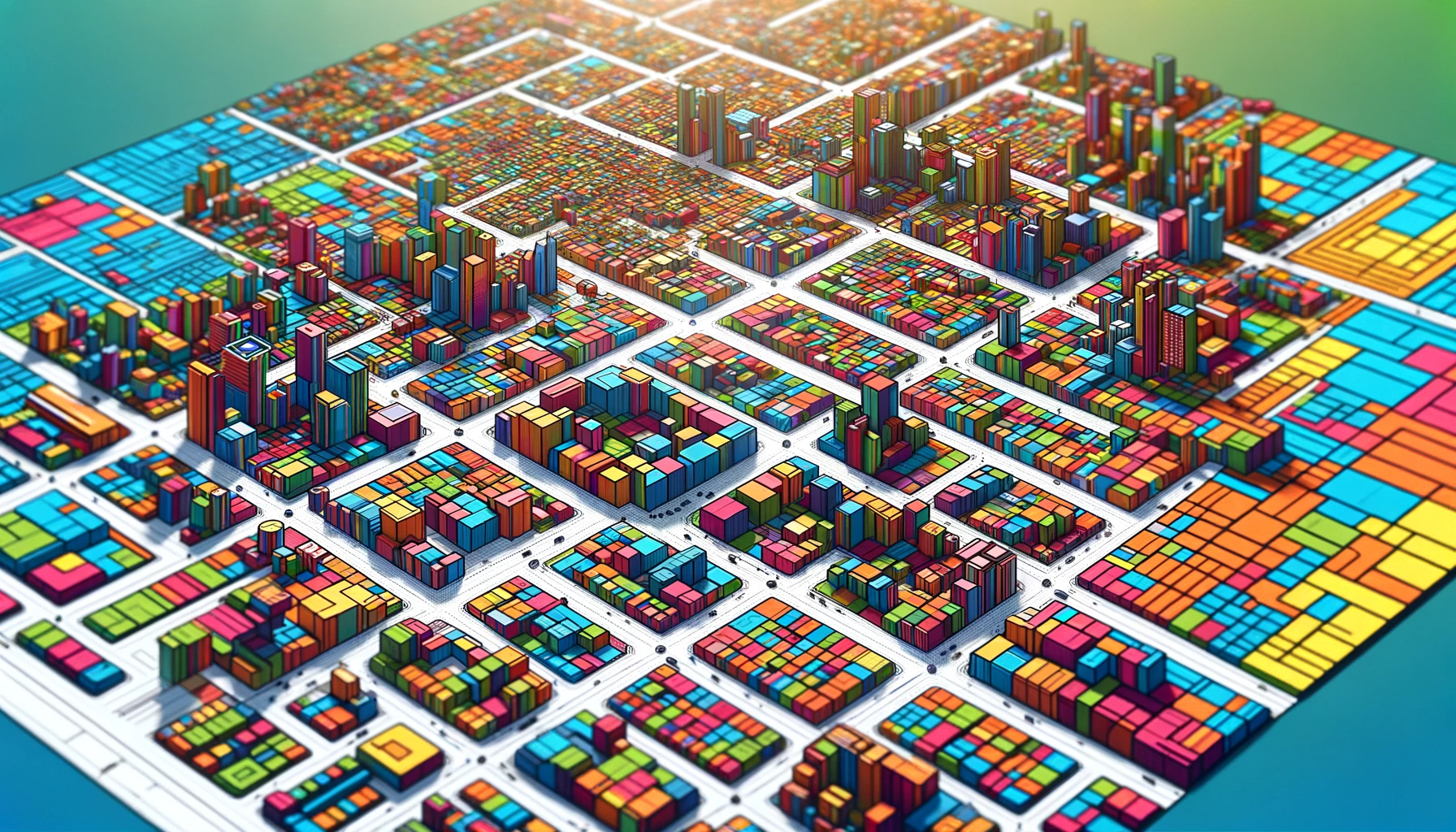 Imagen generada por IA (GPT4 - DALL·E 3)
10 de 28
V SITIG UAH
15/11/2023
Nikolai Shurupov
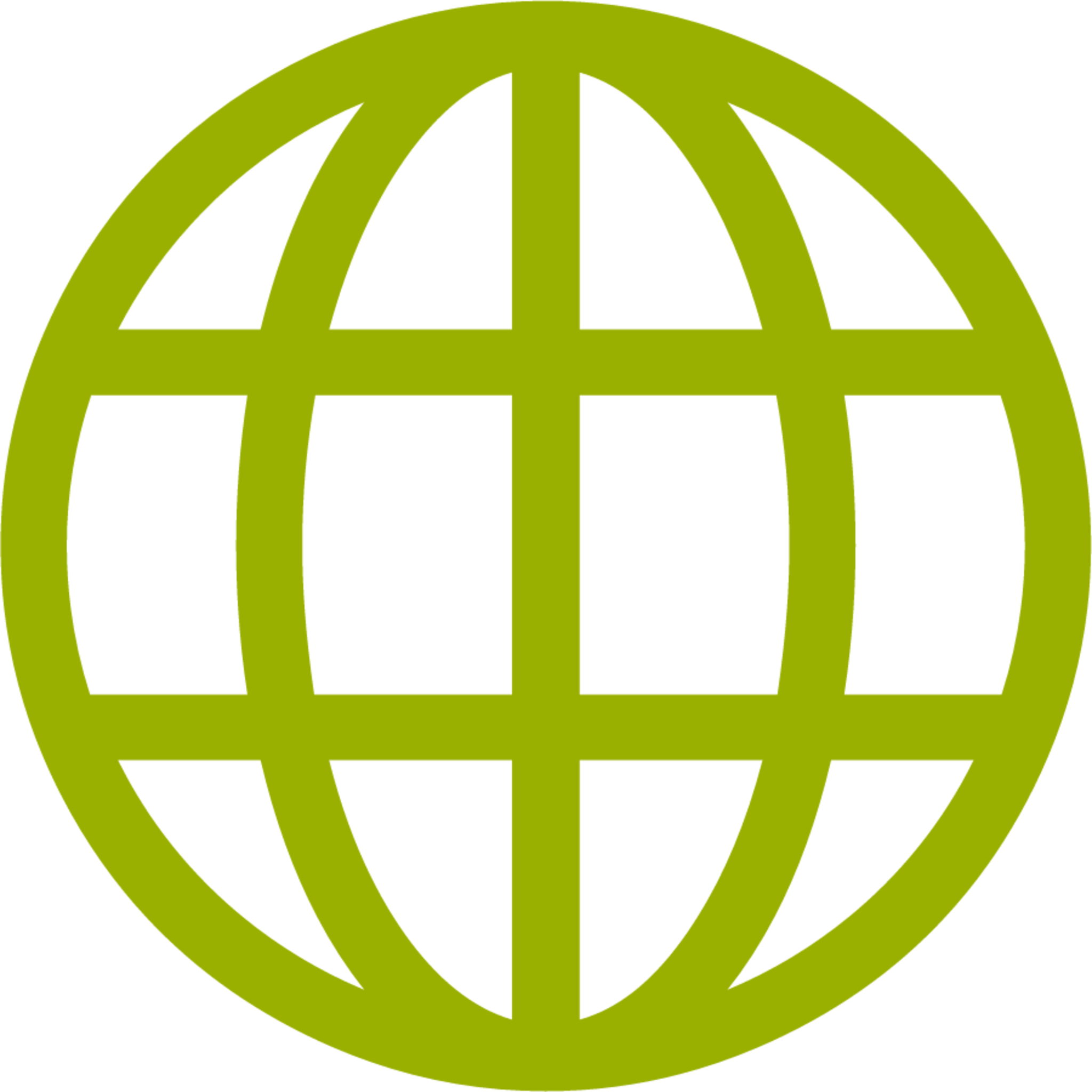 ÍNDICE
METODOLOGÍA
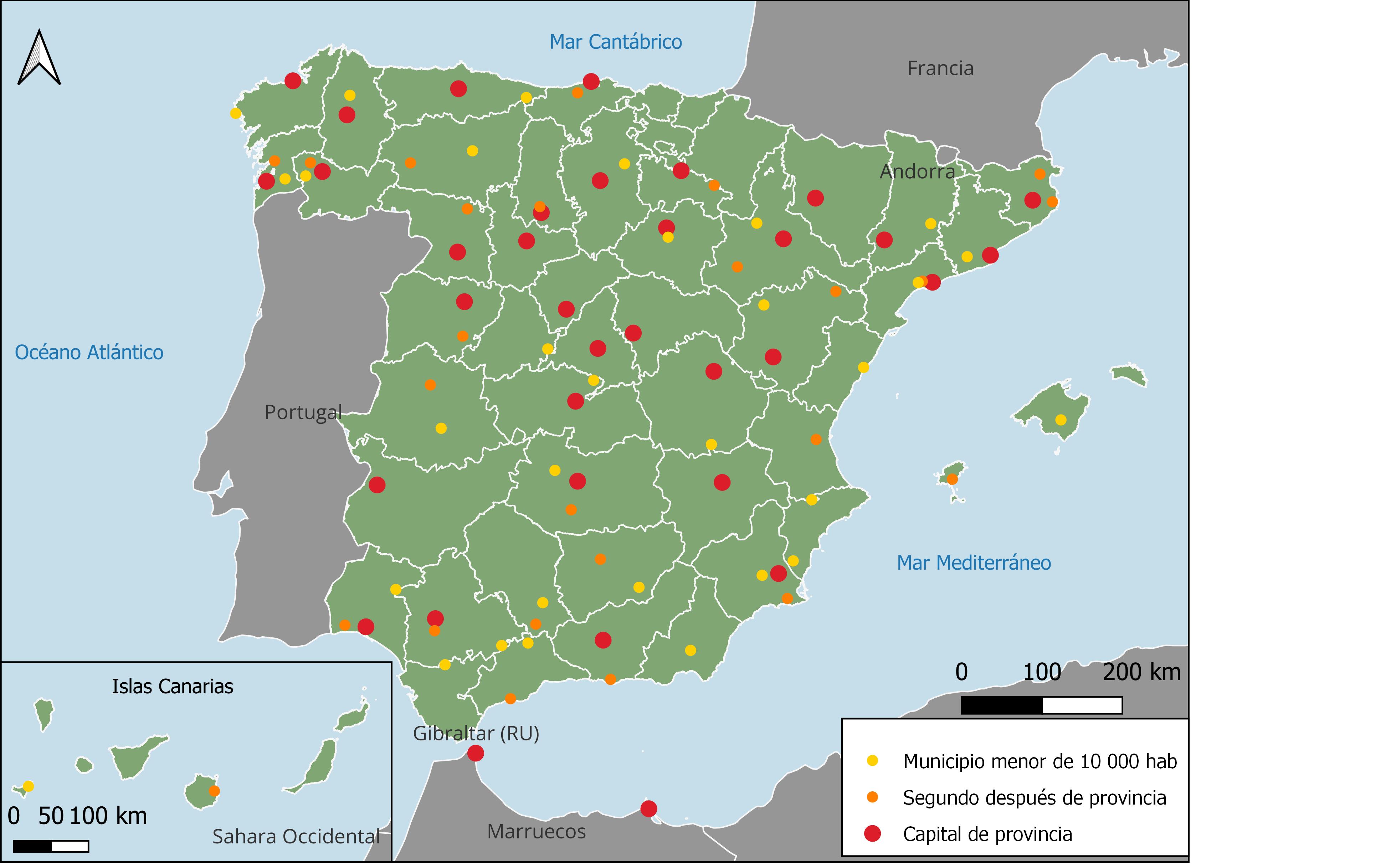 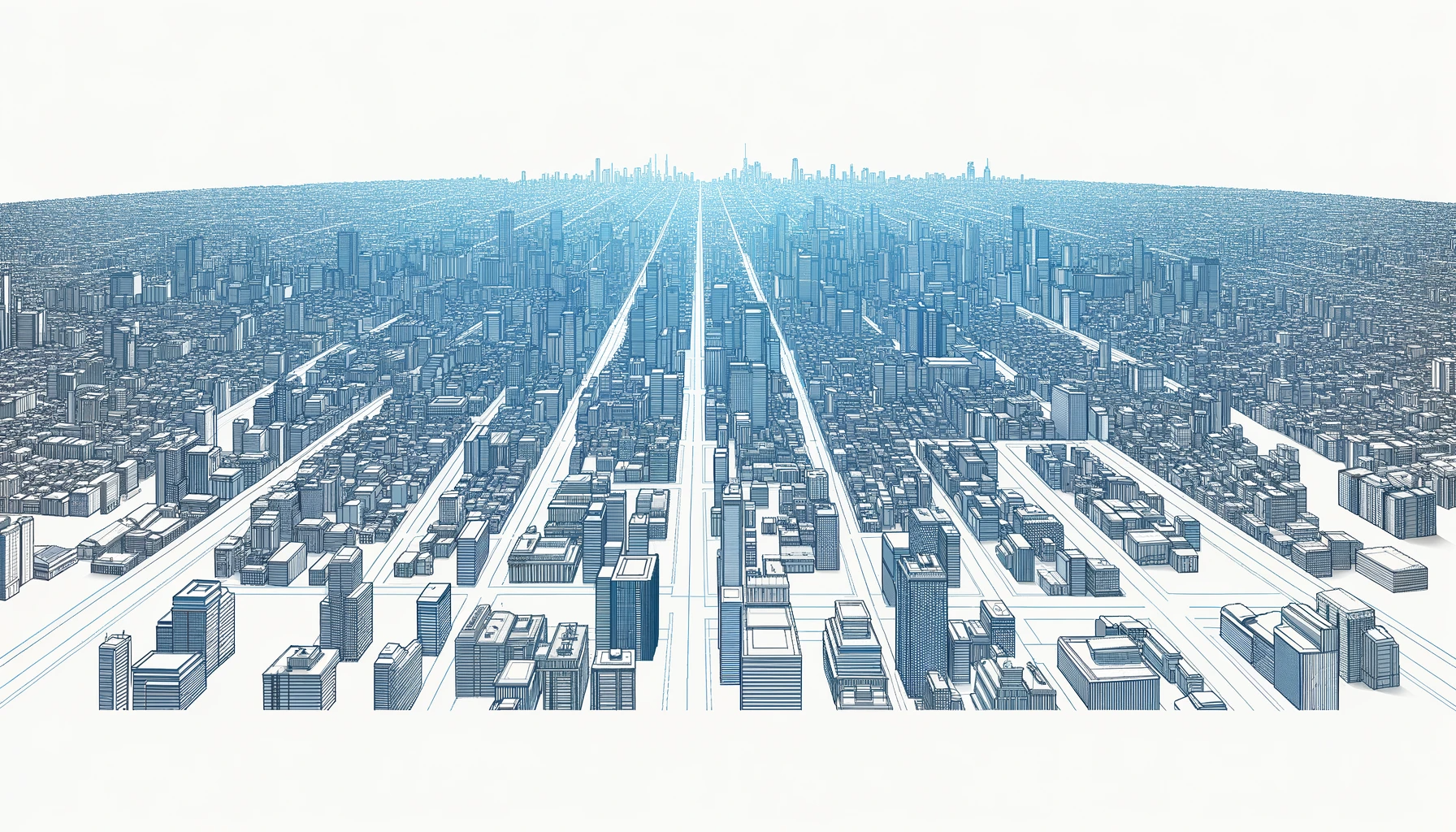 Analisis de los cambios producidos en las geometrías de las parcelas catastrales españolas entre los años 2021 y 2023
Clasificación de 140 municipios con el método Avanzado de Clasificador Catastral
Diferenciación entre 3 tipos municipios:
capital provincial, incluyendo las ciudades autónomas de Ceuta y Melilla
segundo núcleo más poblado después de la capital 
un municipio aleatorio de la provincia con una población menor a 10000 habitantes
11 de 28
V SITIG UAH
15/11/2023
Nikolai Shurupov
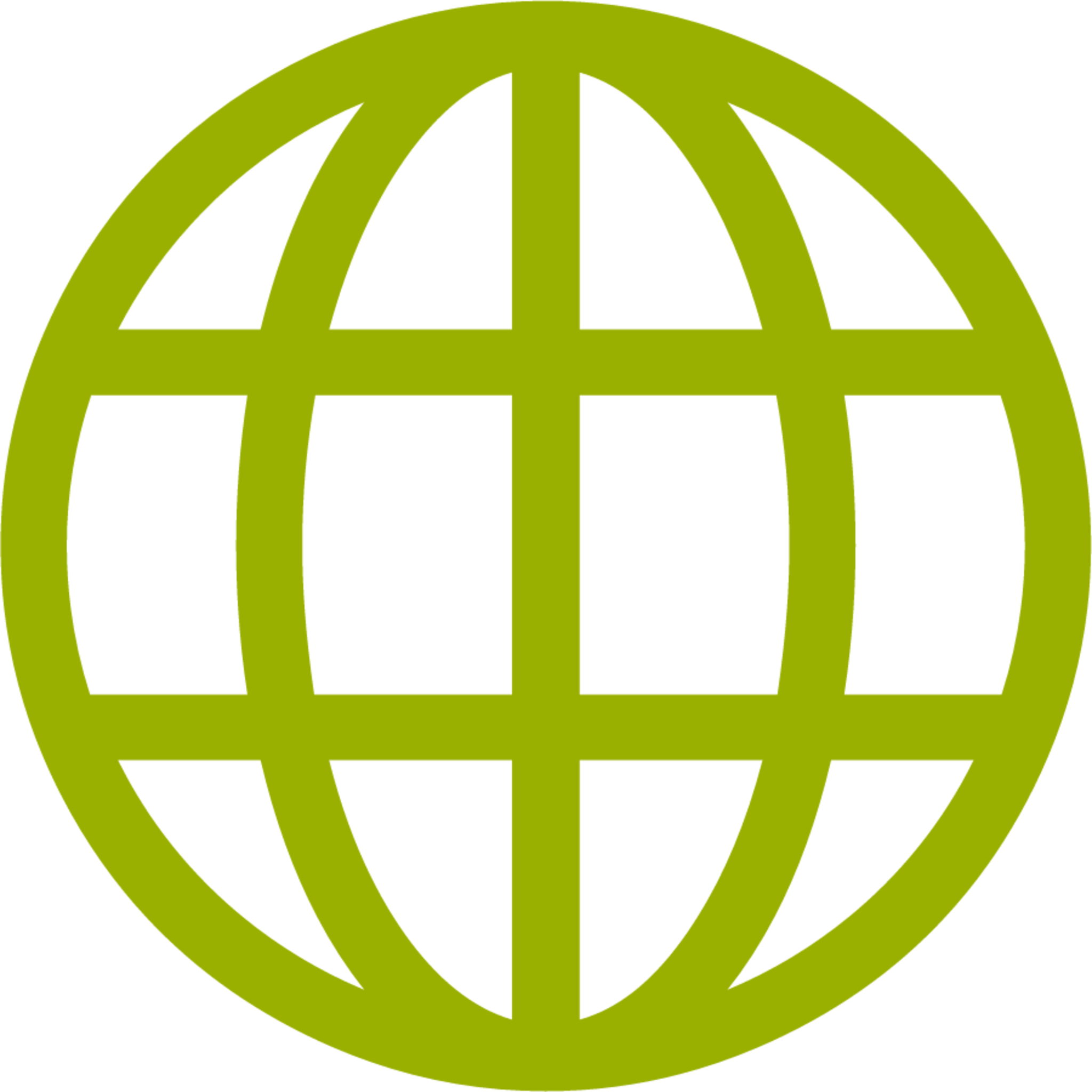 ÍNDICE
METODOLOGÍA
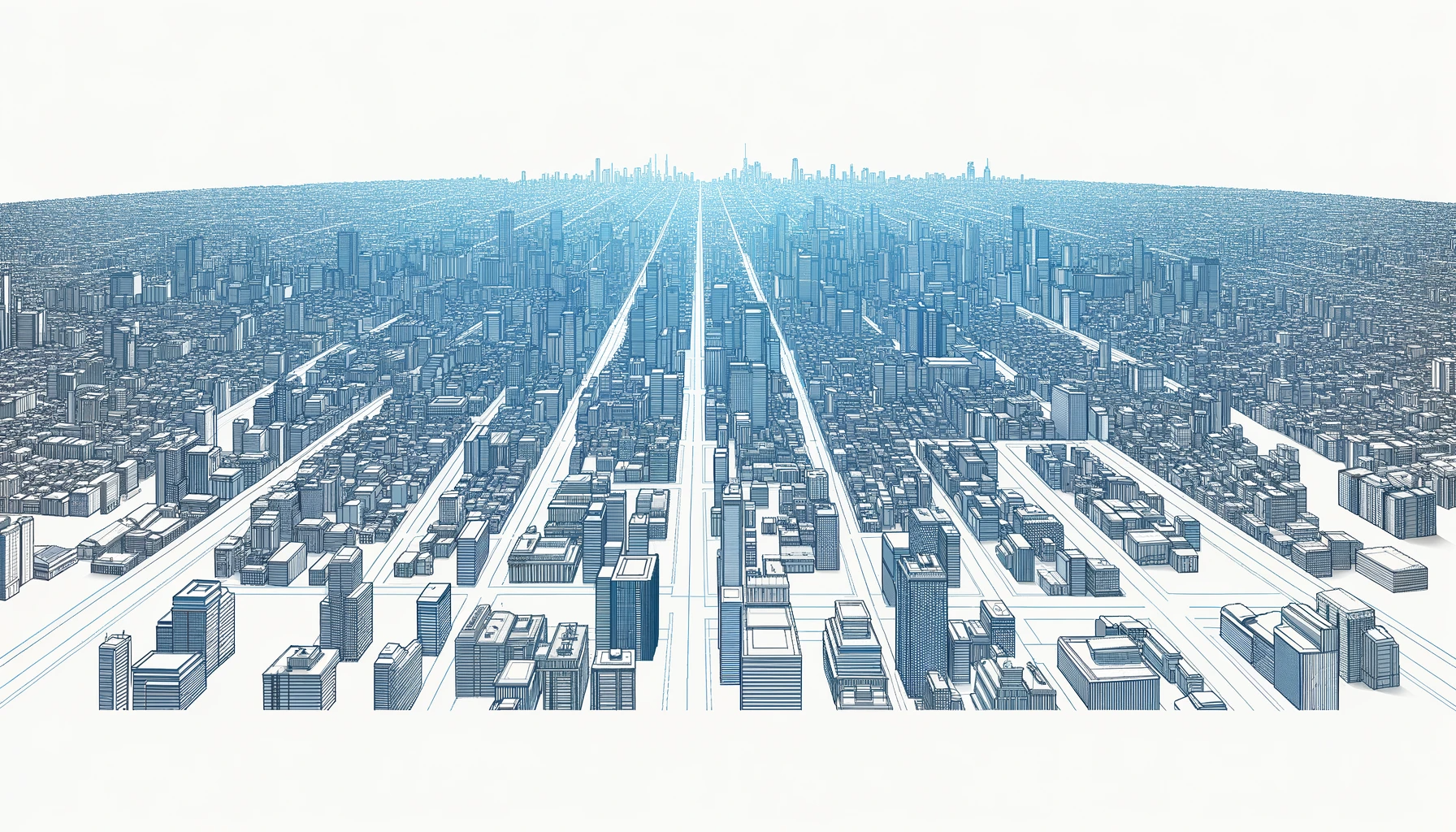 Diferenciación de 4 tipos de usos urbanos:
Residencial unifamiliar
Residencial plurifamiliar
Industrial
Comercio y oficinas
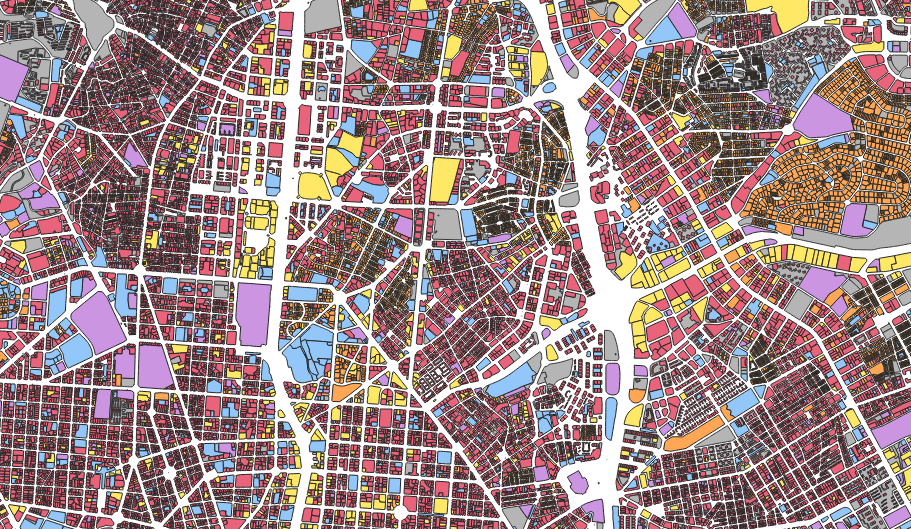 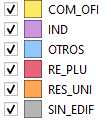 12 de 28
V SITIG UAH
15/11/2023
Nikolai Shurupov
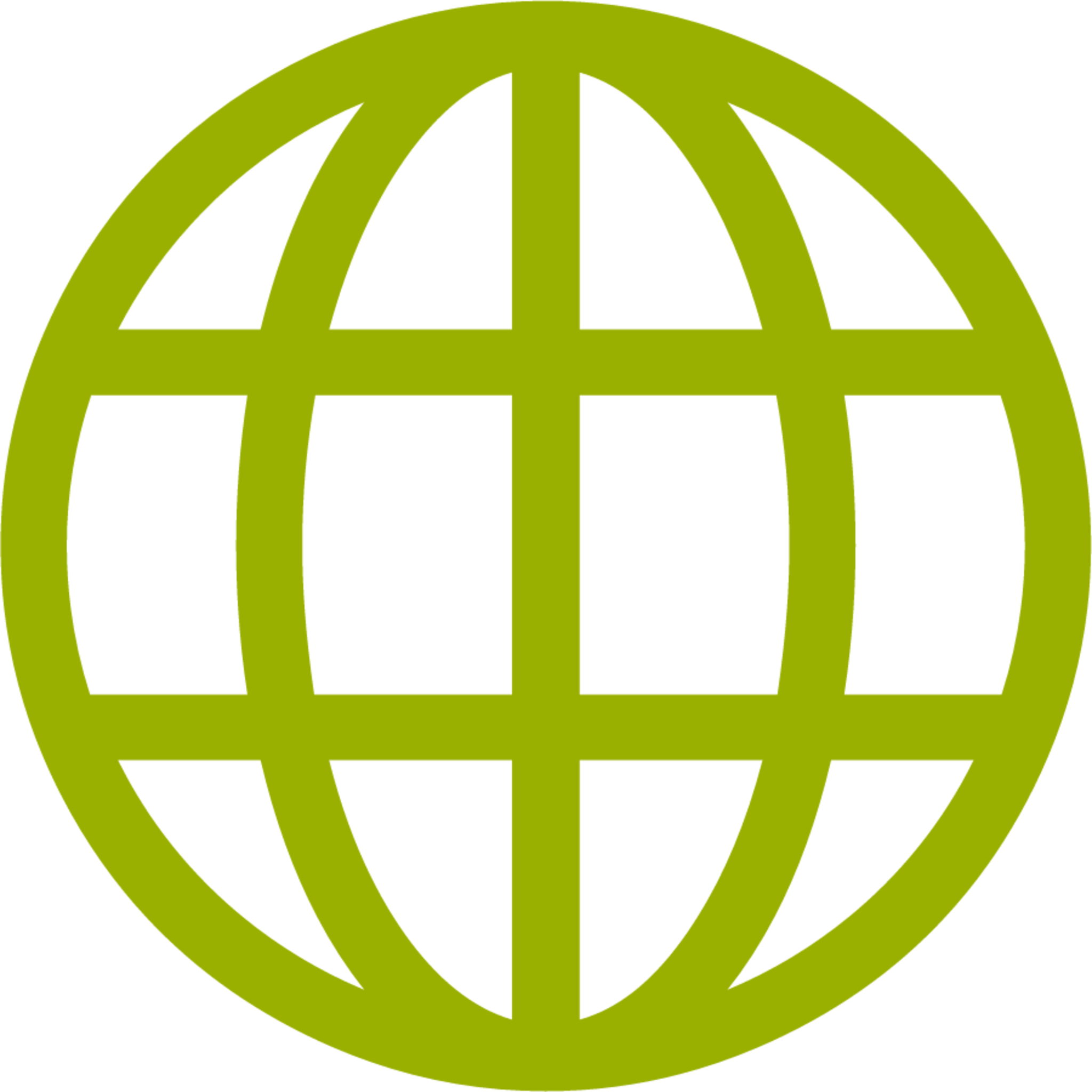 ÍNDICE
METODOLOGÍA
Identificación del tipo de procesos de cambios geométricos en el parcelario urbano
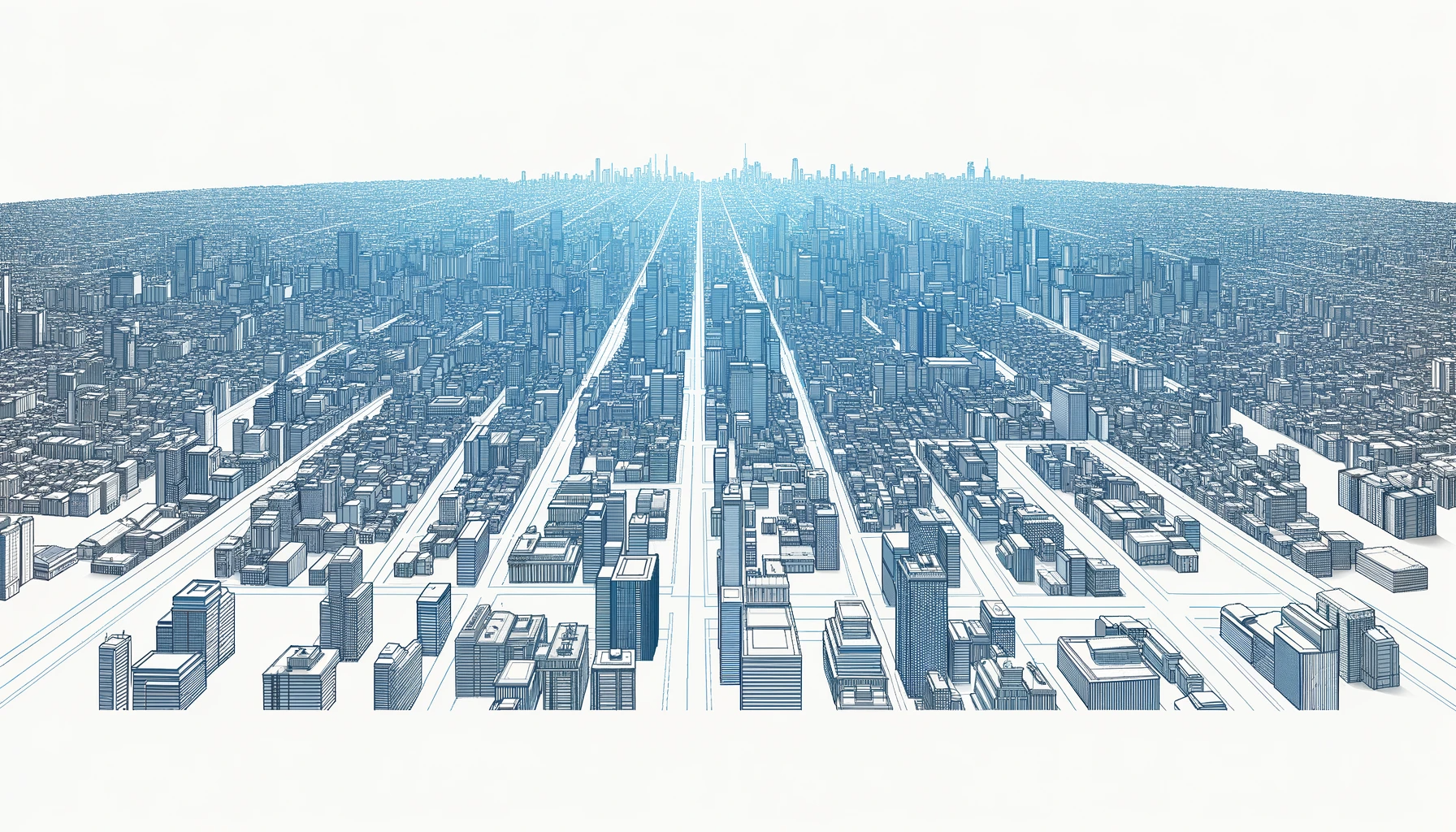 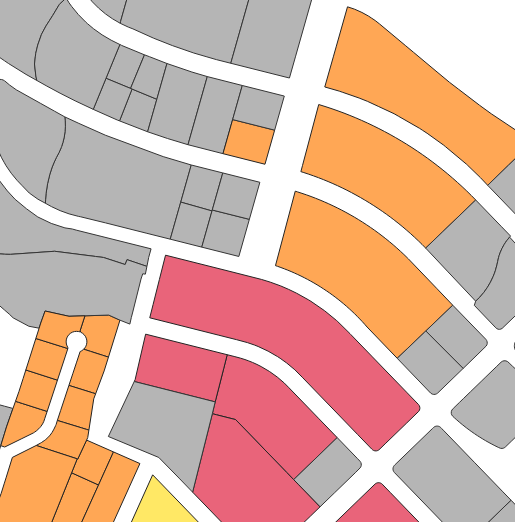 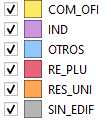 13 de 28
V SITIG UAH
15/11/2023
Nikolai Shurupov
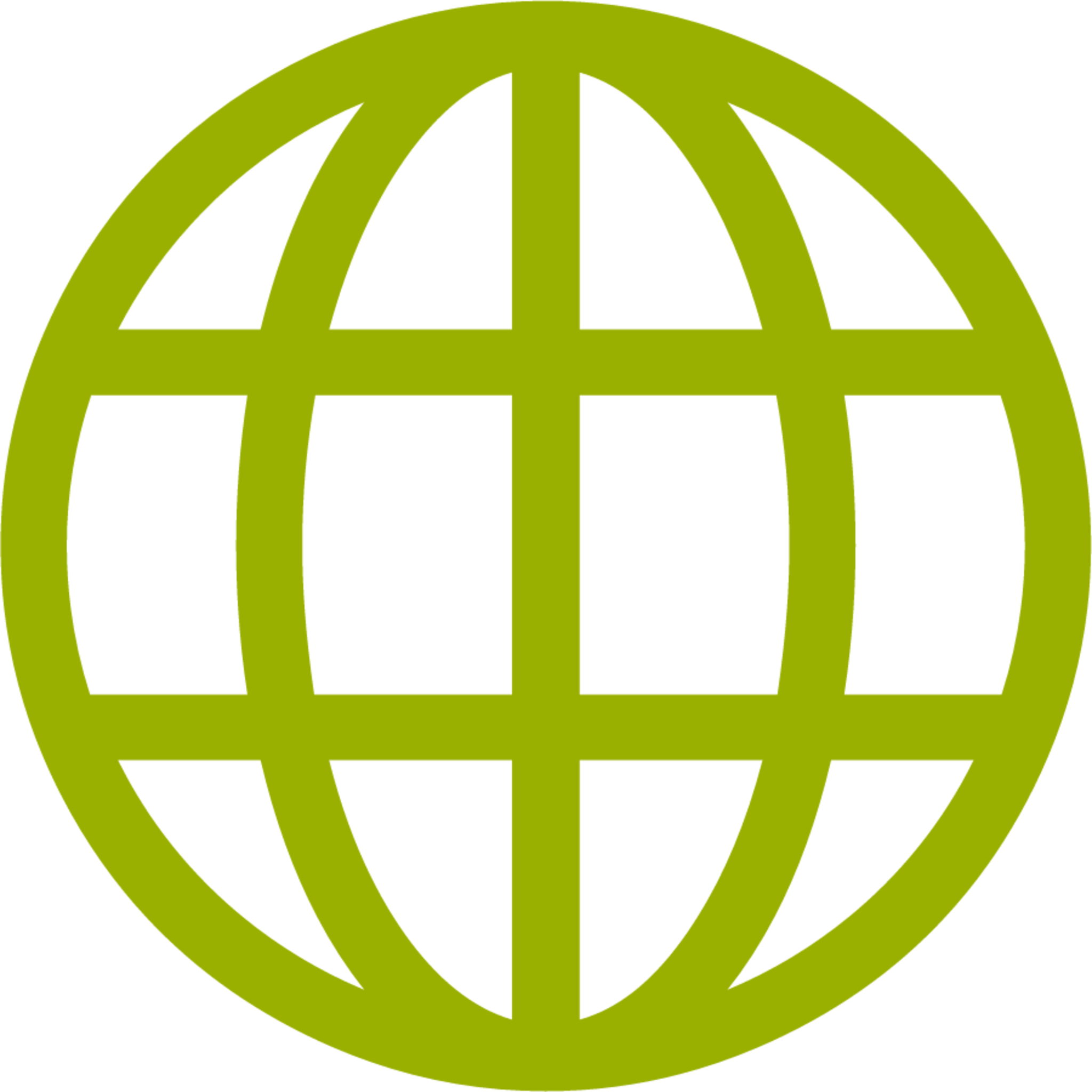 ÍNDICE
METODOLOGÍA
Identificación del tipo de procesos de cambios geométricos en el parcelario urbano
Subdivisión
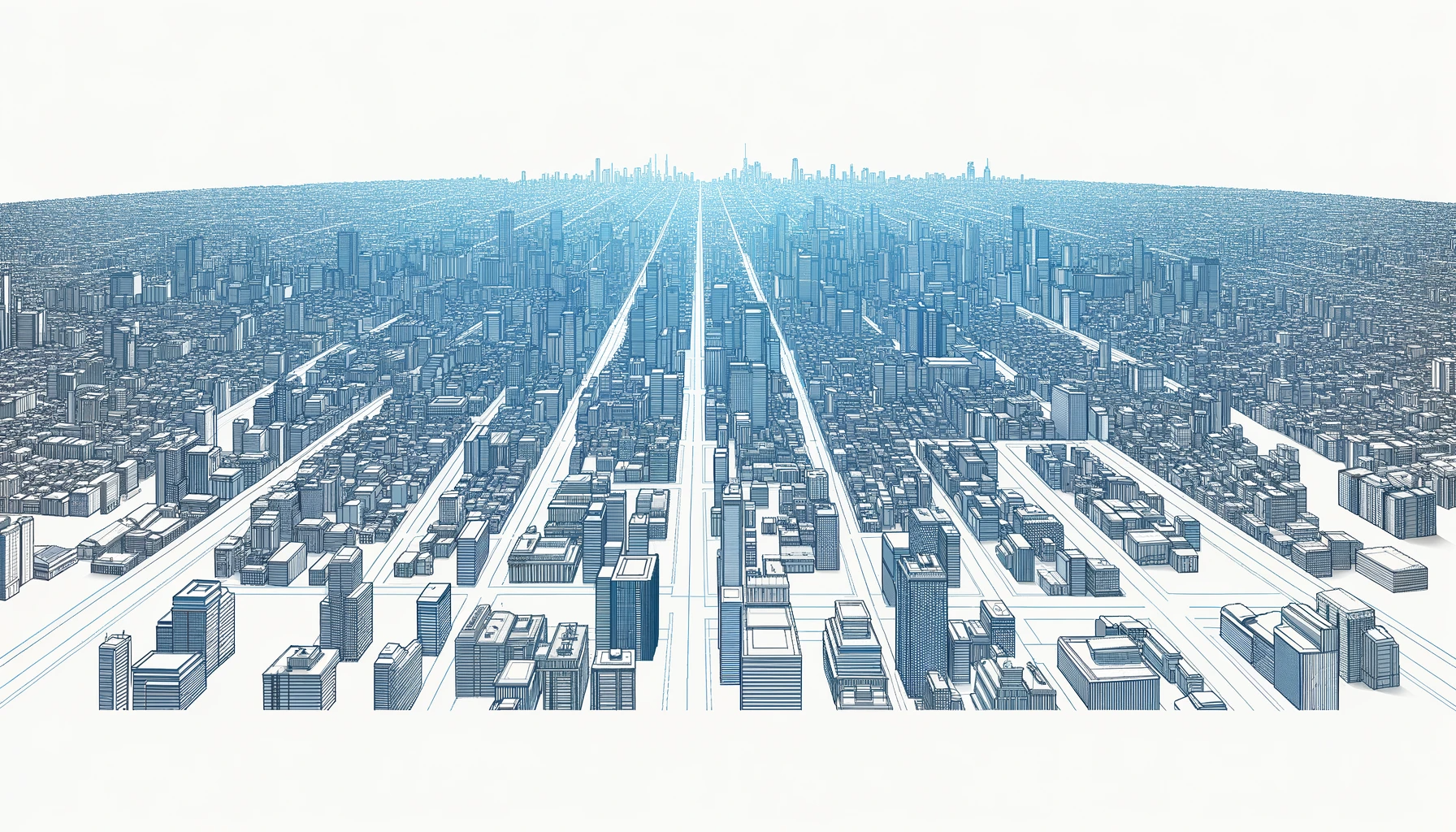 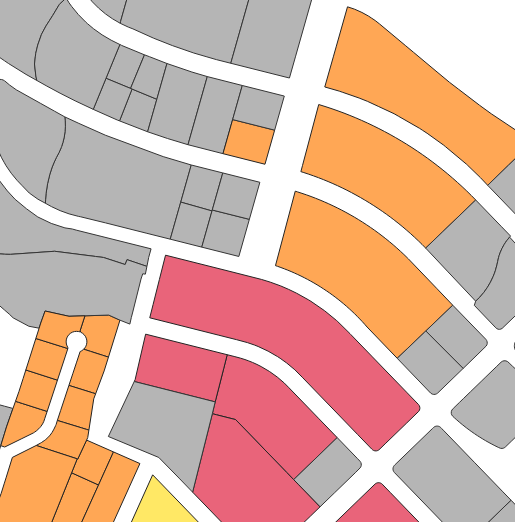 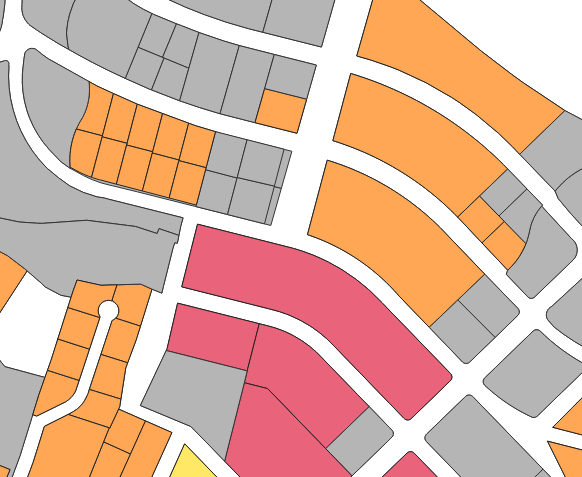 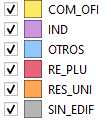 14 de 28
V SITIG UAH
15/11/2023
Nikolai Shurupov
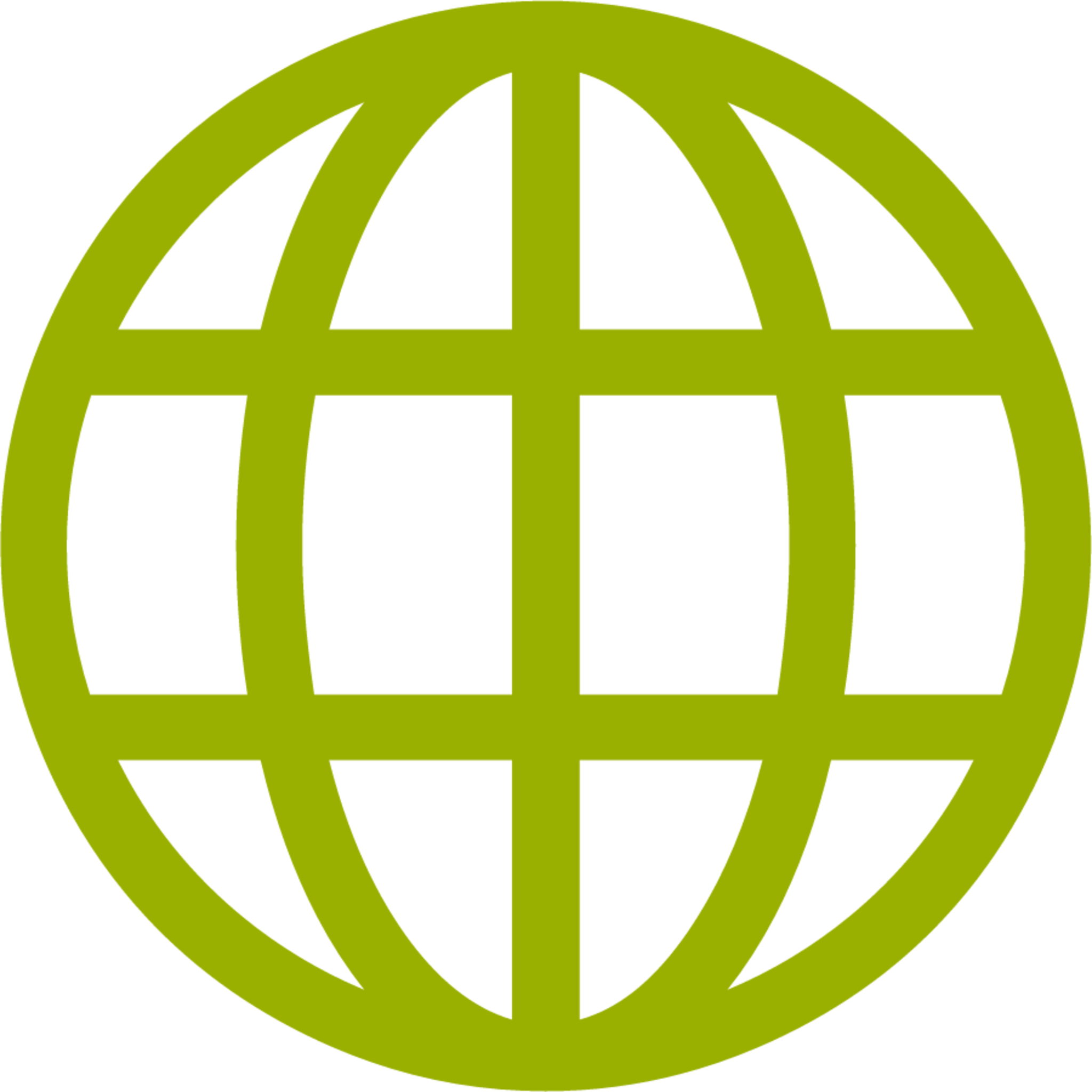 ÍNDICE
METODOLOGÍA
Identificación del tipo de procesos de cambios geométricos en el parcelario urbano
Subdivisión
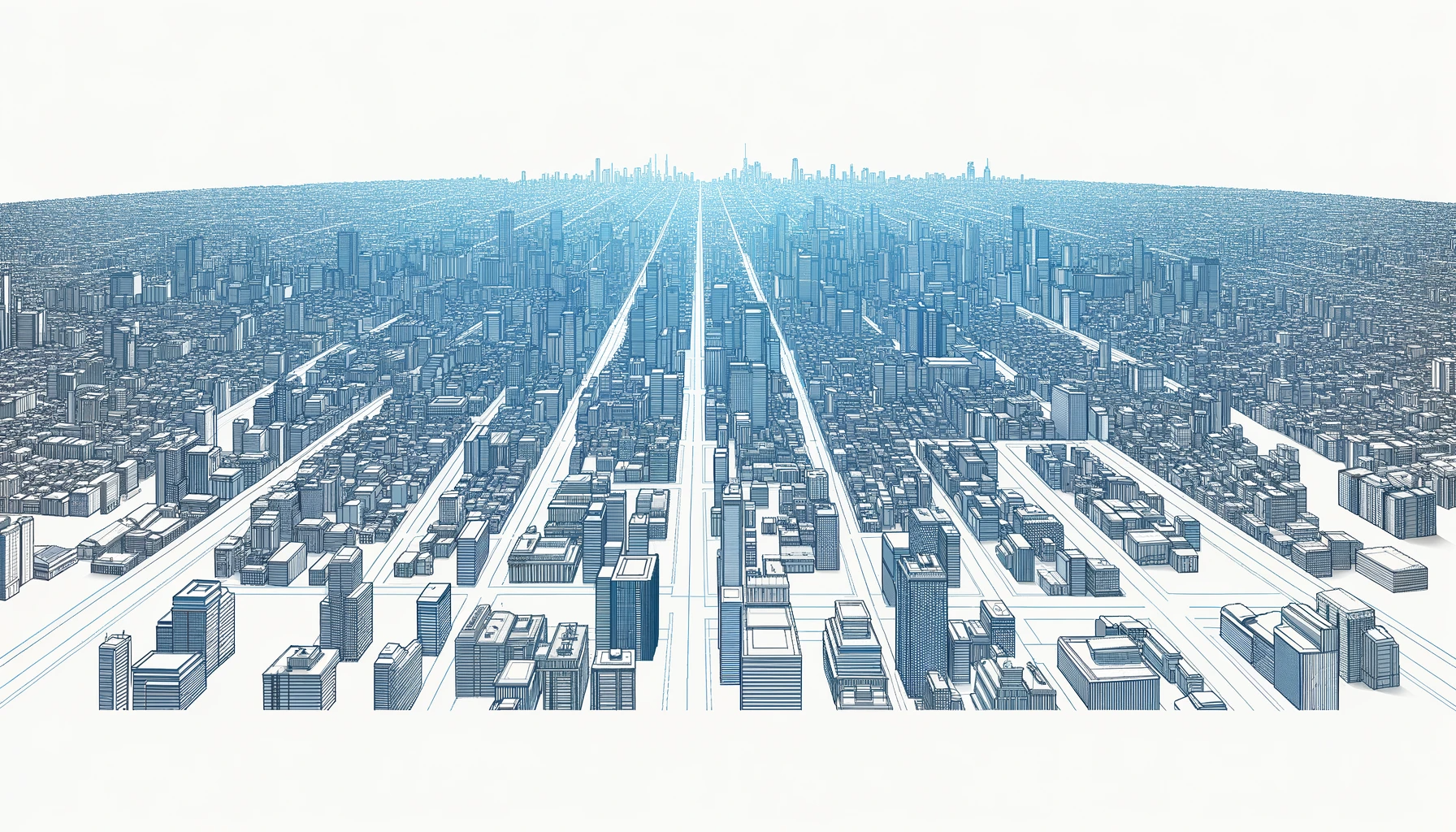 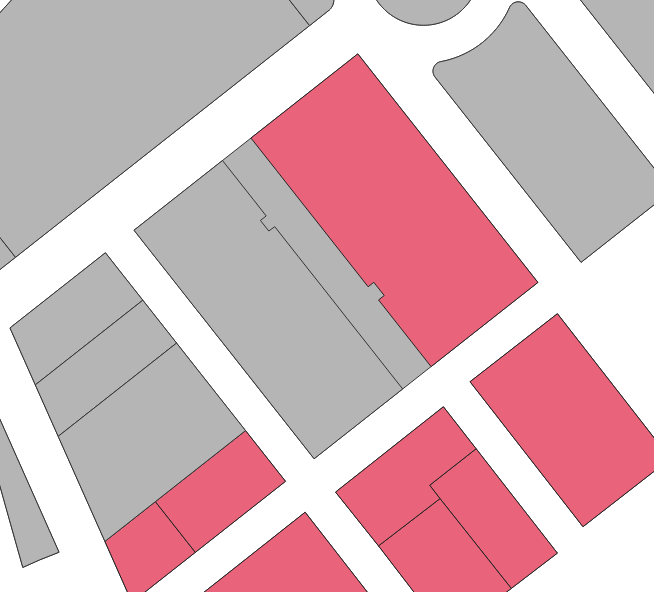 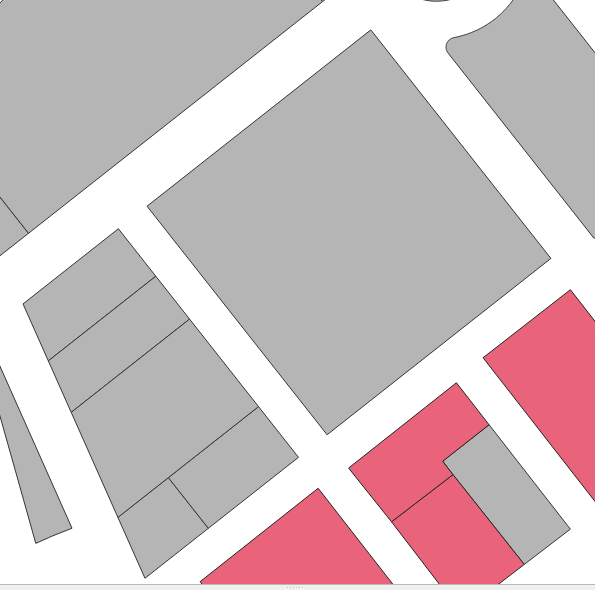 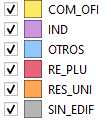 15 de 28
V SITIG UAH
15/11/2023
Nikolai Shurupov
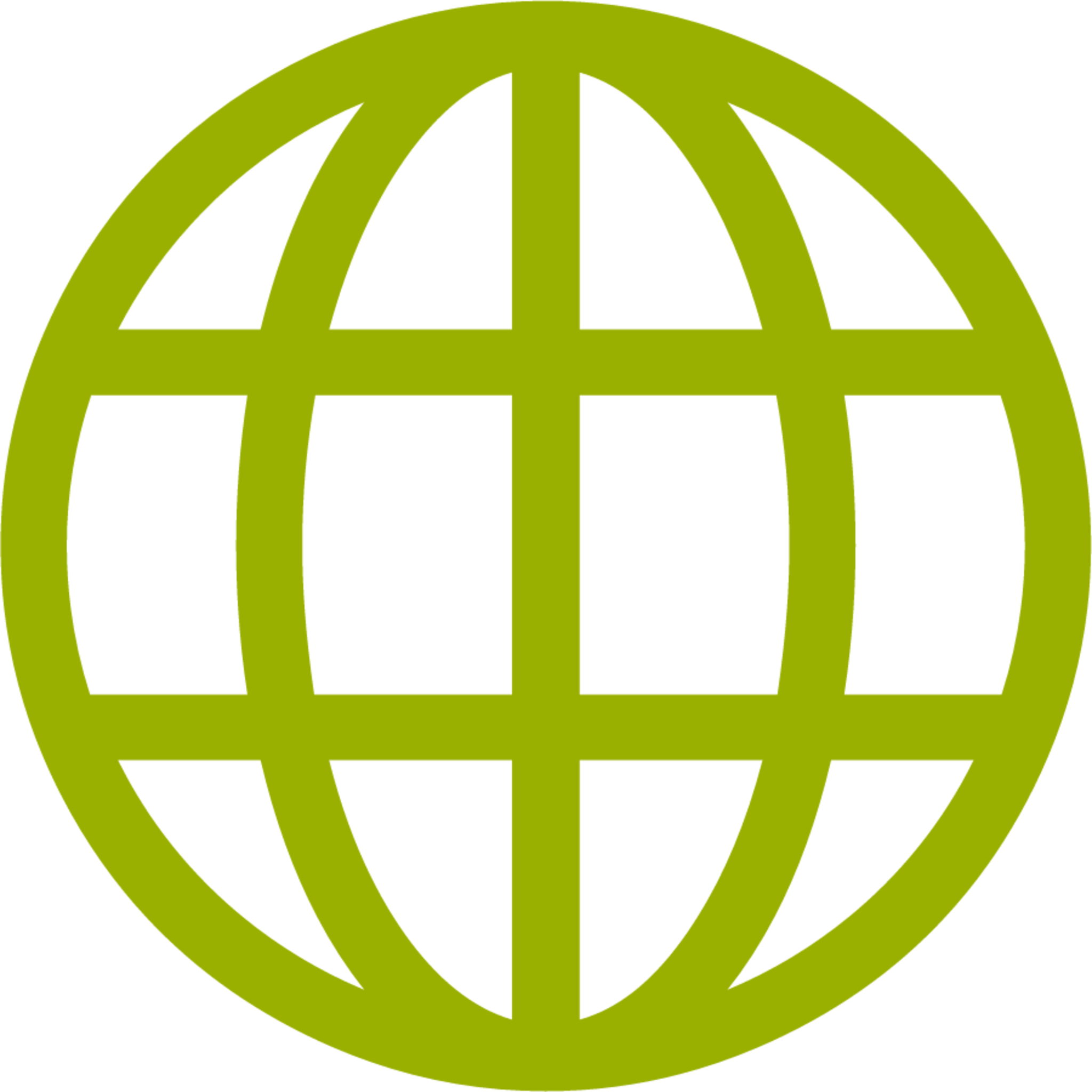 ÍNDICE
METODOLOGÍA
Identificación del tipo de procesos de cambios geométricos en el parcelario urbano
Subdivisión
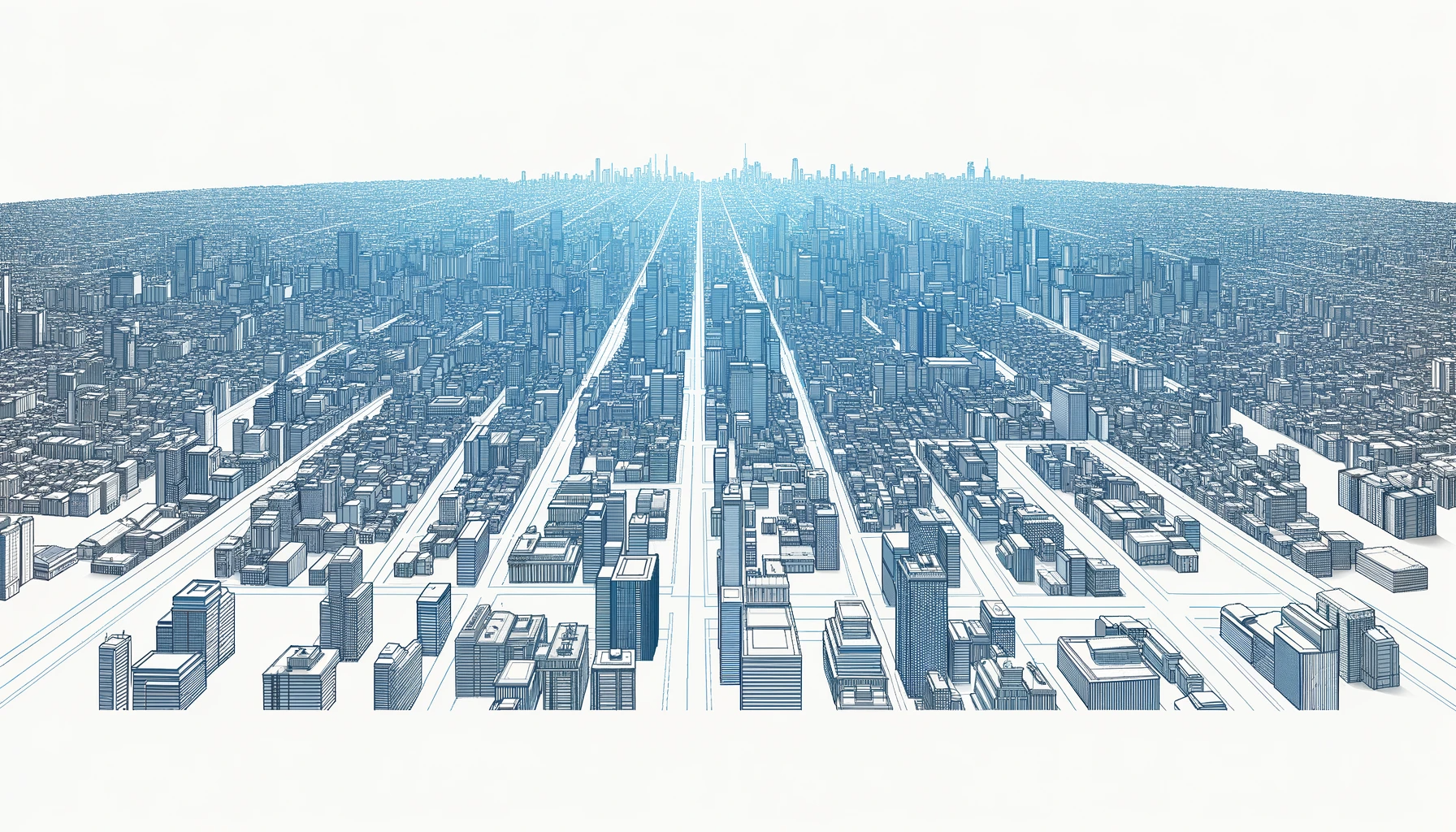 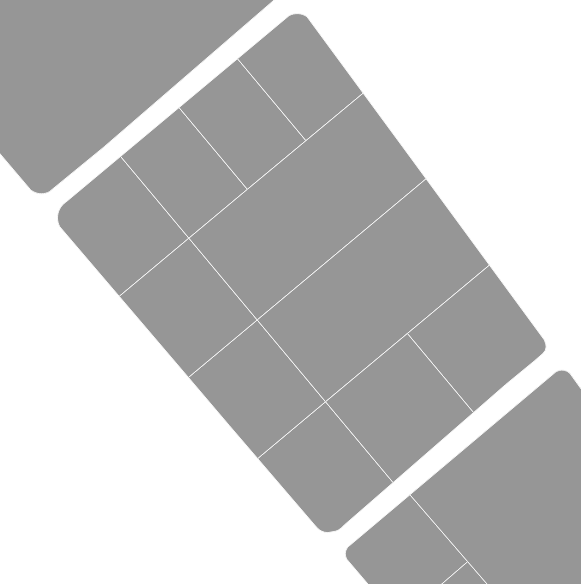 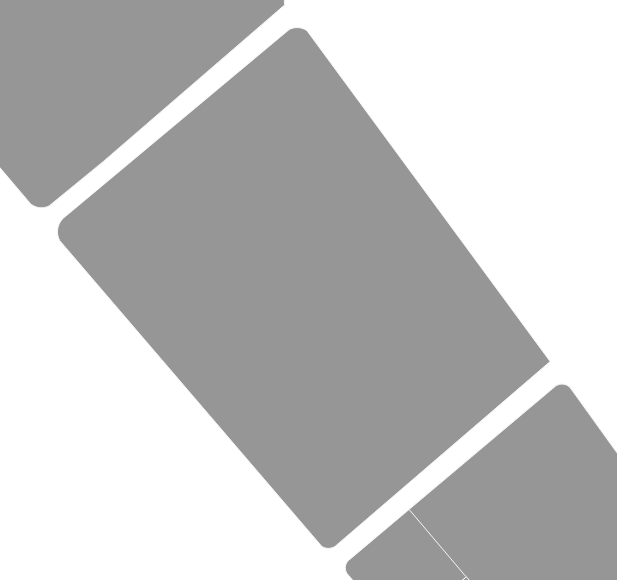 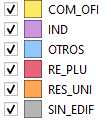 16 de 28
V SITIG UAH
15/11/2023
Nikolai Shurupov
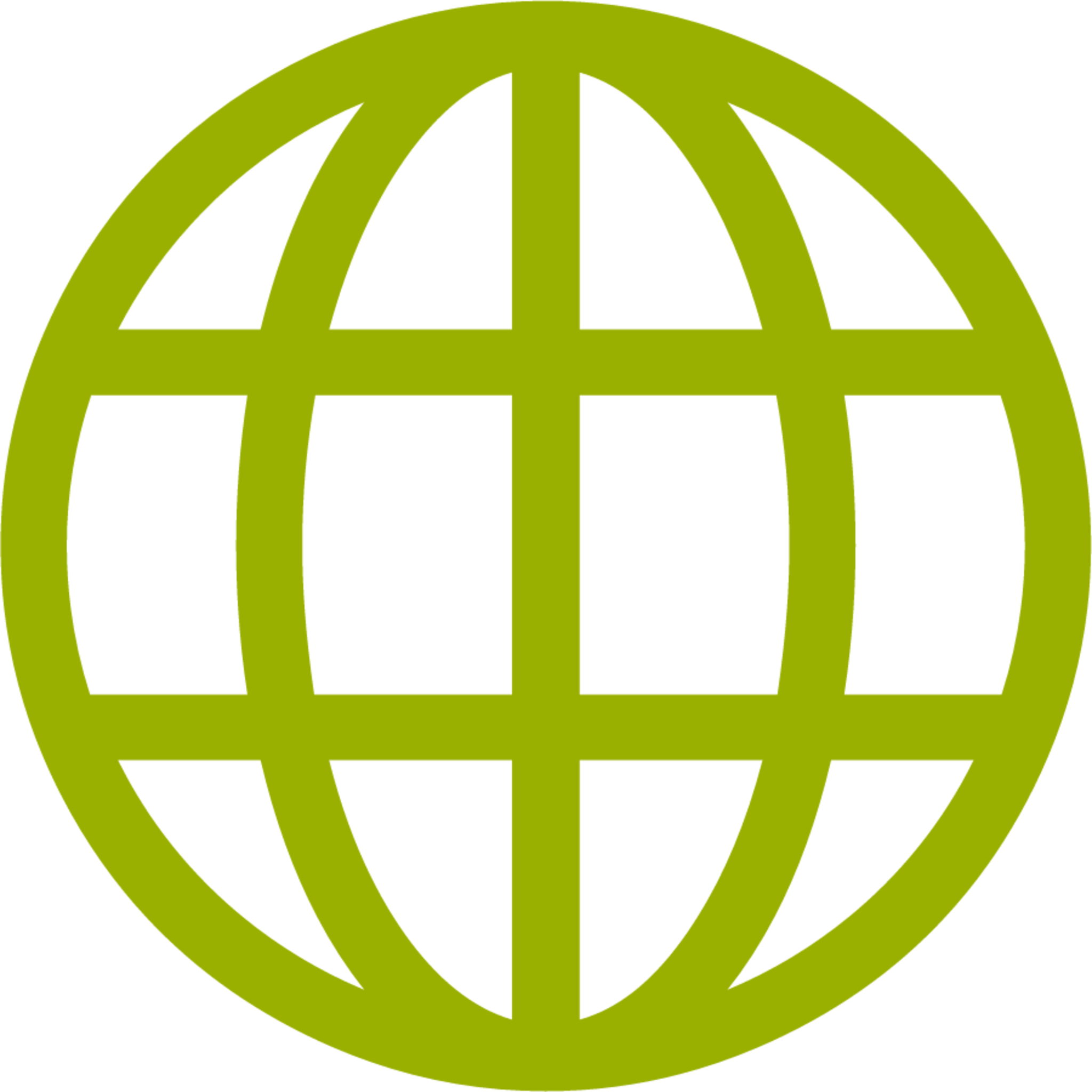 ÍNDICE
METODOLOGÍA
Identificación del tipo de procesos de cambios geométricos en el parcelario urbano
Subdivisión
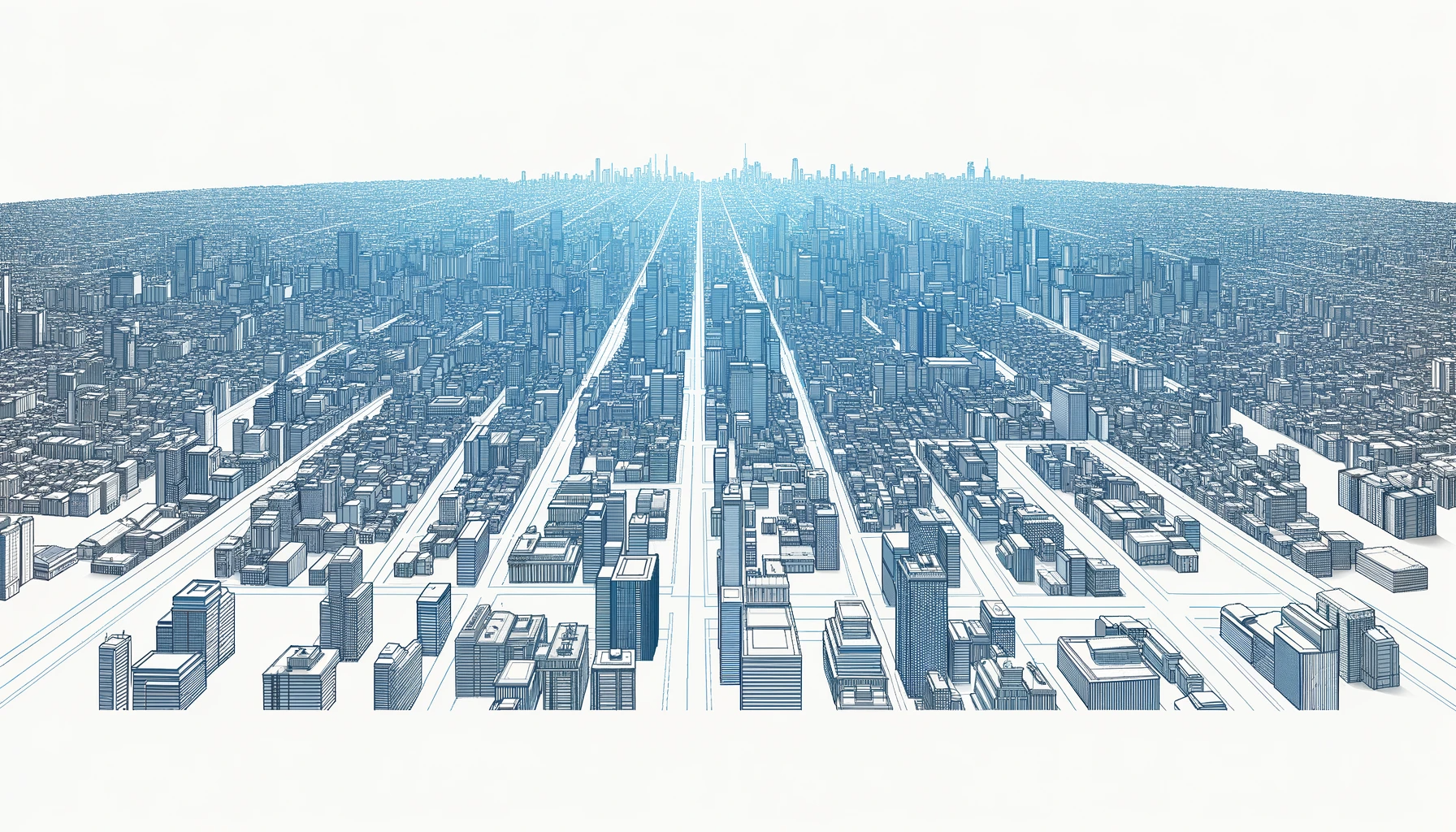 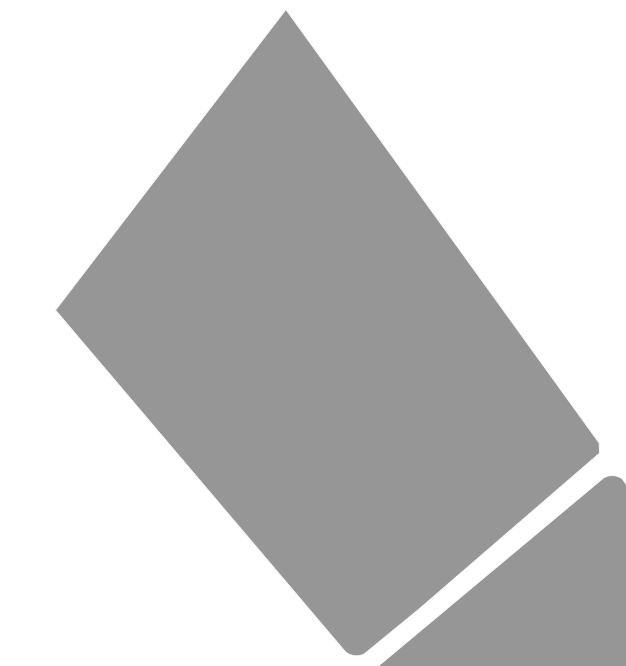 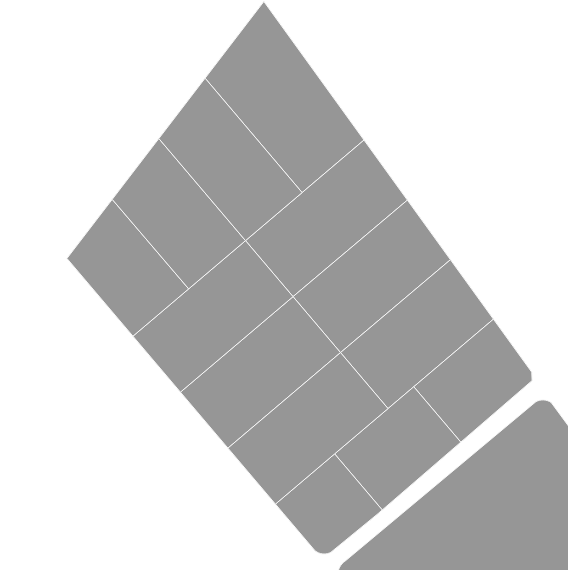 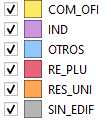 17 de 28
V SITIG UAH
15/11/2023
Nikolai Shurupov
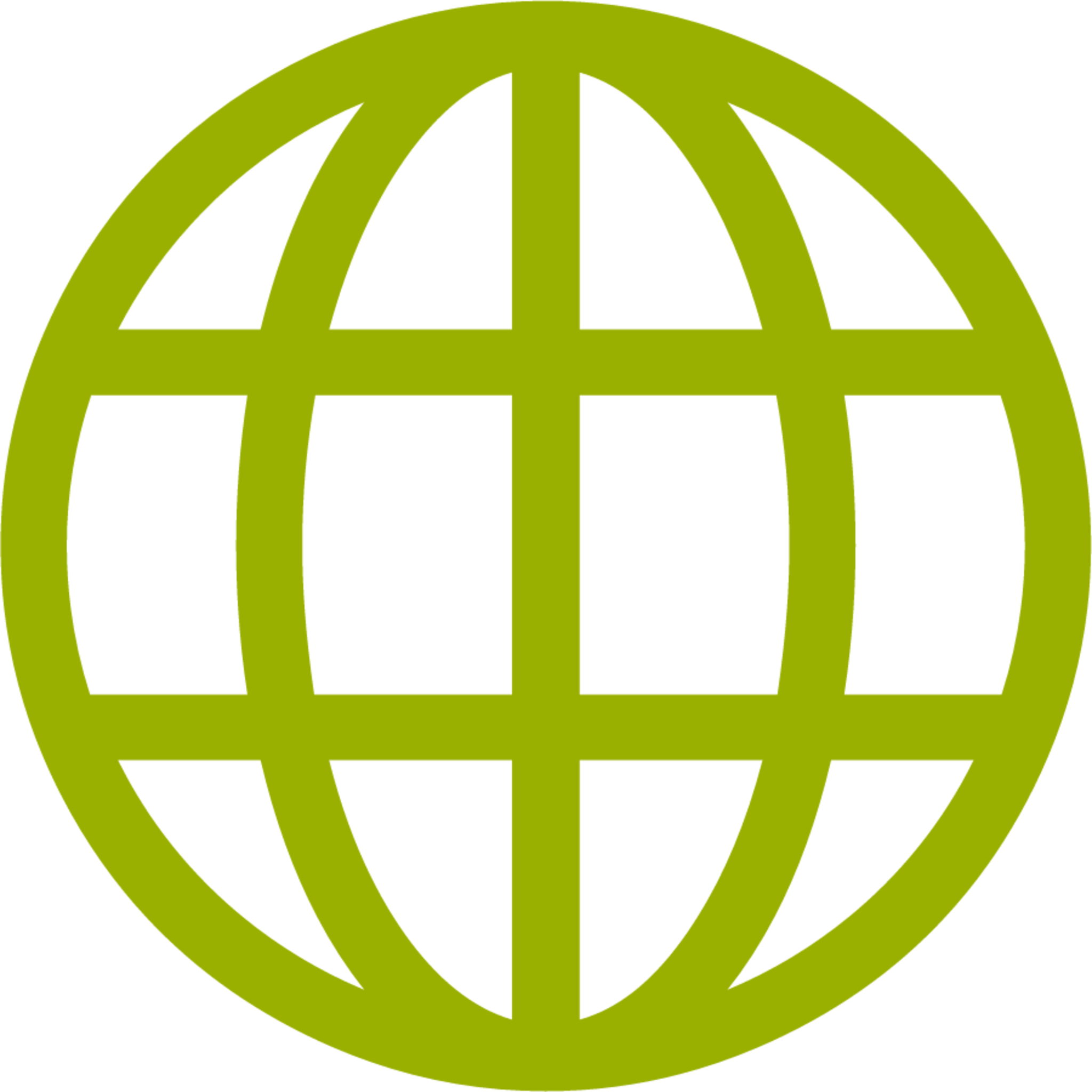 ÍNDICE
METODOLOGÍA
Identificación del tipo de procesos de cambios geométricos en el parcelario urbano
Subdivisión
Agregación
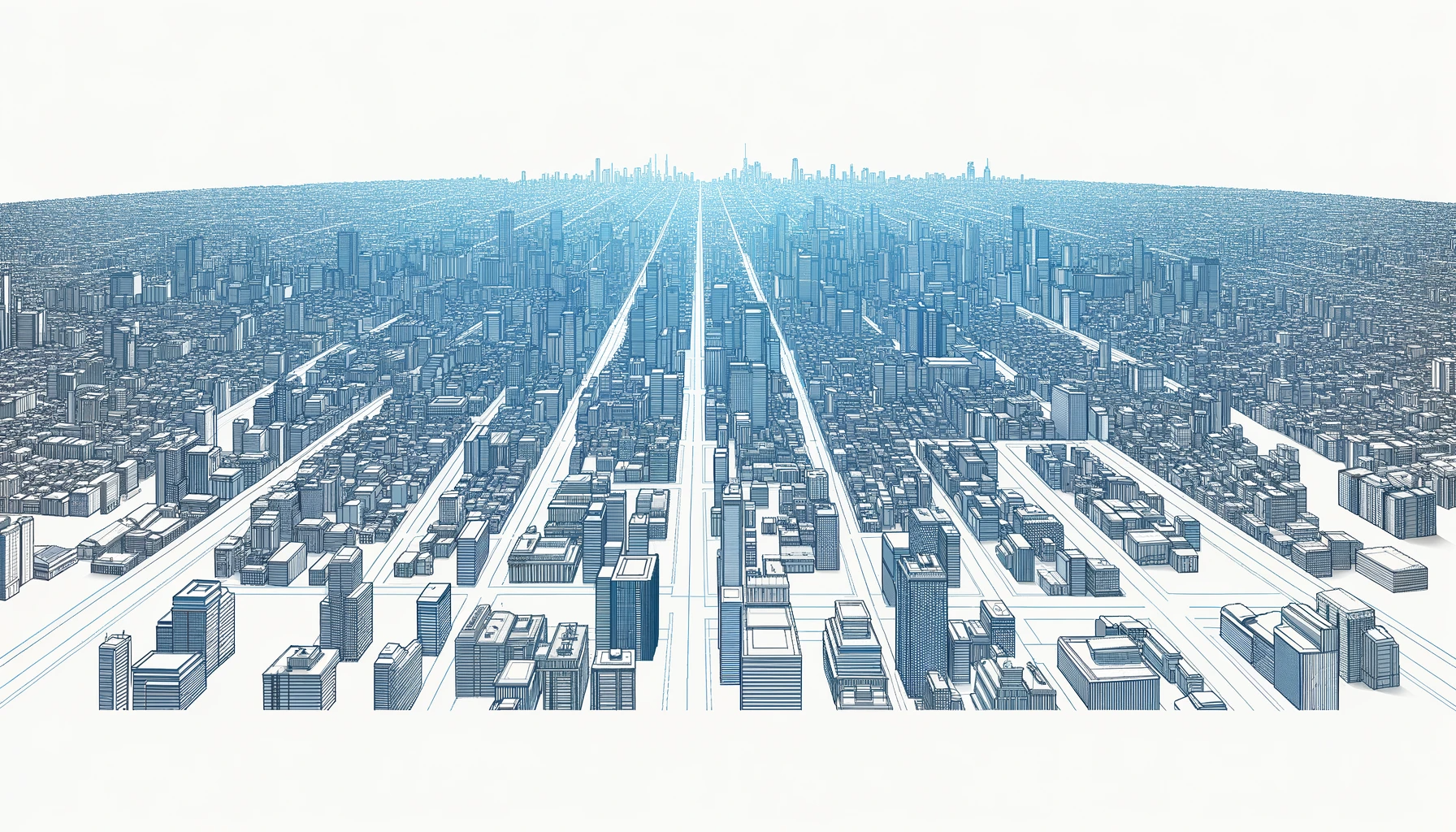 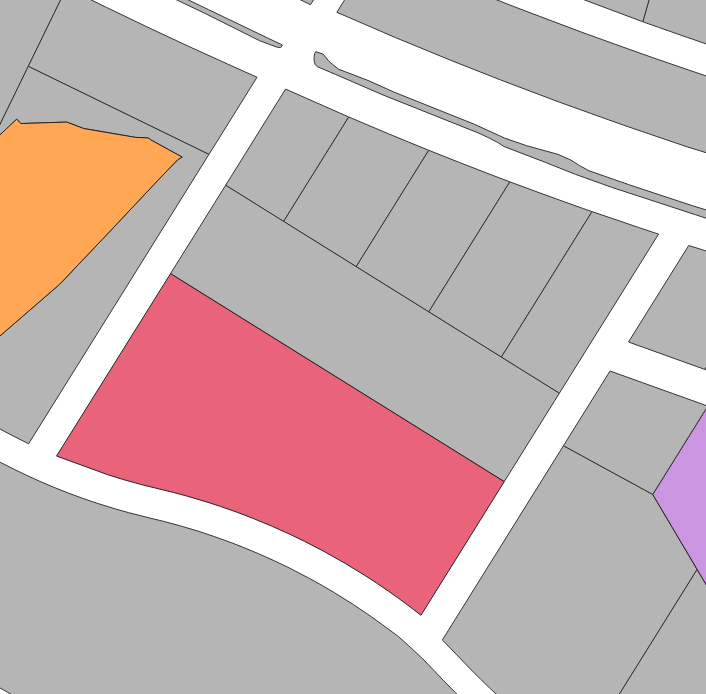 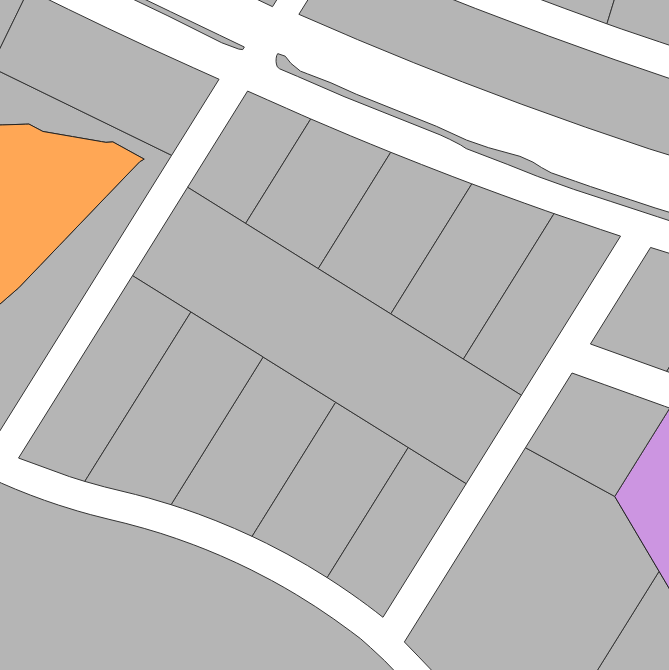 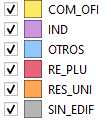 18 de 28
V SITIG UAH
15/11/2023
Nikolai Shurupov
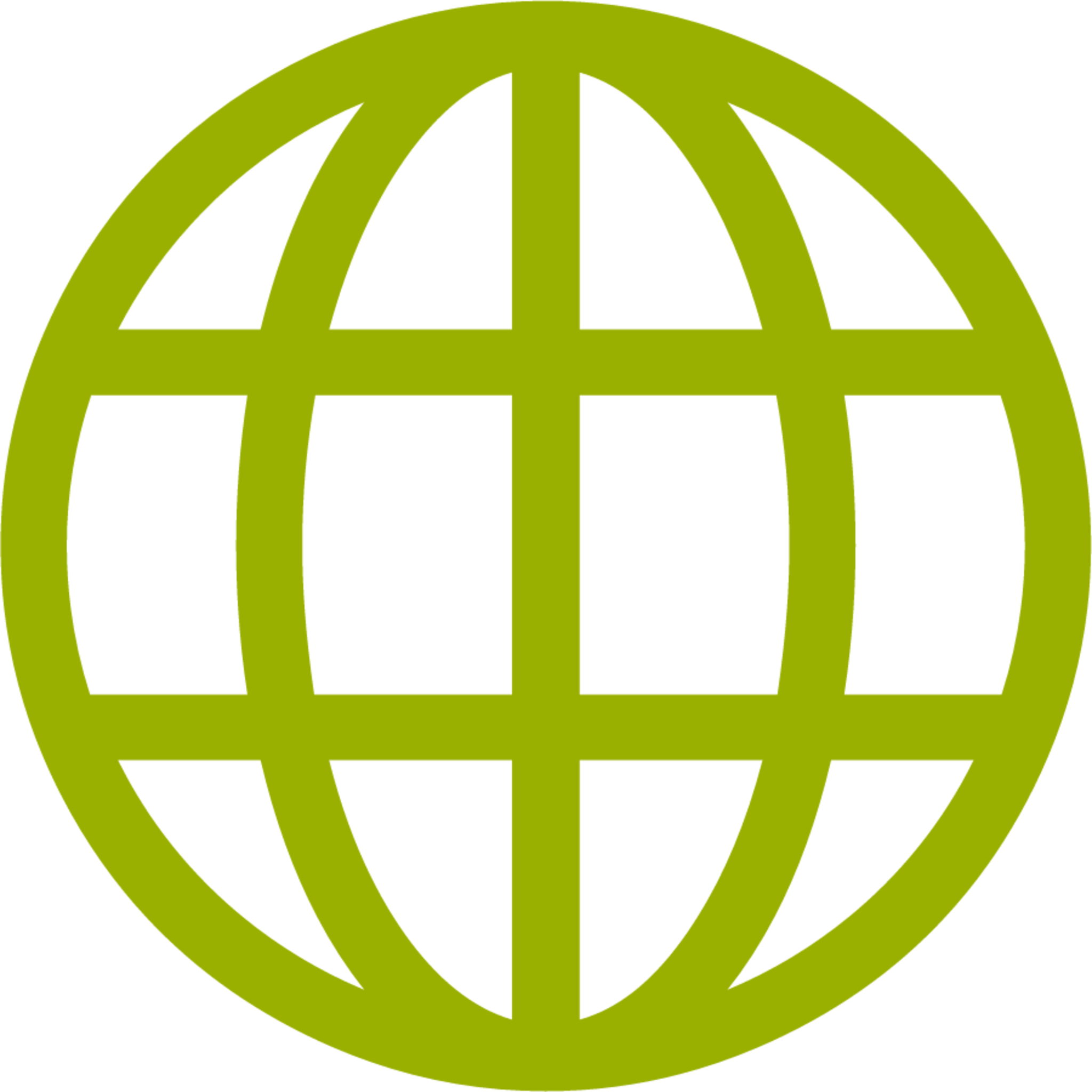 ÍNDICE
METODOLOGÍA
Identificación del tipo de procesos de cambios geométricos en el parcelario urbano
Subdivisión
Agregación
Aparición de nuevas parcelas
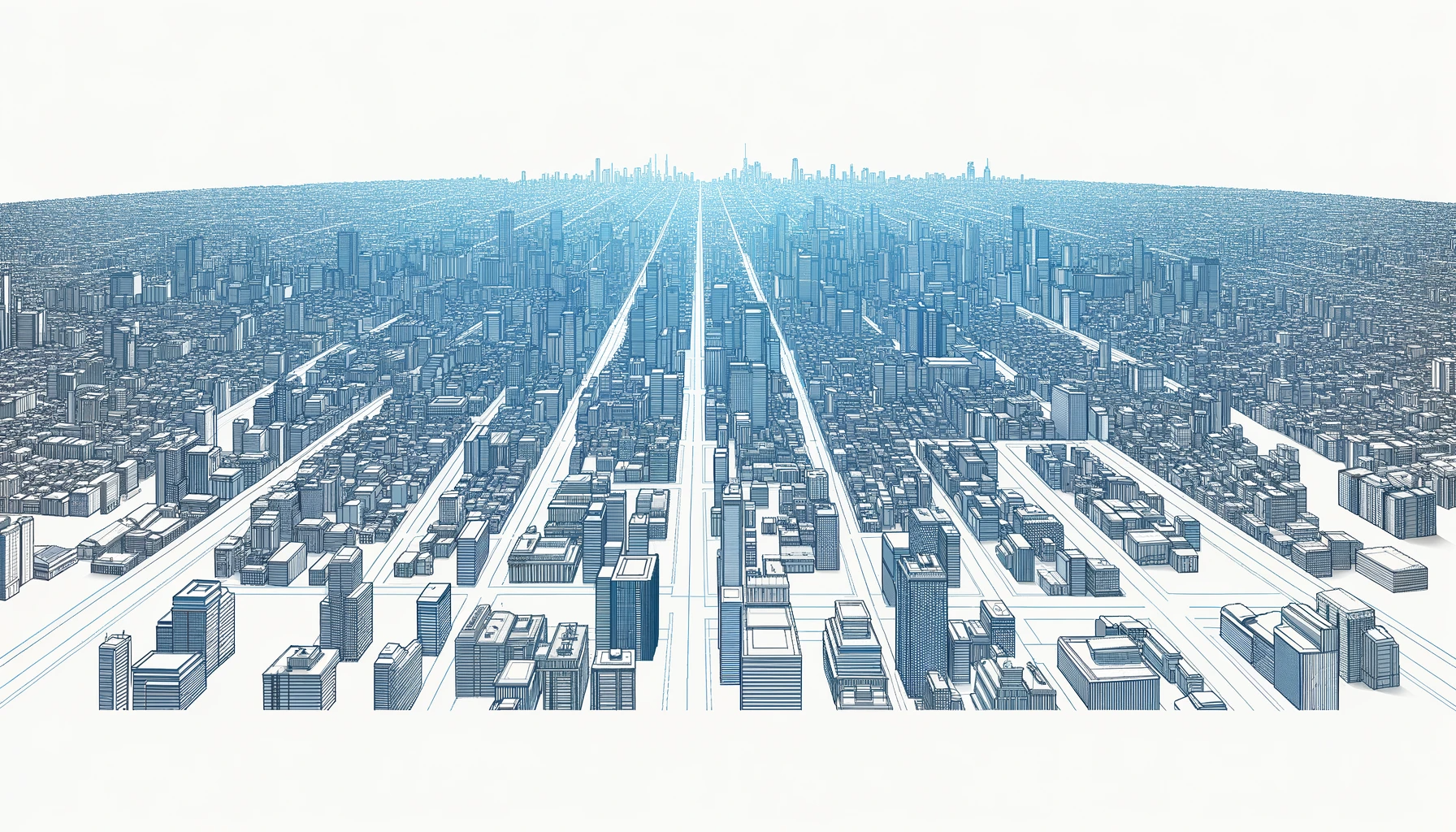 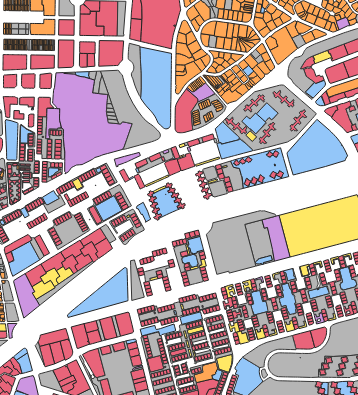 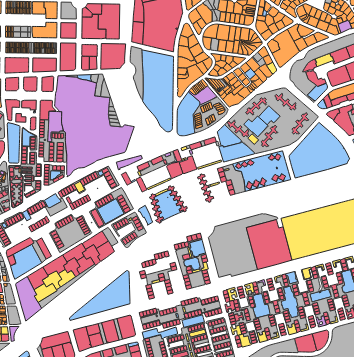 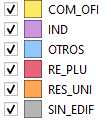 19 de 28
V SITIG UAH
15/11/2023
Nikolai Shurupov
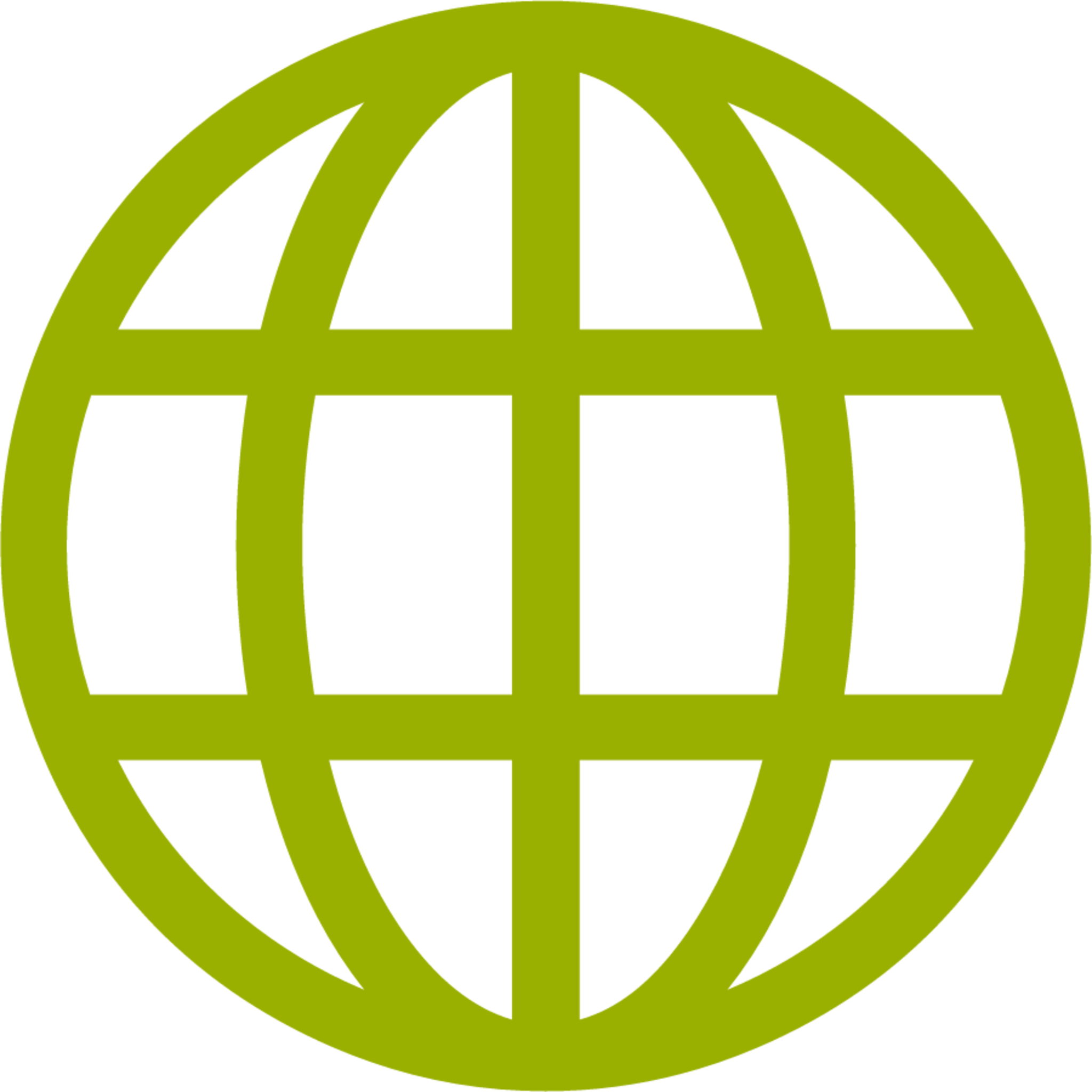 ÍNDICE
METODOLOGÍA
Identificación del tipo de procesos de cambios geométricos en el parcelario urbano
Subdivisión
Agregación
Aparición de nuevas parcelas
Estables y solo con cambio de usos
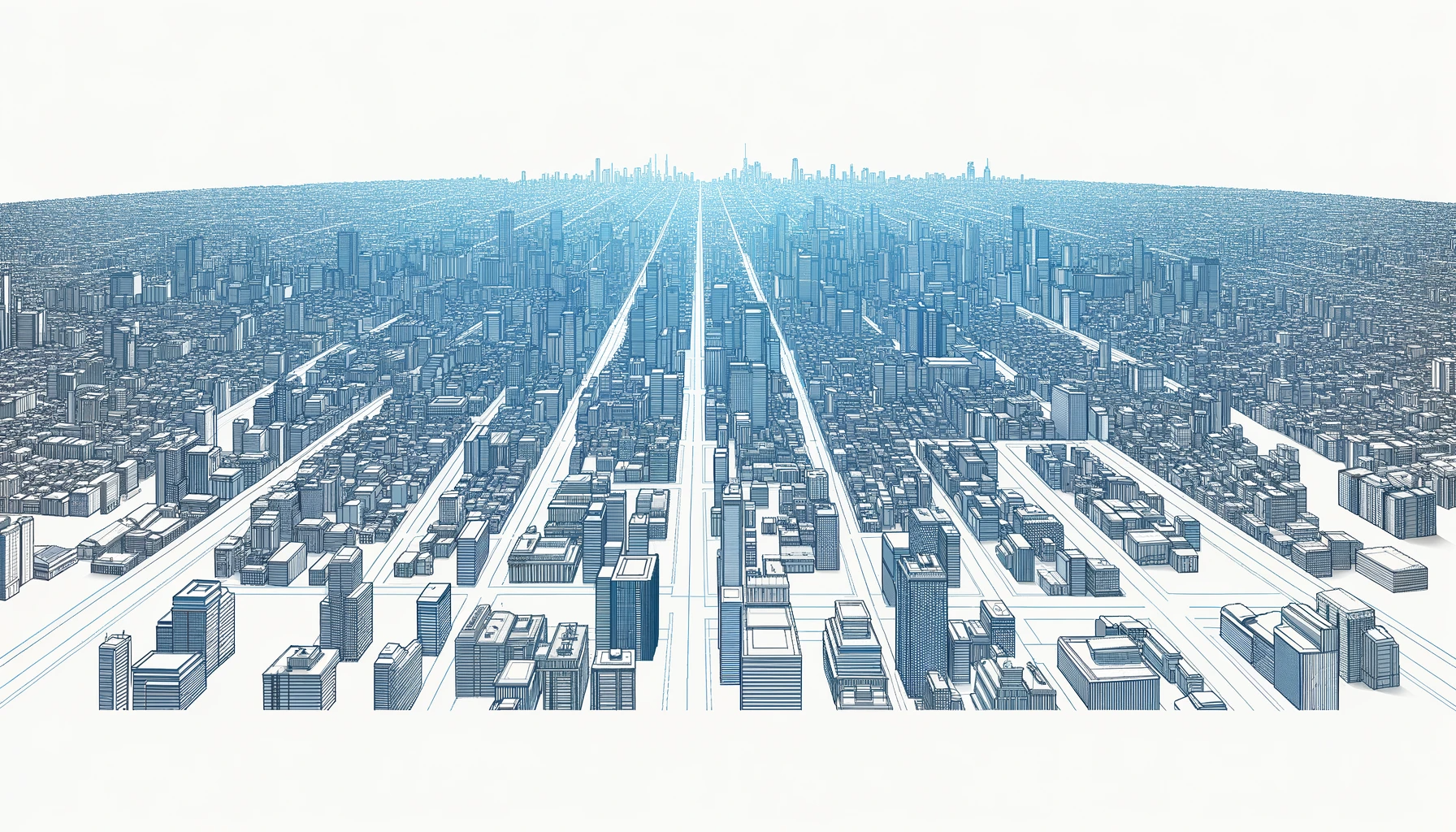 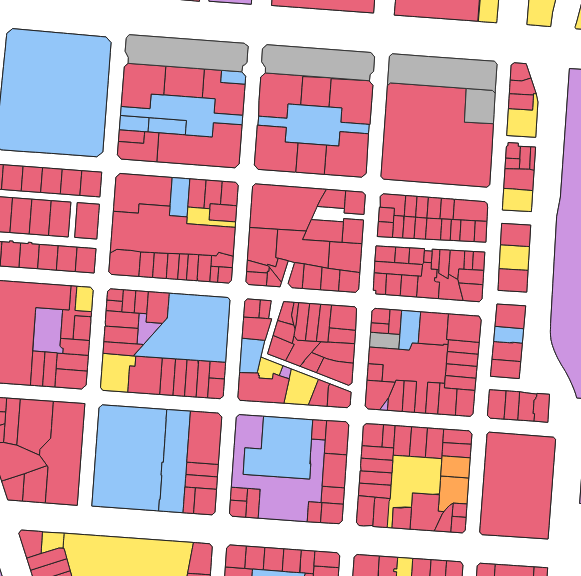 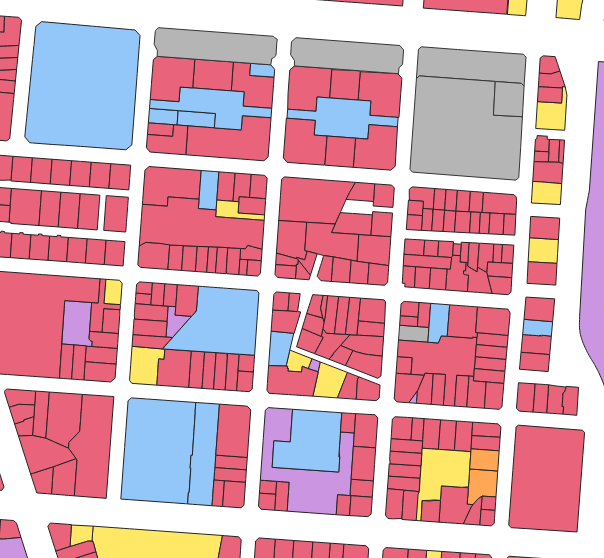 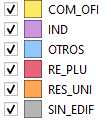 20 de 28
V SITIG UAH
15/11/2023
Nikolai Shurupov
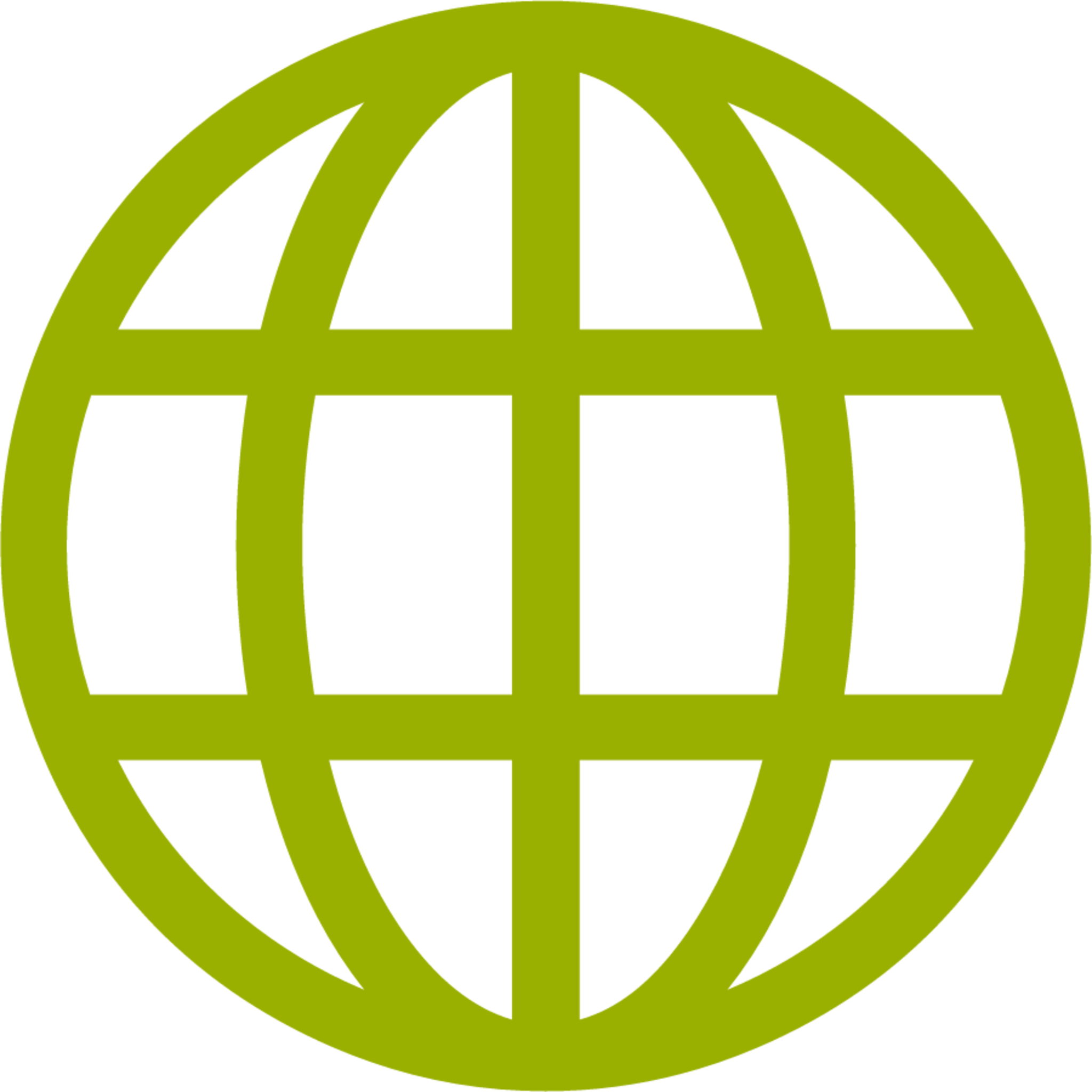 ÍNDICE
METODOLOGÍA
¿Cómo identificar cada caso?

Establecer criterios de identificación mediante:


Análisis temático de las referencias catastrales



Análisis espacial de las transformaciones geométricas
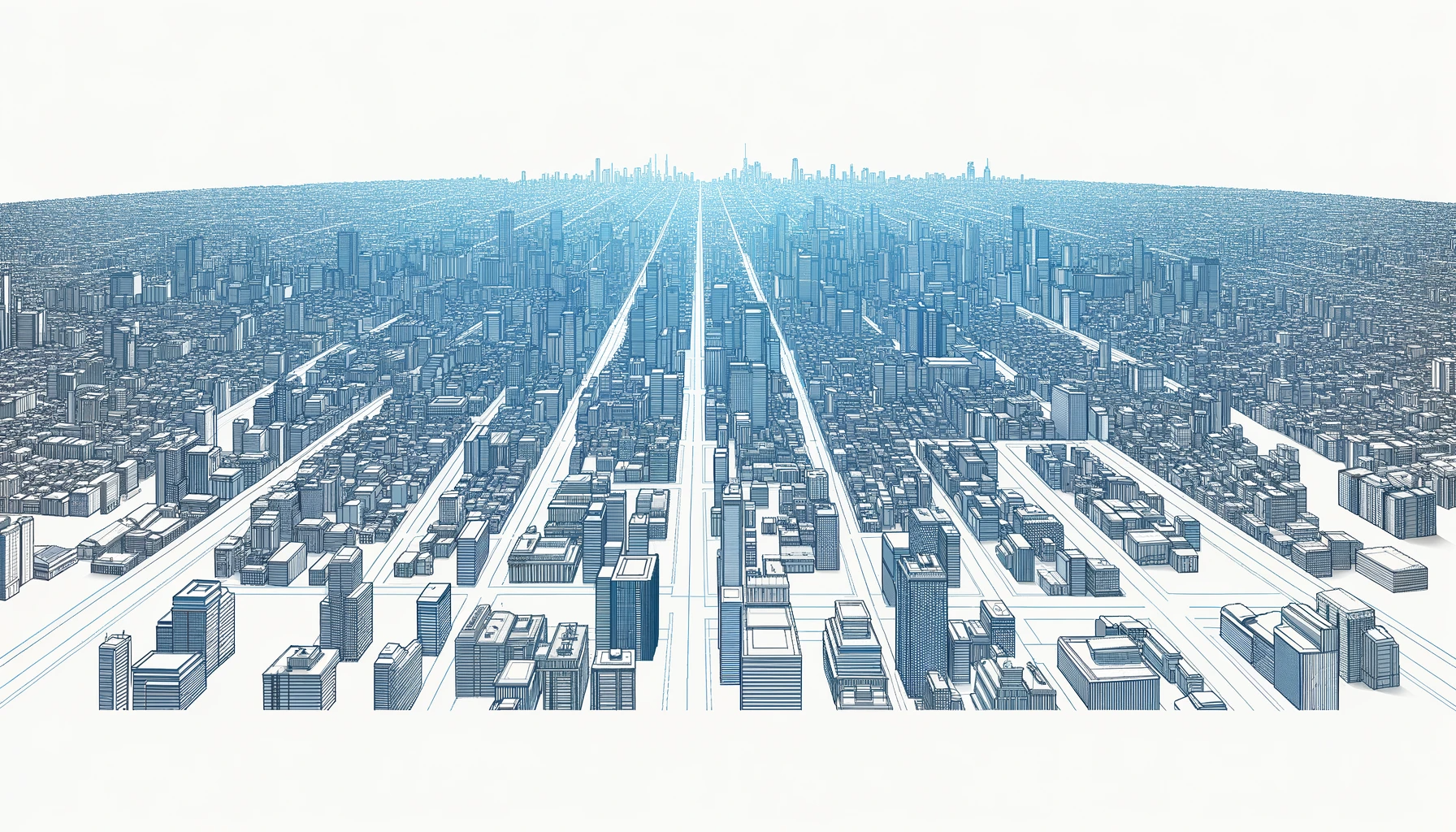 Parcelas de nueva generación, que pueden proceder de parcelas anteriormente rústica
21 de 28
V SITIG UAH
15/11/2023
Nikolai Shurupov
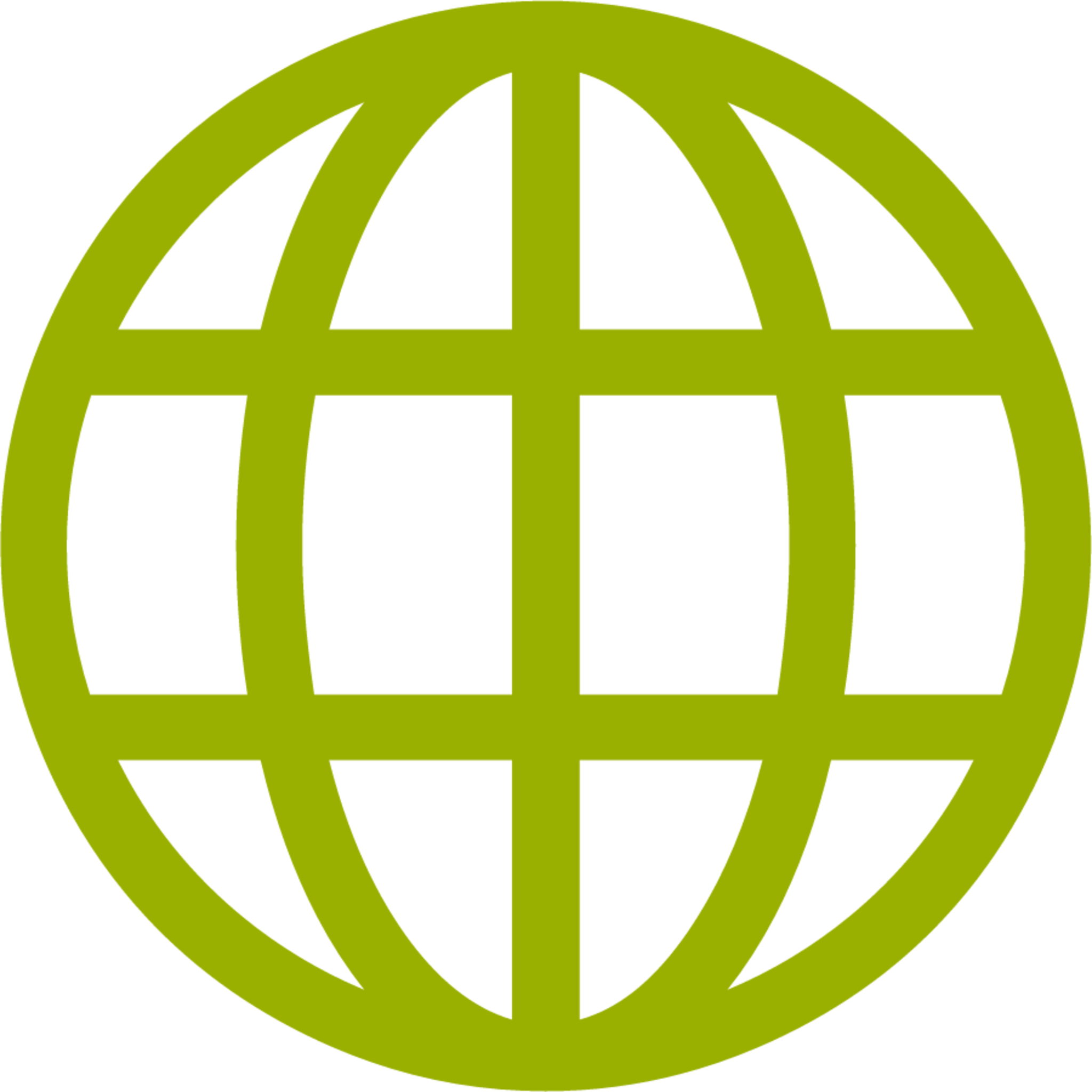 ÍNDICE
METODOLOGÍA
¿Cómo identificar cada caso?

Establecer criterios de identificación mediante:


Análisis temático de las referencias catastrales



Análisis especial de las transformaciones geométricas
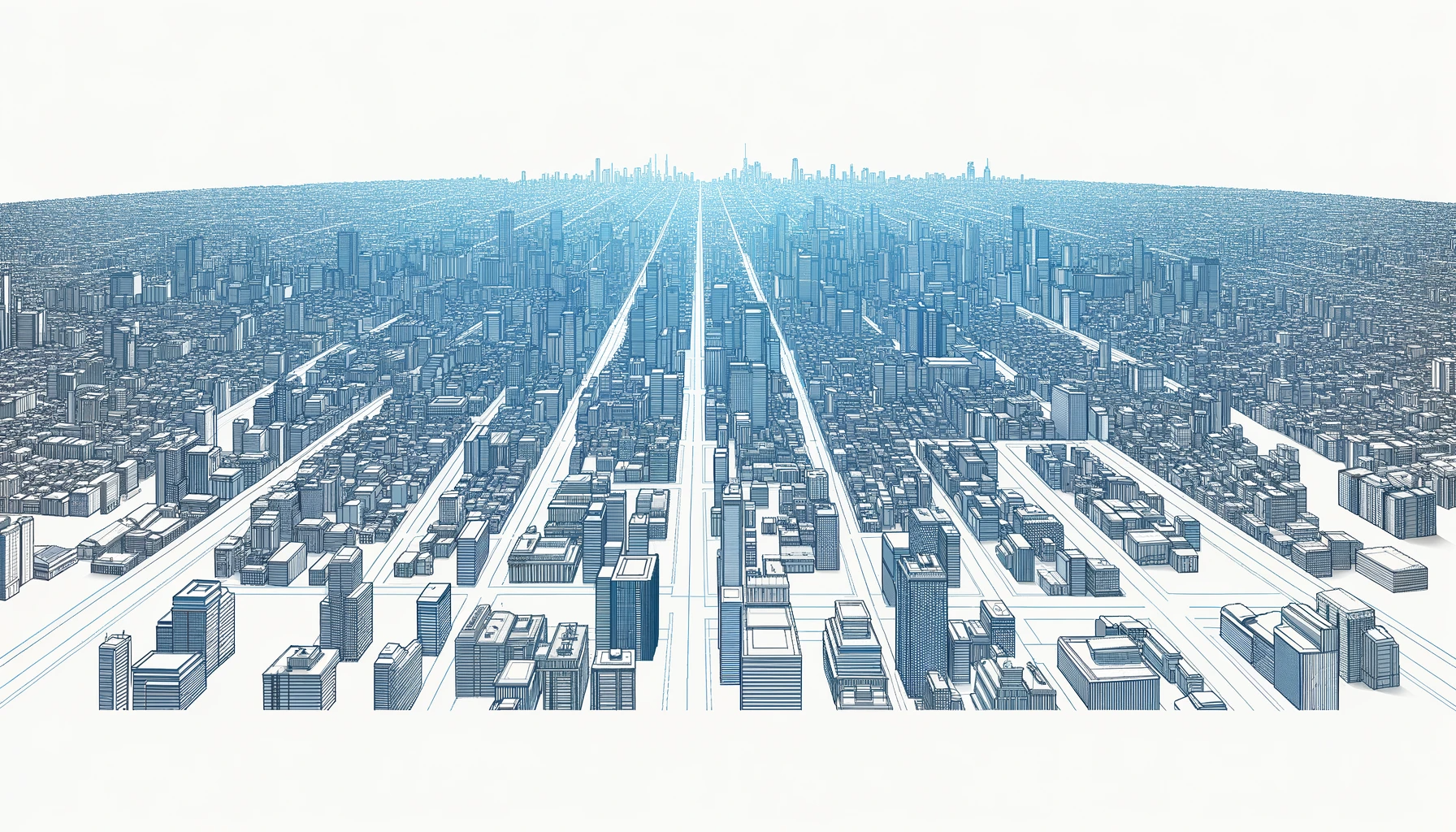 Parcelas de nueva generación, que pueden proceder de parcelas anteriormente rústica
Parcelas sin cambios ni geométricos ni de uso

Parcelas que cambian de uso, pero conservan la geometría
22 de 28
V SITIG UAH
15/11/2023
Nikolai Shurupov
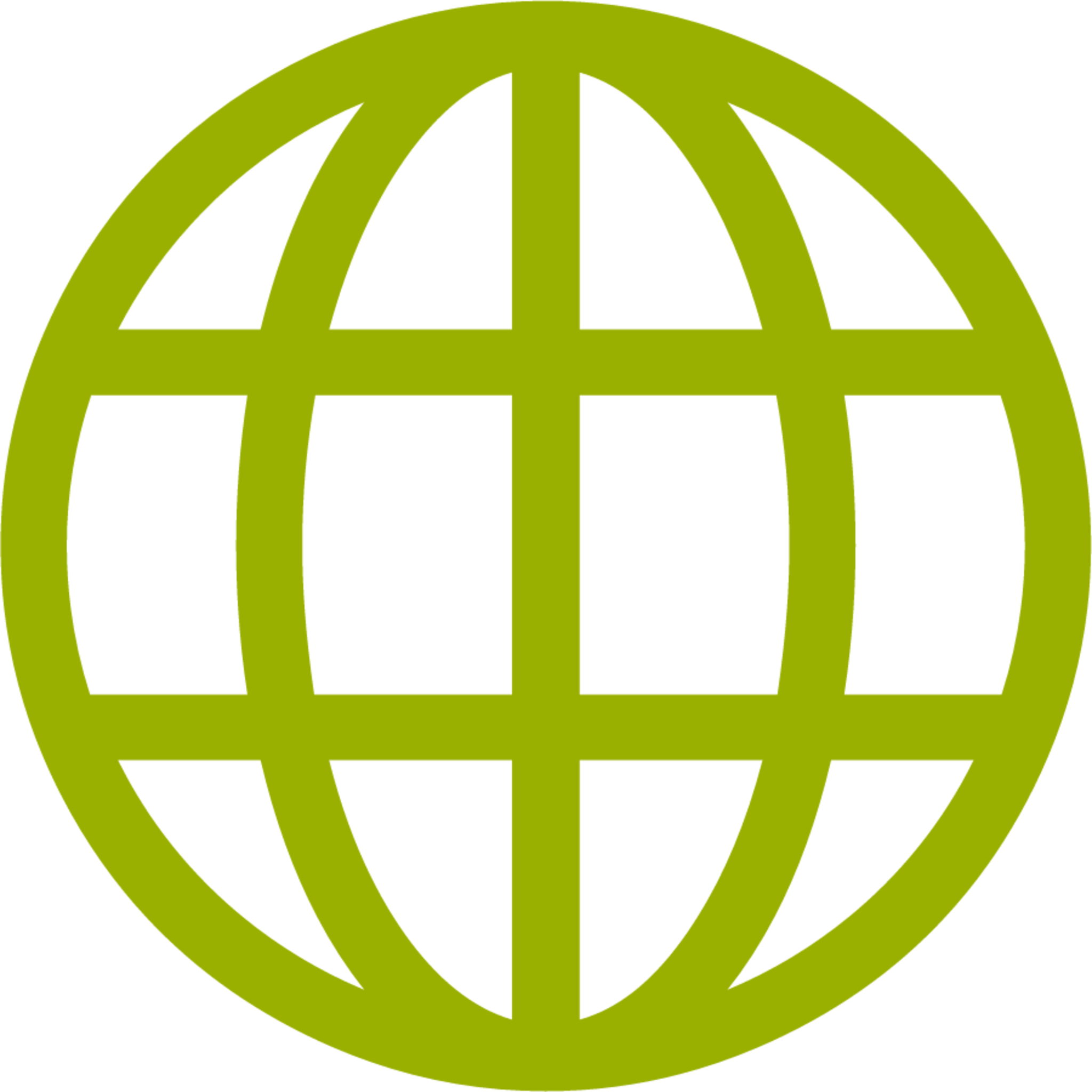 ÍNDICE
METODOLOGÍA
¿Cómo identificar cada caso?

Establecer criterios de identificación mediante:


Análisis temático de las referencias catastrales



Análisis especial de las transformaciones geométricas
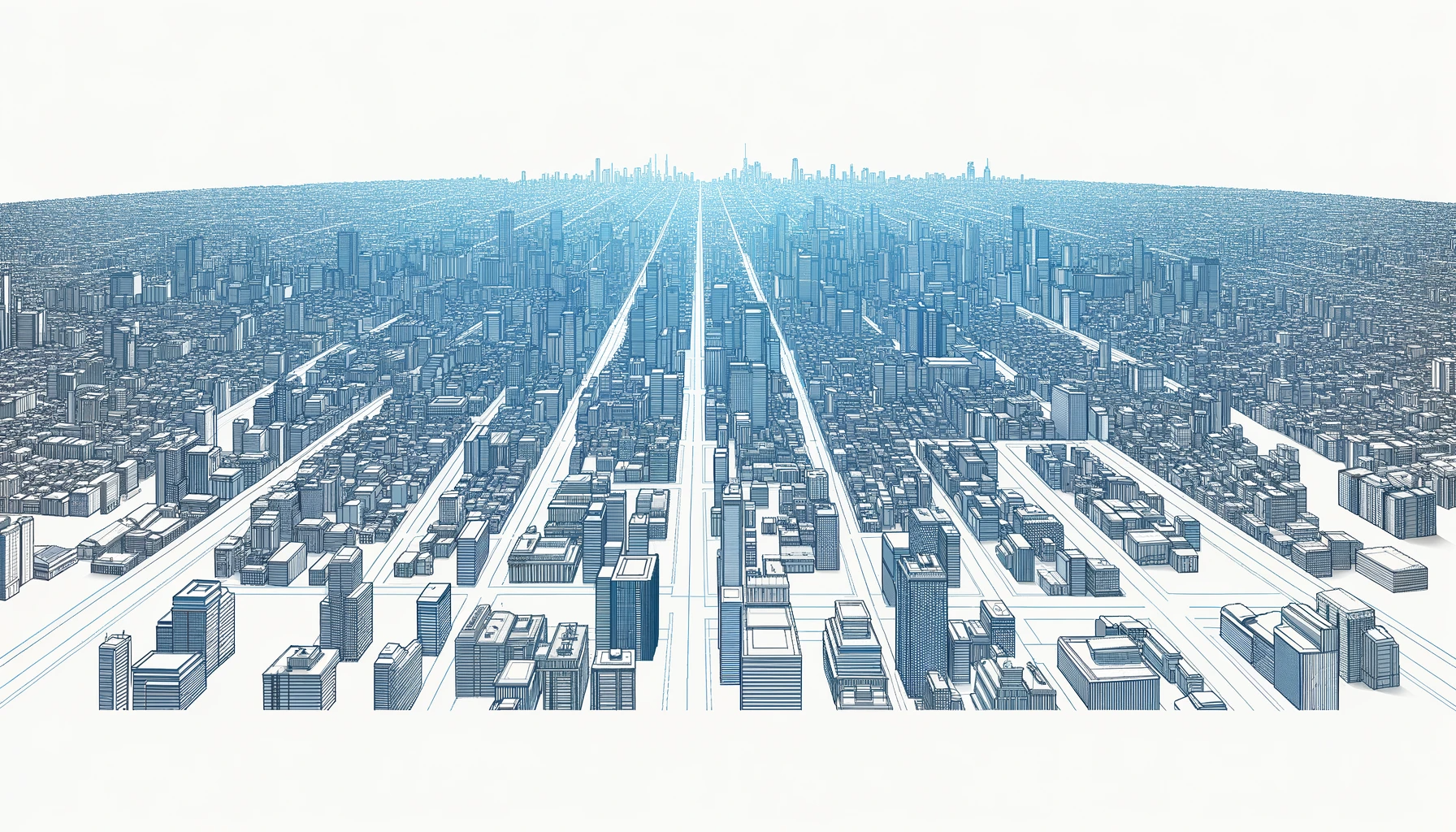 Parcelas de nueva generación, que pueden proceder de parcelas anteriormente rústica
Parcelas sin cambios ni geométricos ni de uso

Parcelas que cambian de uso, pero conservan la geometría
Parcelas que conservan su uso, pero su geometría se ha visto alterada, que puede ser por una agregación o una subdivisión parcelaria

Parcelas tanto con un cambio en su geometría como en su uso, que puede ser por una agregación o una subdivisión parcelaria
23 de 28
V SITIG UAH
15/11/2023
Nikolai Shurupov
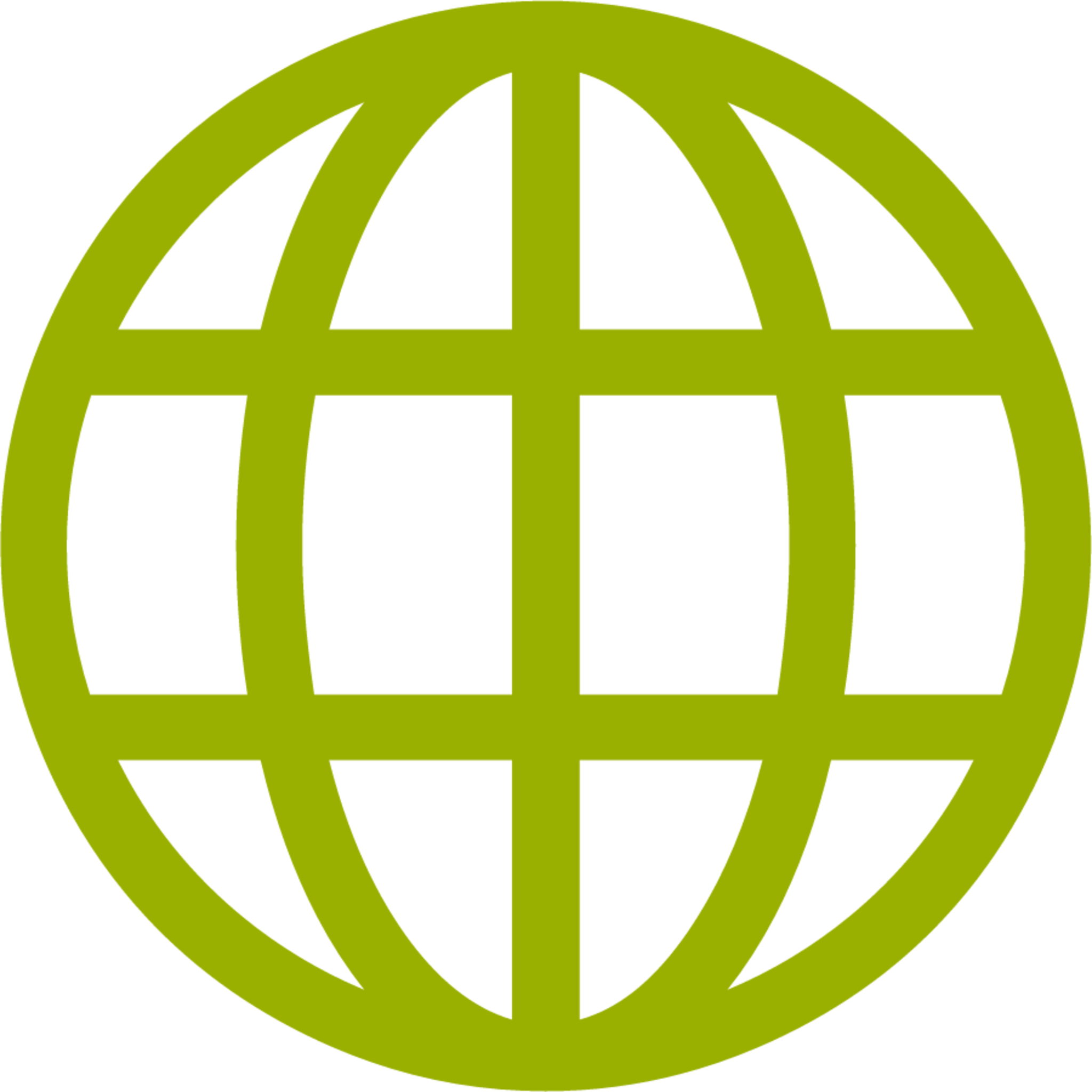 ÍNDICE
METODOLOGÍA
Una vez identificados cada tipo de transofrmación, ¿qué características geométricas de una parcela se pueden estudiar?
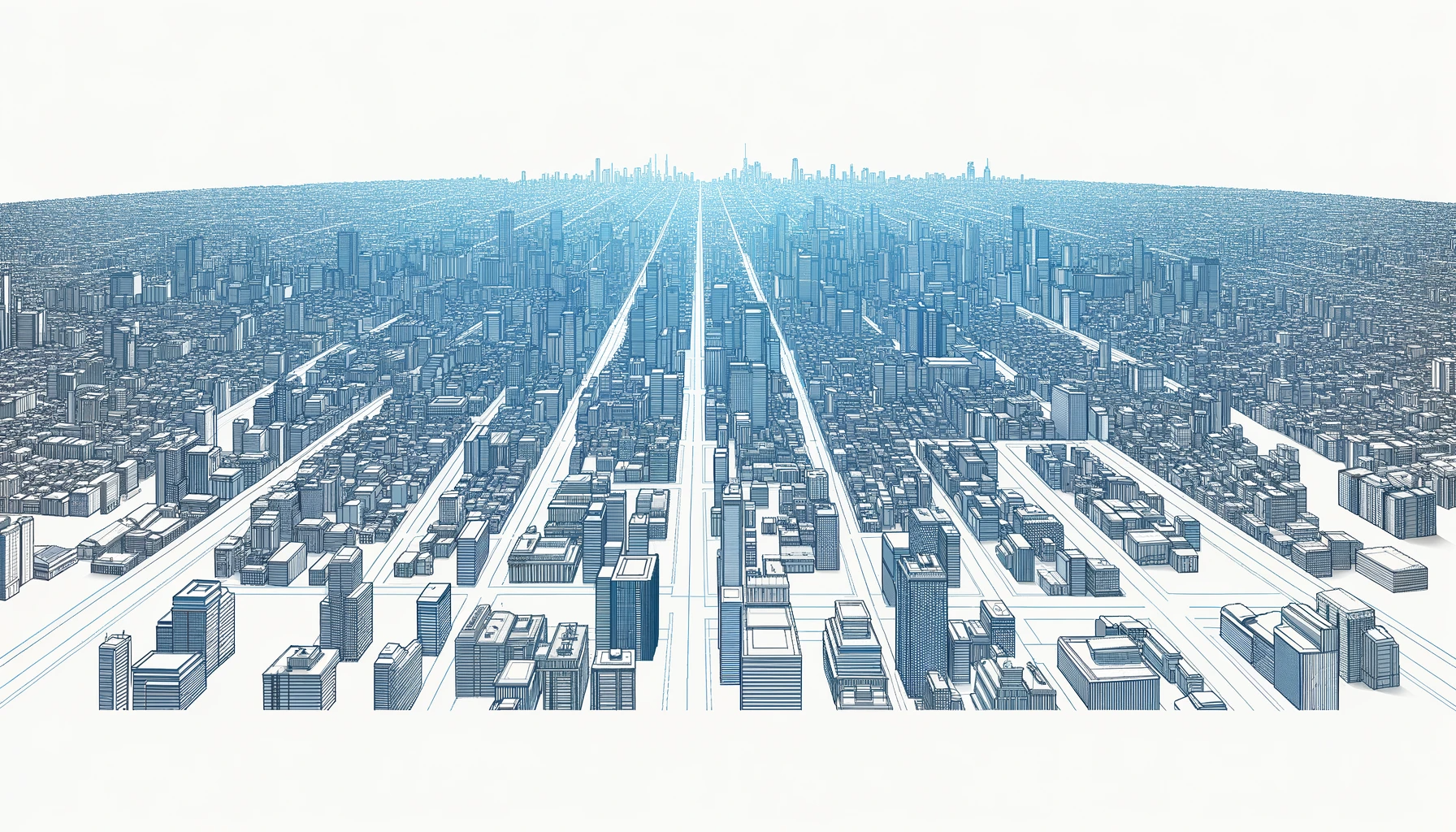 Área
Relación A-P
Orientación
Relación de longitudes
Nº de vértices
Shape
Compacidad
Circularidad
Regularidad
Convexidad
Densidad
Nº de huecos
Elongación
Rectángulo equivalente
Dimensiones fractales
Skeleton – Branch length ratio
Skeleton – nº de branches
Skeleton – nº puntos terminales
Nº de puntos fronterizos
Ángulos agudos y reflejos
Varianza circular
Varianza elíptica
24 de 28
V SITIG UAH
15/11/2023
Nikolai Shurupov
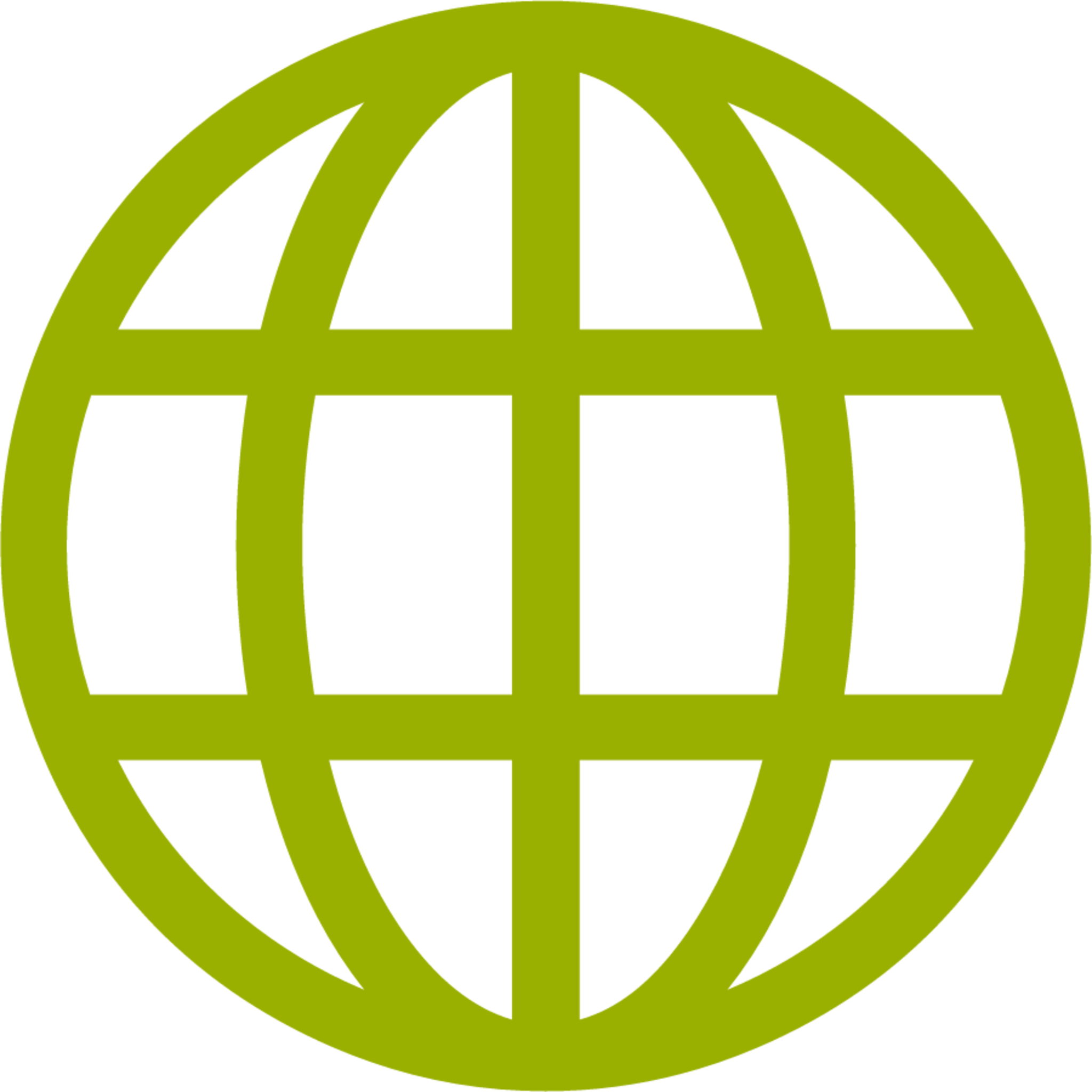 ÍNDICE
METODOLOGÍA
¿Qué características geométricas de una parcela se pueden estudiar?
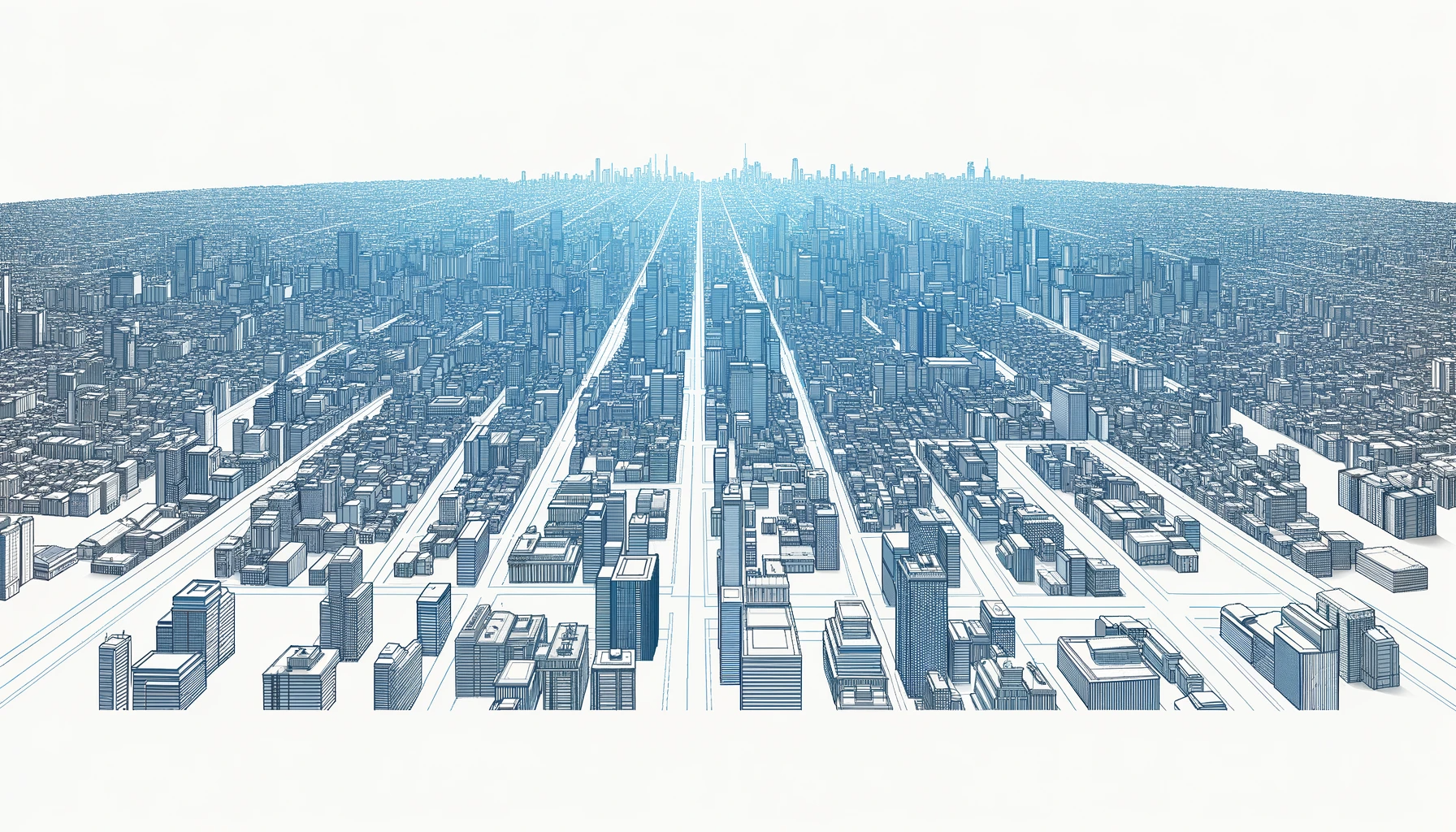 Área
Relación A-P
Orientación
Relación de longitudes
Nº de vértices
Shape
Compacidad
Circularidad
Regularidad
Convexidad
Densidad
Nº de huecos
Elongación
Rectángulo equivalente
Dimensiones fractales
Skeleton – Branch length ratio
Skeleton – nº de branches
Skeleton – nº puntos terminales
Nº de puntos fronterizos
Ángulos agudos y reflejos
Varianza circular
Varianza elíptica
25 de 28
V SITIG UAH
15/11/2023
Nikolai Shurupov
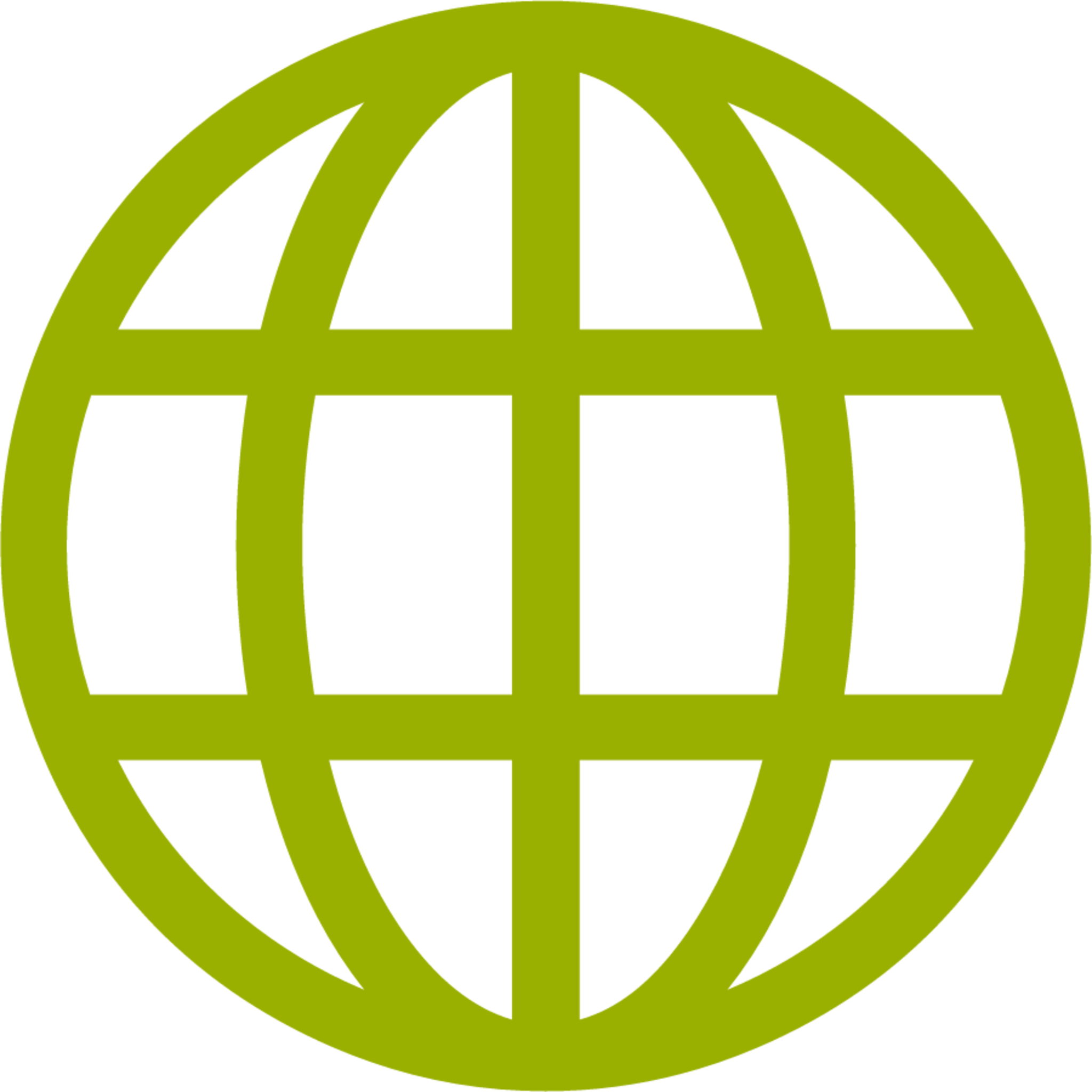 ÍNDICE
RESULTADOS PRELIMINARES
¿Qué obtenemos?

Gran cantidad de casuísticas: p.e. parcelas que han sufrido cambios en su geometría, su nuevo uso es residencial unifamiliar y pertenecen a una capital de provincia

Requiere de un trabajo exhaustivo y laborioso, ya que es necesario analizar los datos de cada municipio de cada una de las tipologías, para cada uso,  para cada tipo de transformación y de diferentes métricas
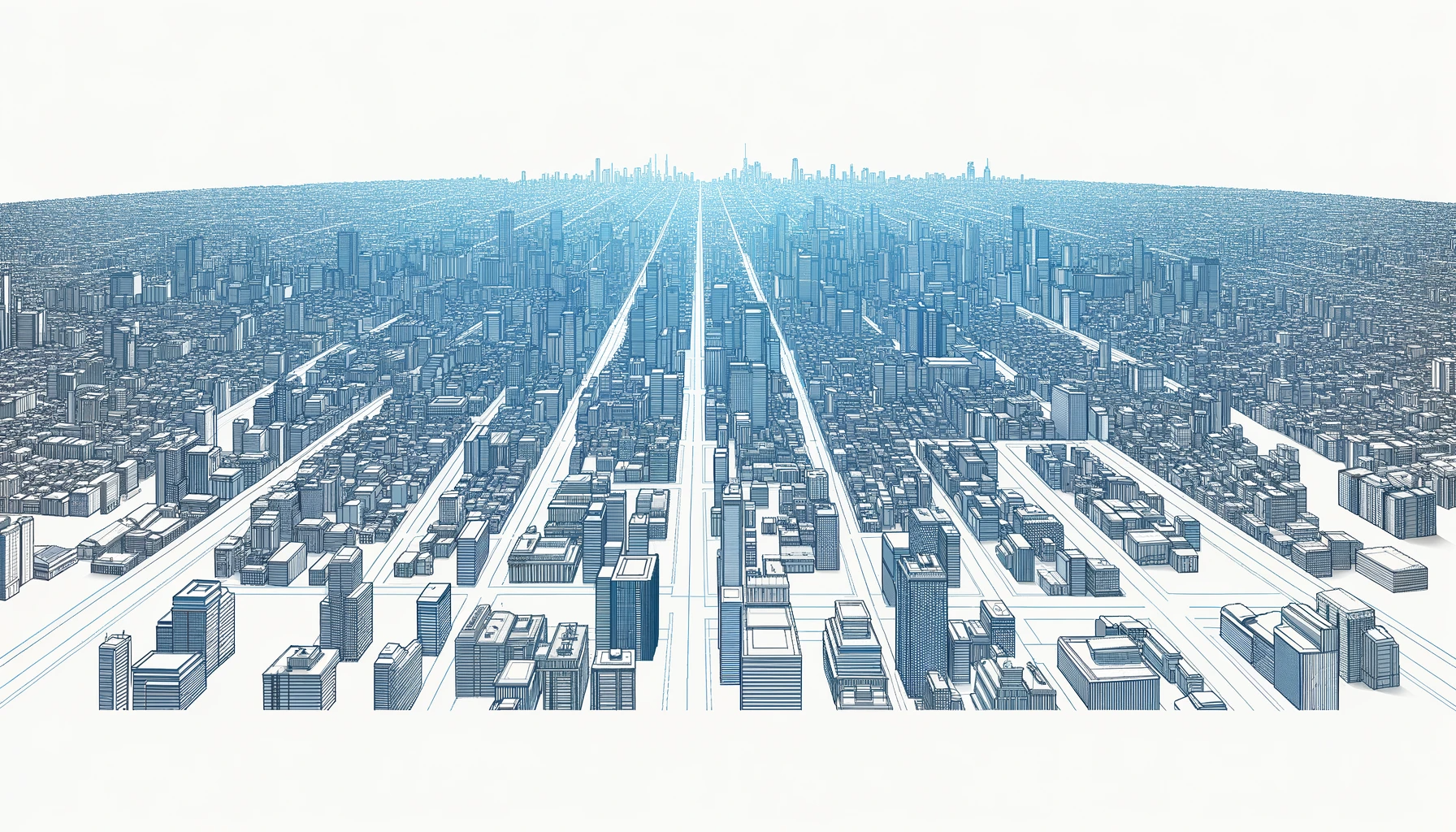 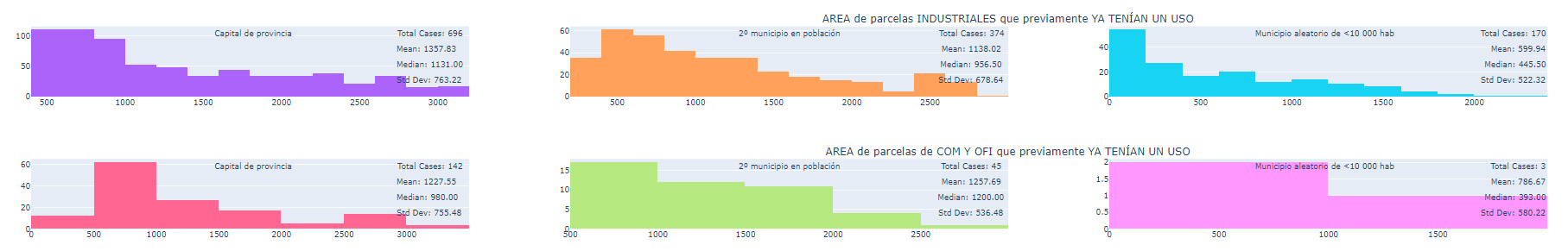 26 de 28
V SITIG UAH
15/11/2023
Nikolai Shurupov
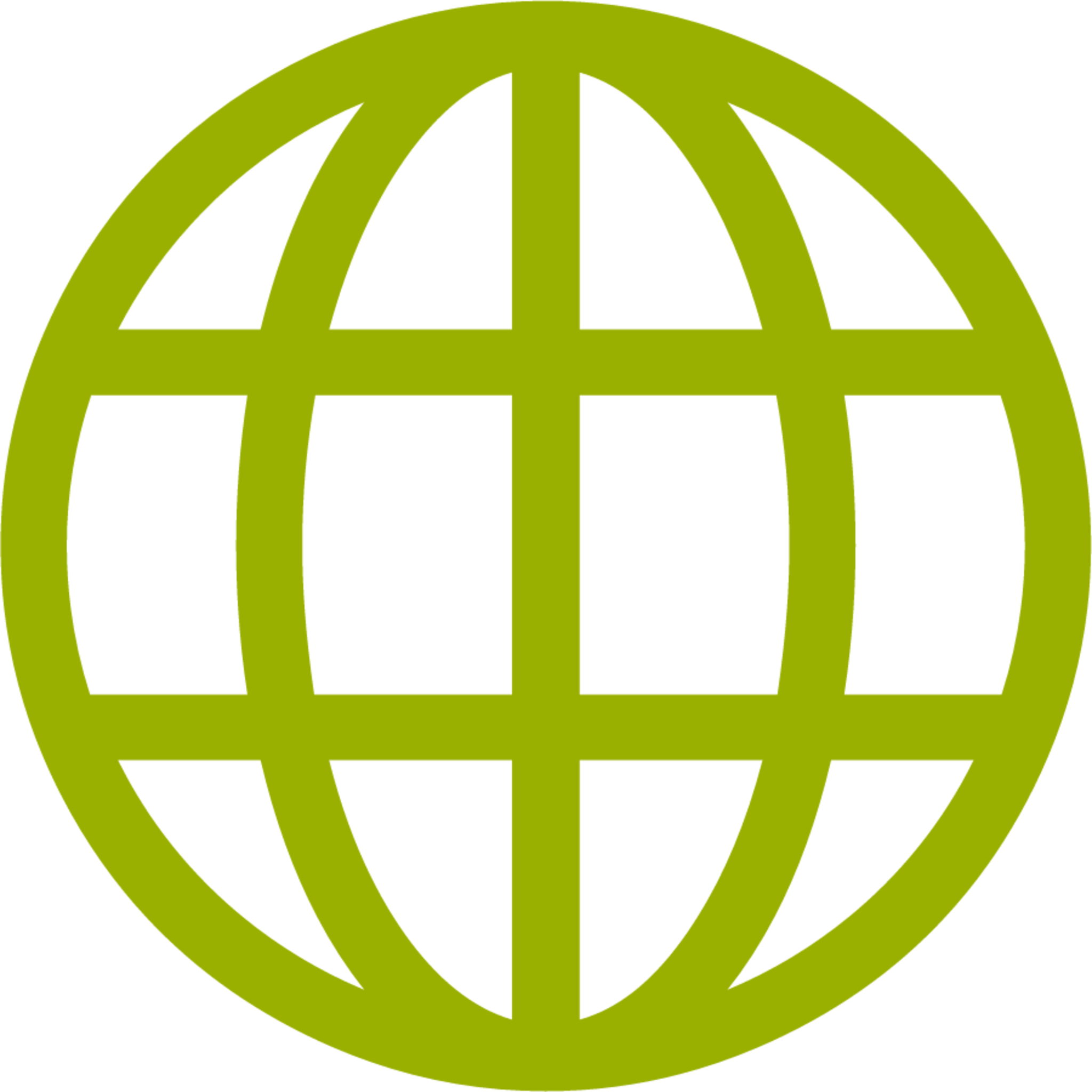 ÍNDICE
RESULTADOS PRELIMINARES
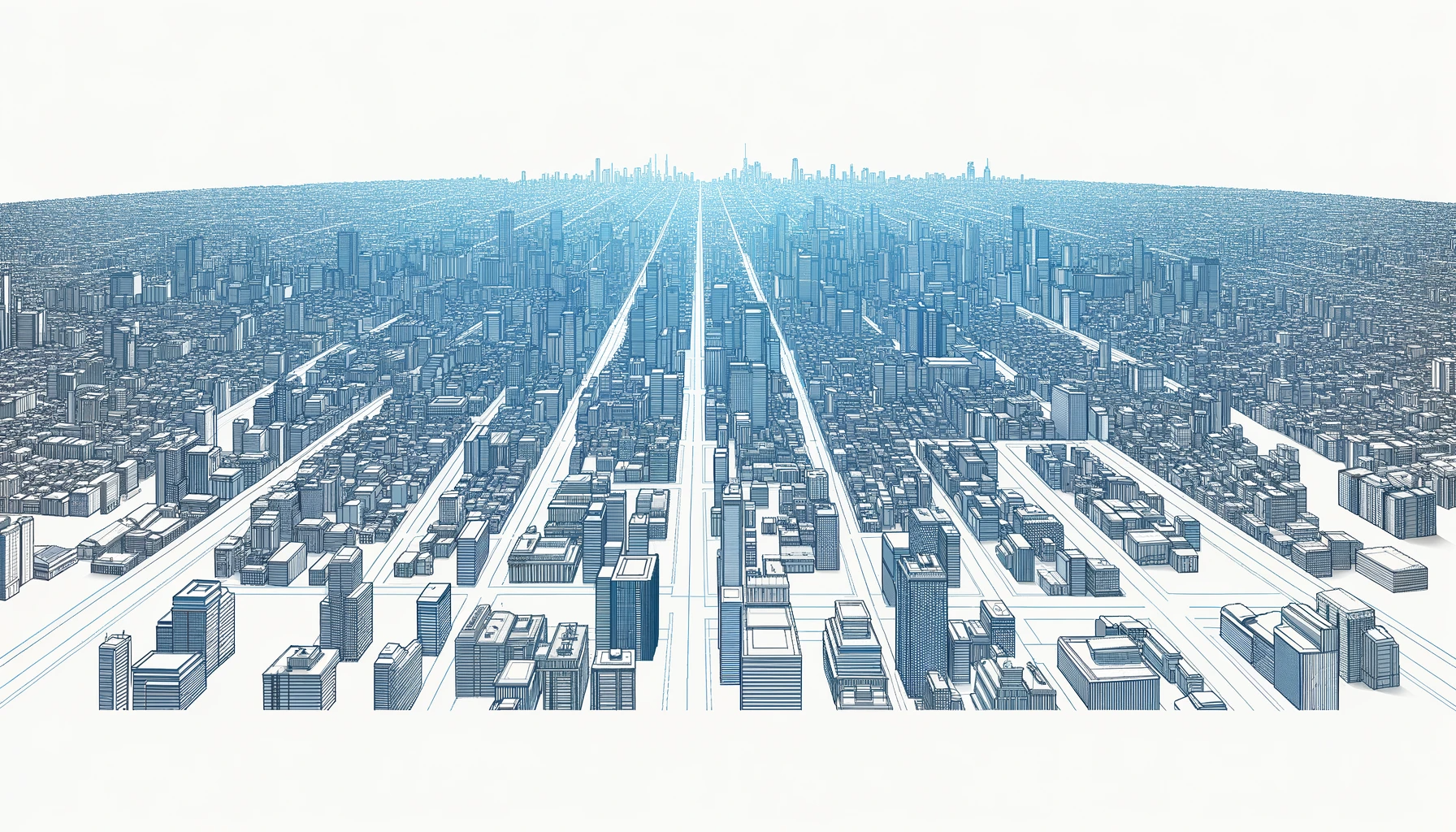 Existen claras diferencias entre los diferentes usos y las distintas tipologías de municipio en cuanto al tamaño. No así para algunas métricas empleadas en cuanto al análisis de forma

Las nuevas parcelas indistriales y de comercio y oficinas tienden a ocupar parcelas con áreas much más grandes que las residenciales

Esto se acentúa en municipio más grandes, donde las diferencias son mucho menores

También existen importantes diferencias respecto al proceso de transformación, observando mayor tamaño en las parcelas que cambian solo su uso frente a las que sufren modificaciones en su geometría
27 de 28
V SITIG UAH
15/11/2023
Nikolai Shurupov
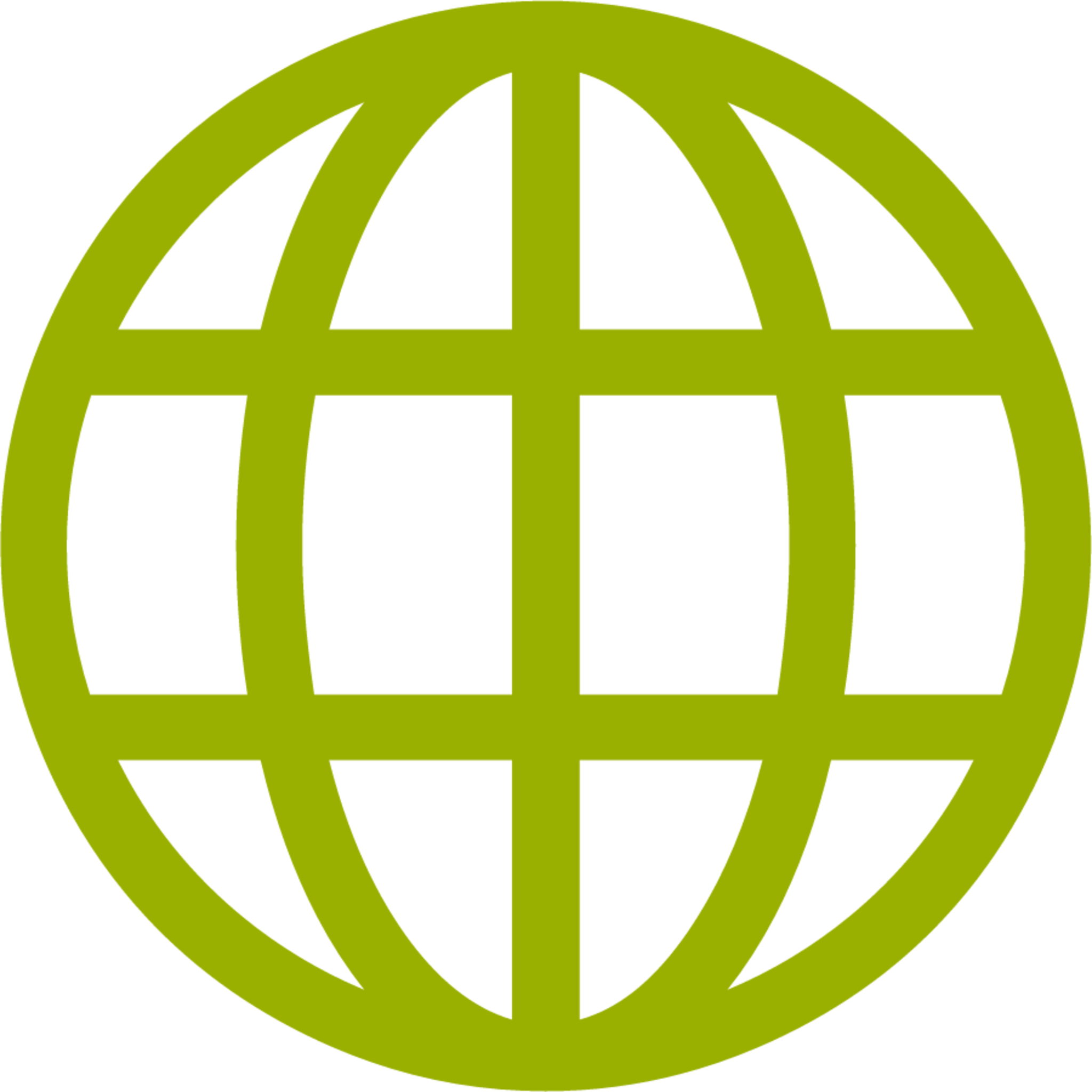 LÍNEAS FUTURAS
ÍNDICE
ETAPA 1
ETAPA 2
ETAPA 5
ETAPA 4  .
ETAPA 3
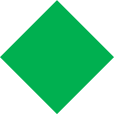 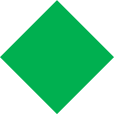 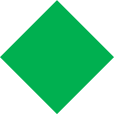 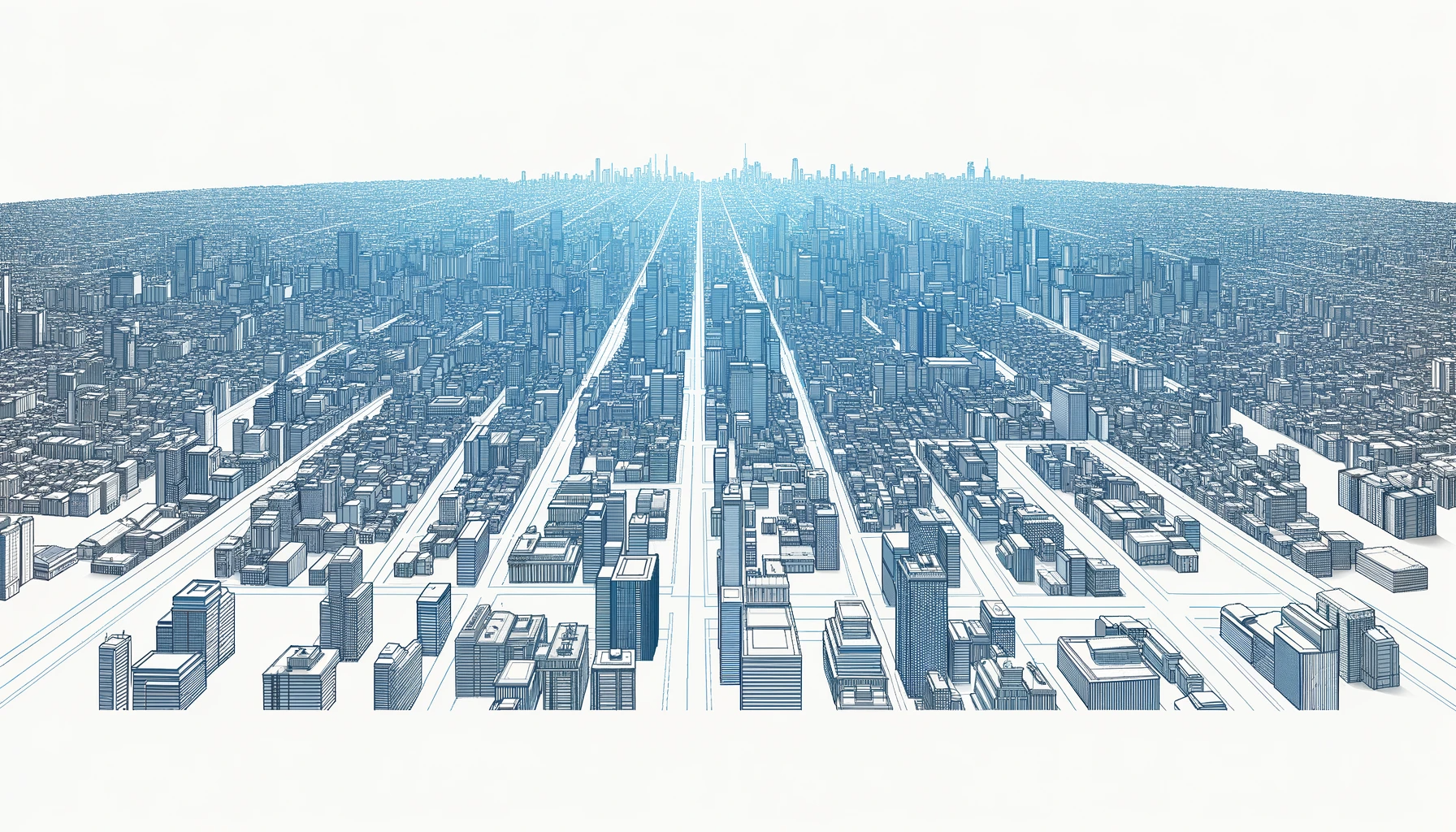 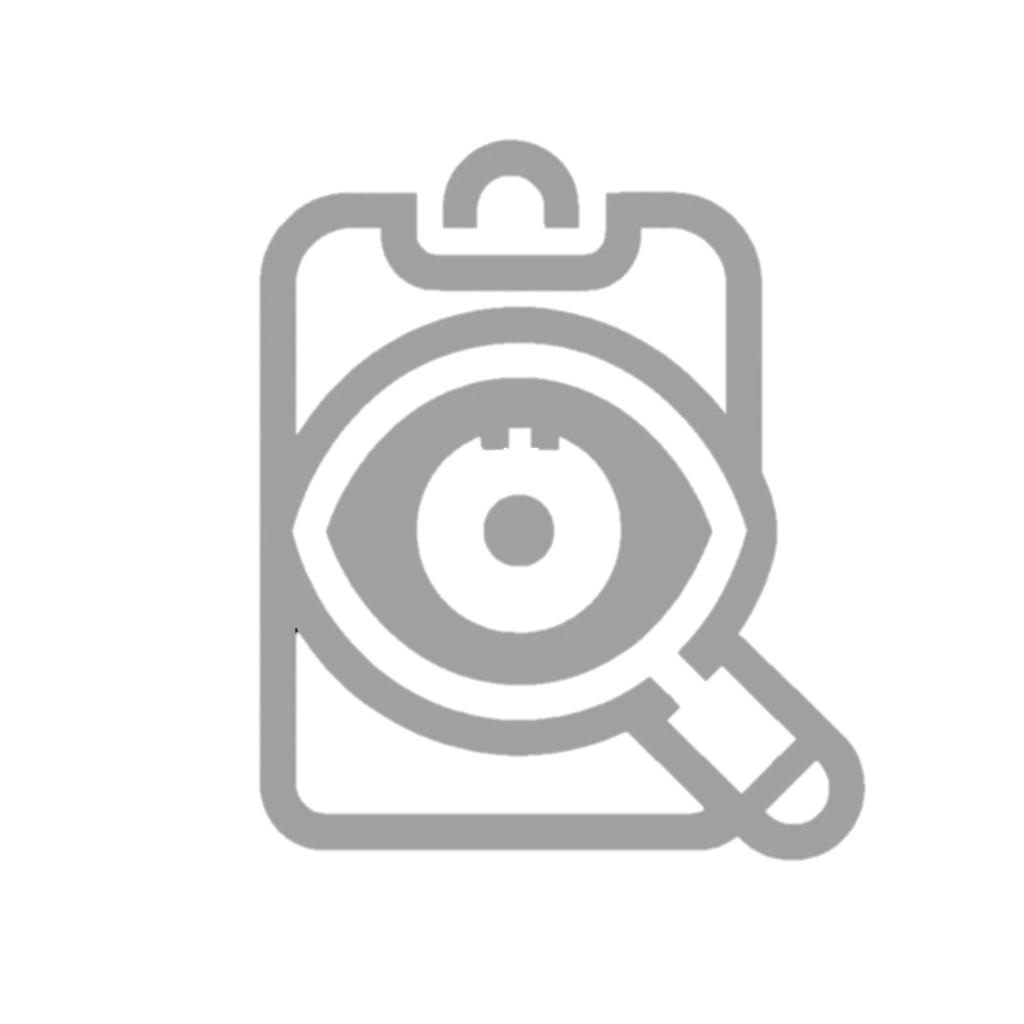 Diseño de un algoritmo de subdivision parcelaria adaptado a los entornos urbanos españoles, que pueda acoplarse al prototipo de simulación de cambios de uso del suelo de SIM4PLAN
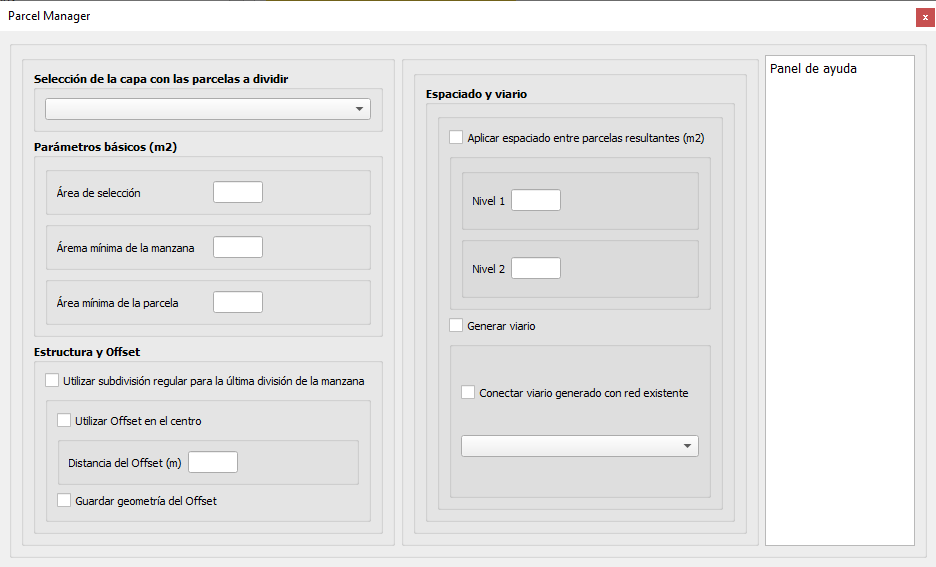 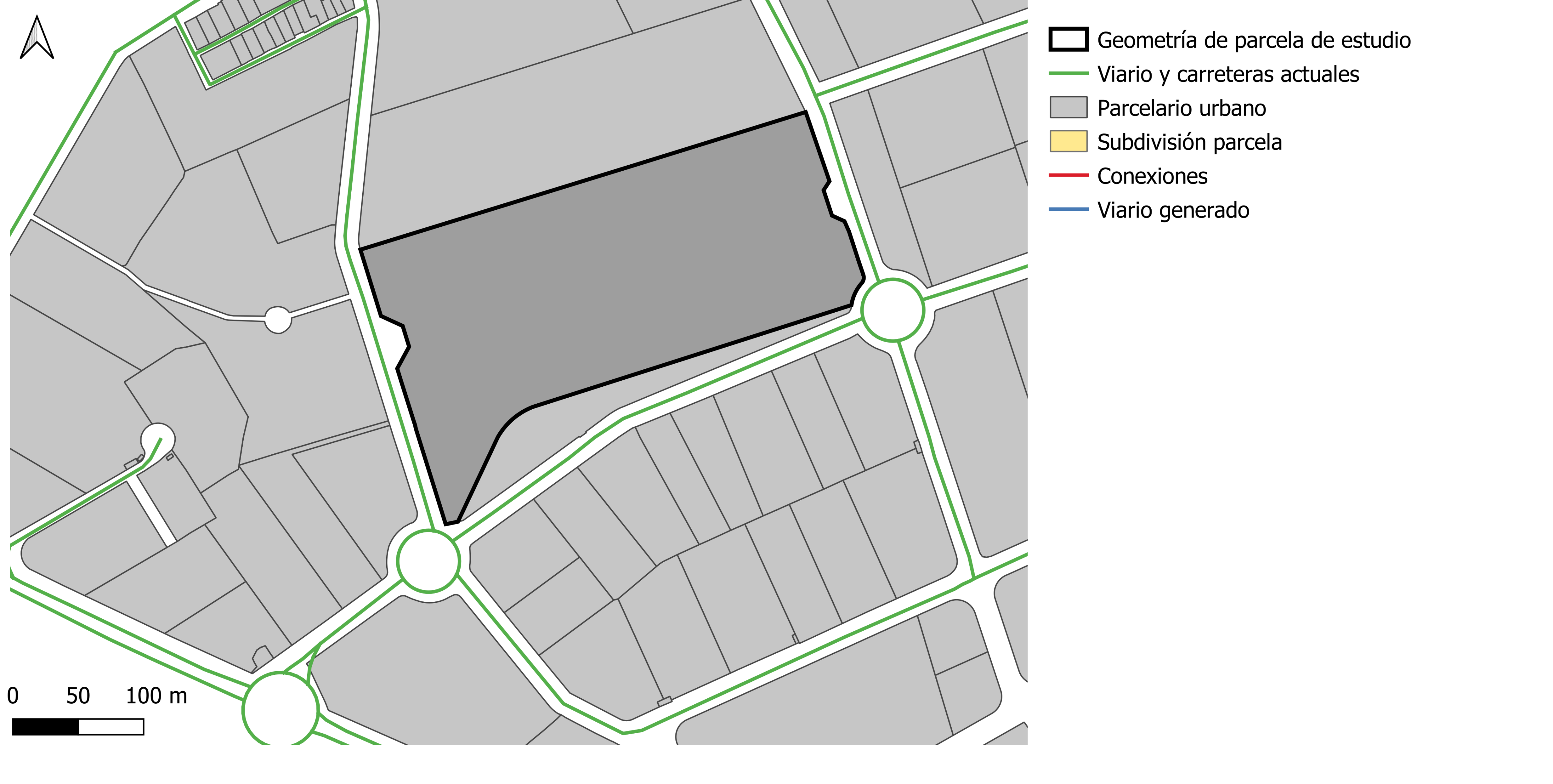 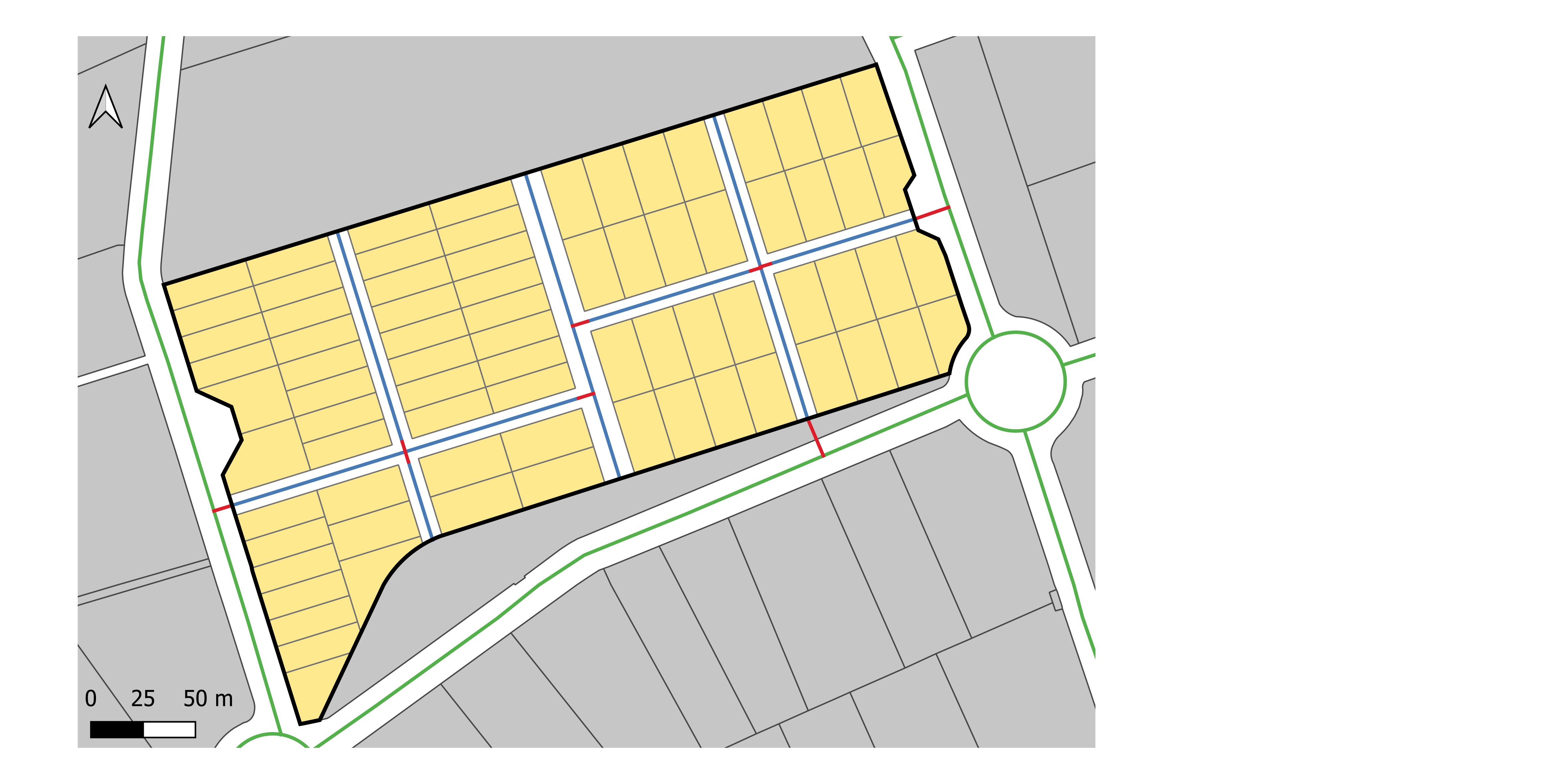 28 de 28
V SITIG UAH
15/11/2023
Nikolai Shurupov
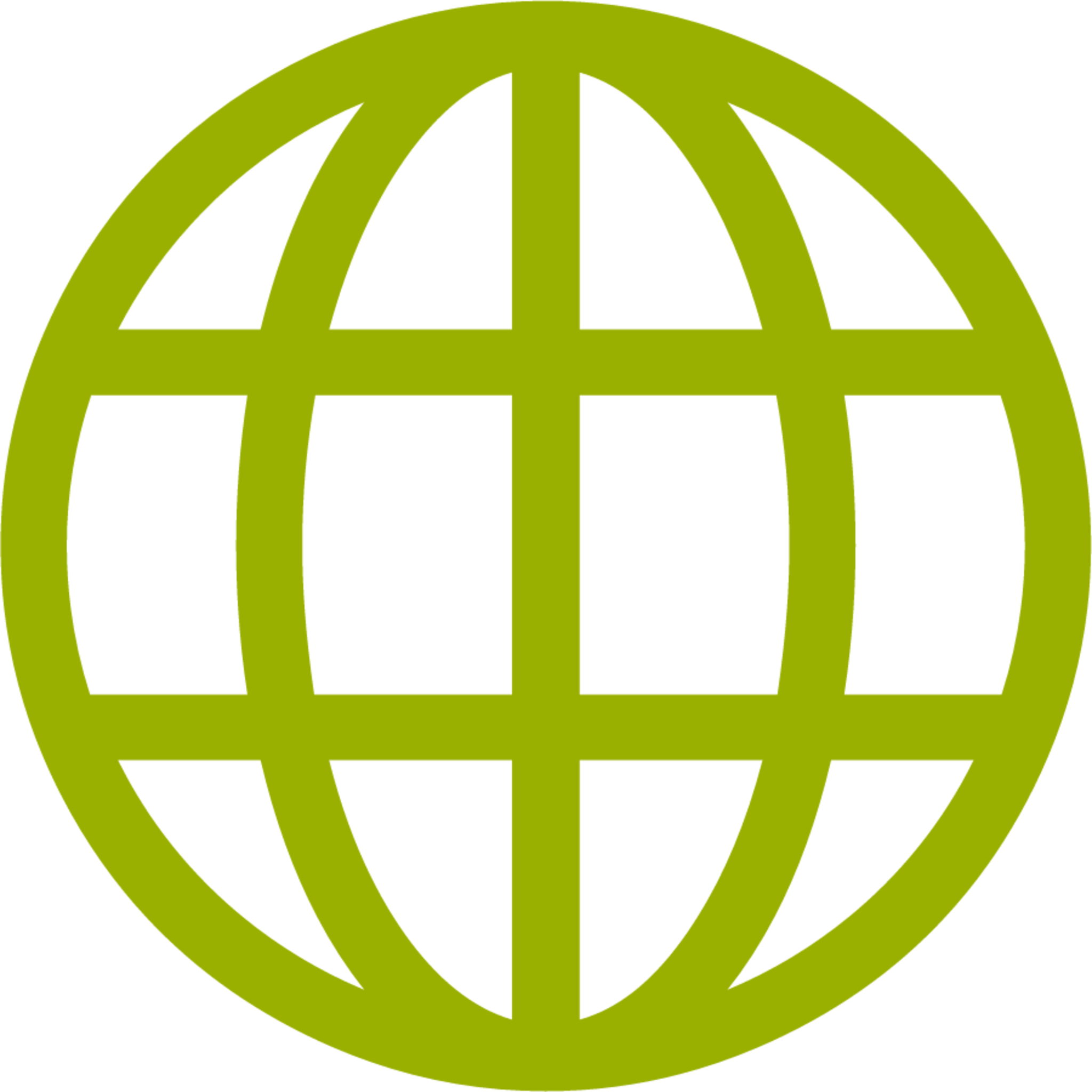 Programa de Doctorado en Tecnologías de la Información Geográfica
V Simposio en Tecnologías de la Información Geográfica
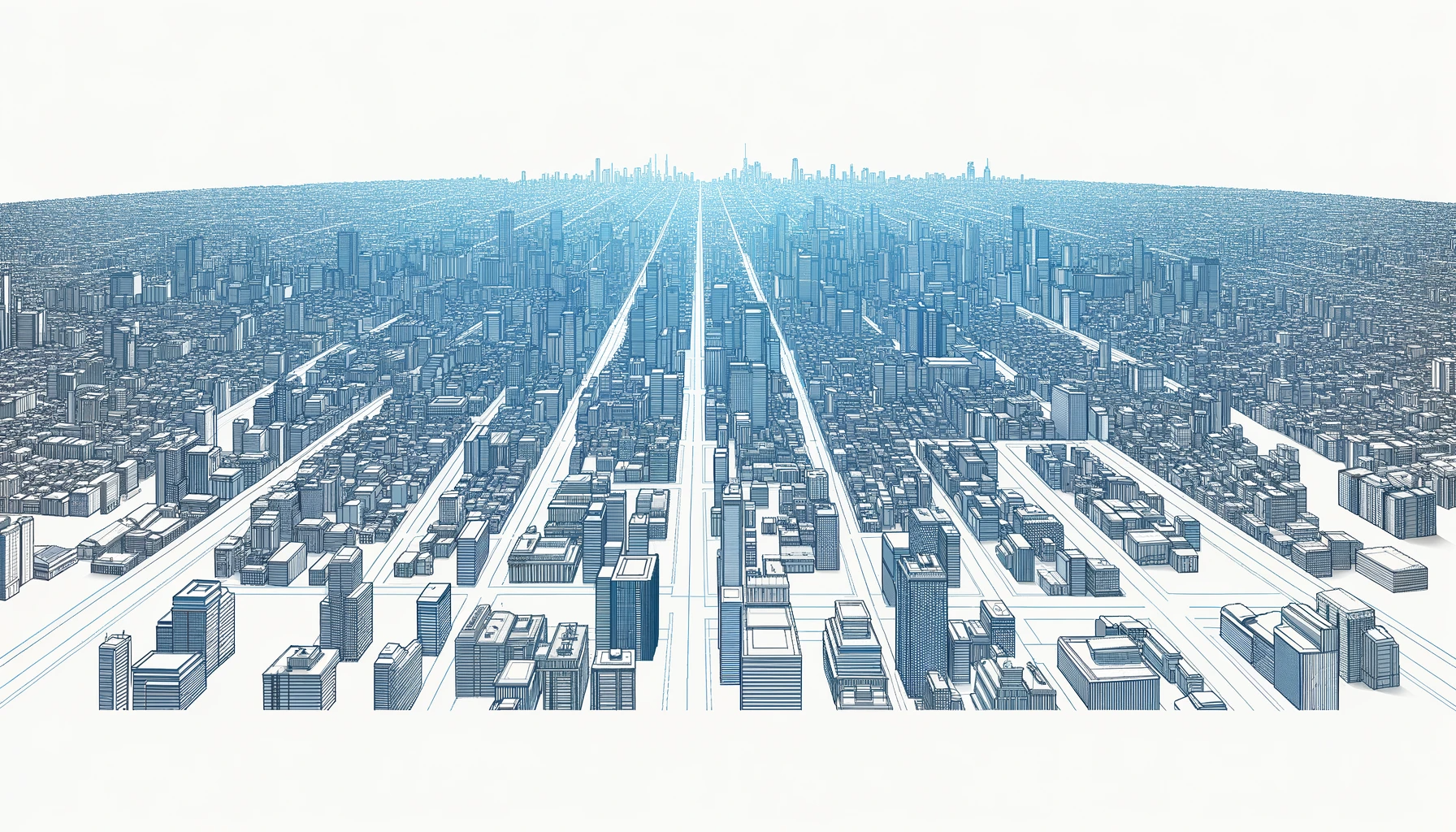 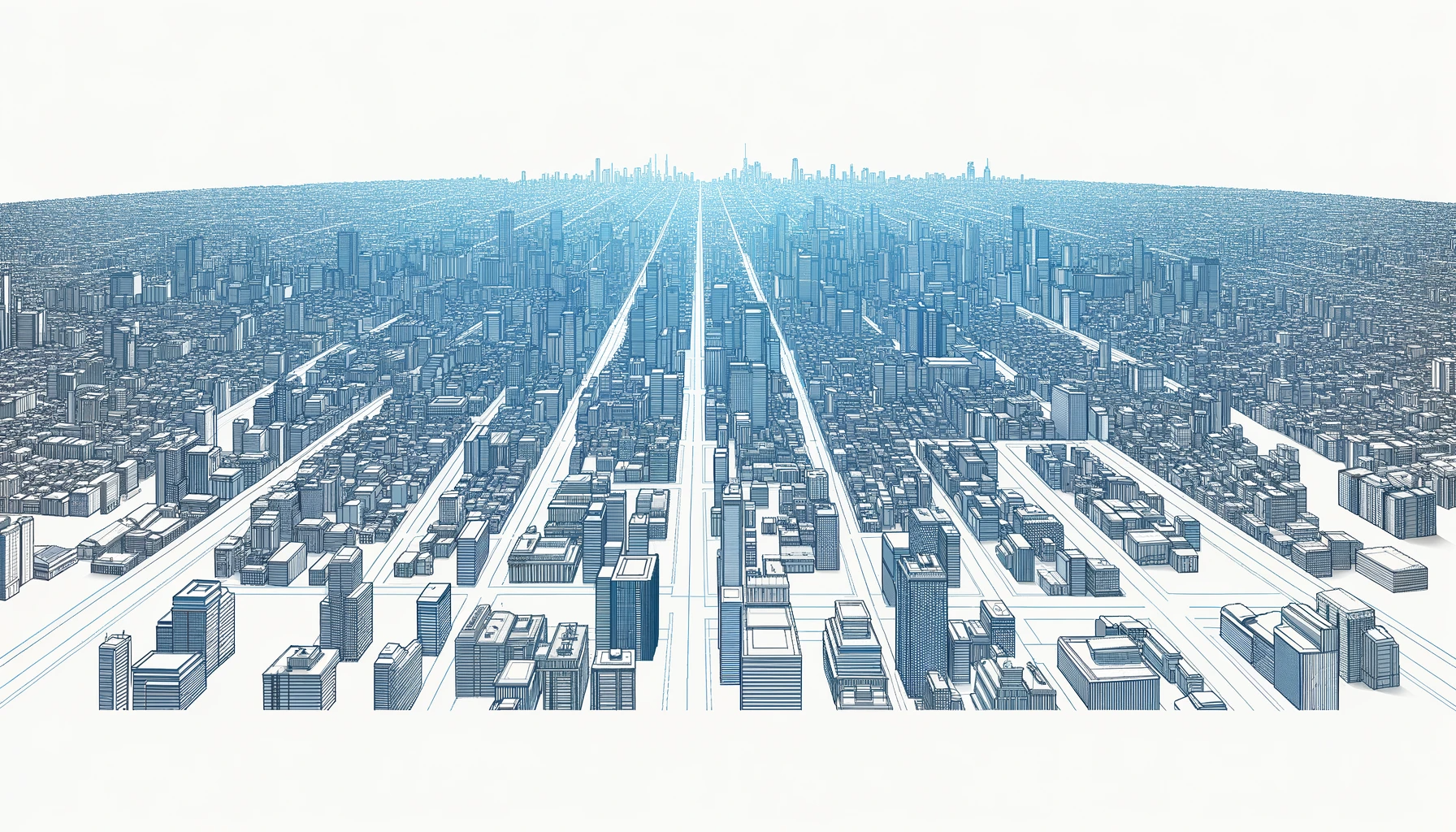 ANÁLISIS DE LOS USOS DE SUELO URBANO A NIVEL DE PARCELA EN DIFERENTES MUNICIPIOS ESPAÑOLES
¡Gracias por vuestra atención!
Nikolai Shurupov
nikolai.shurupov@edu.uah.es
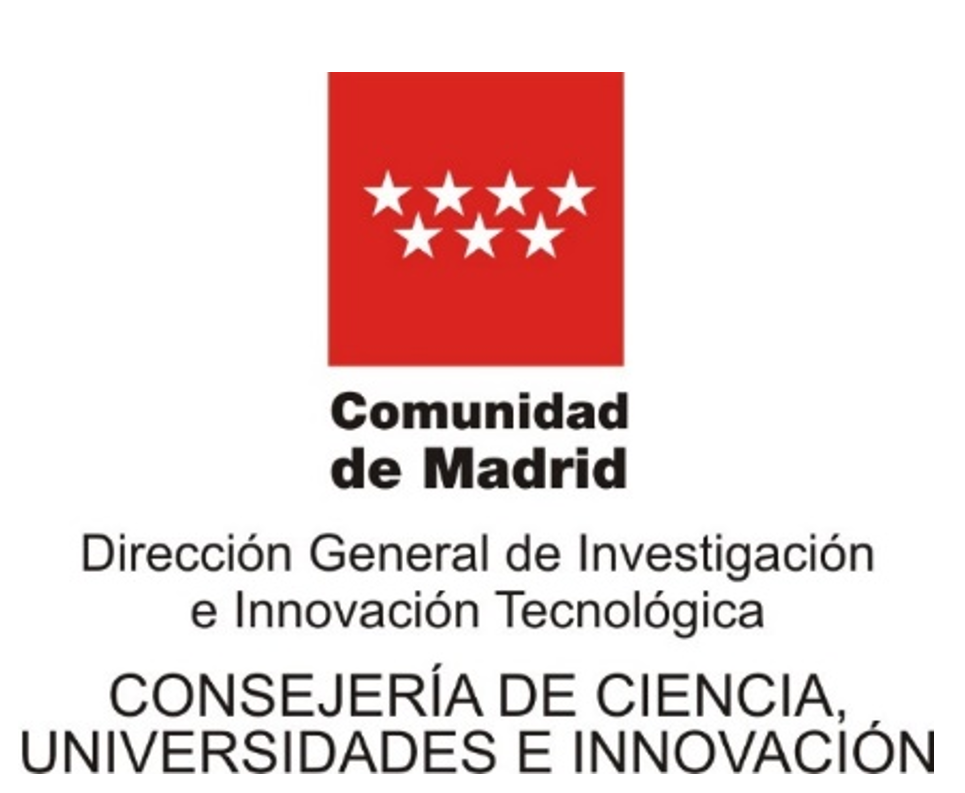 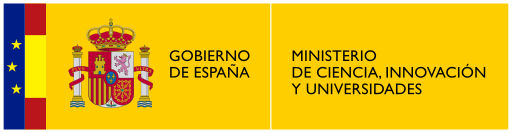 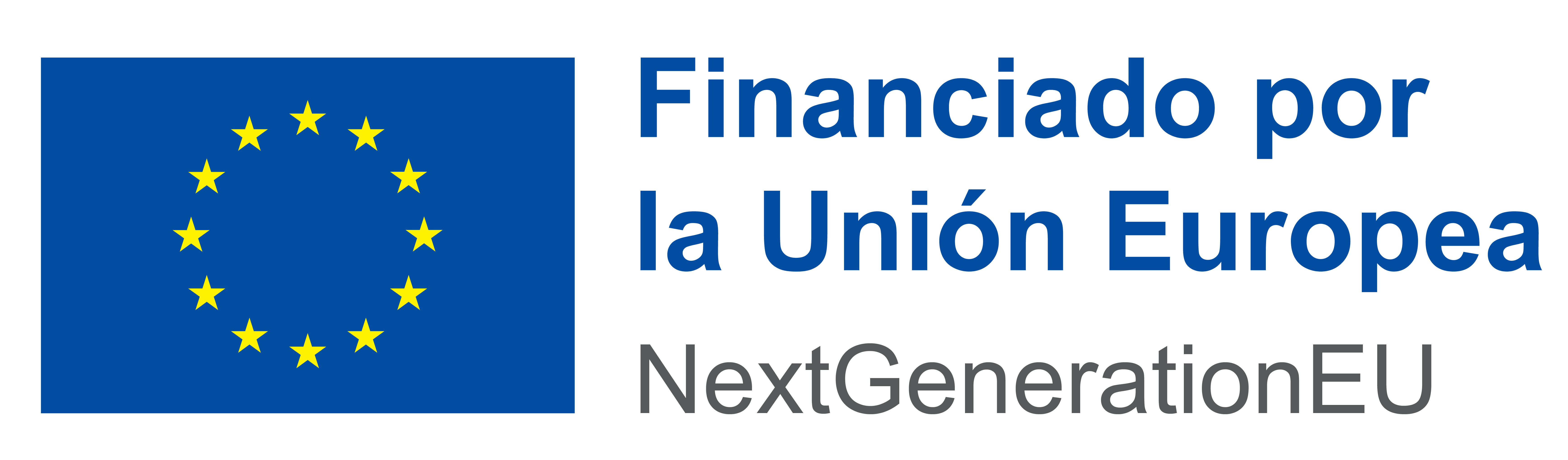 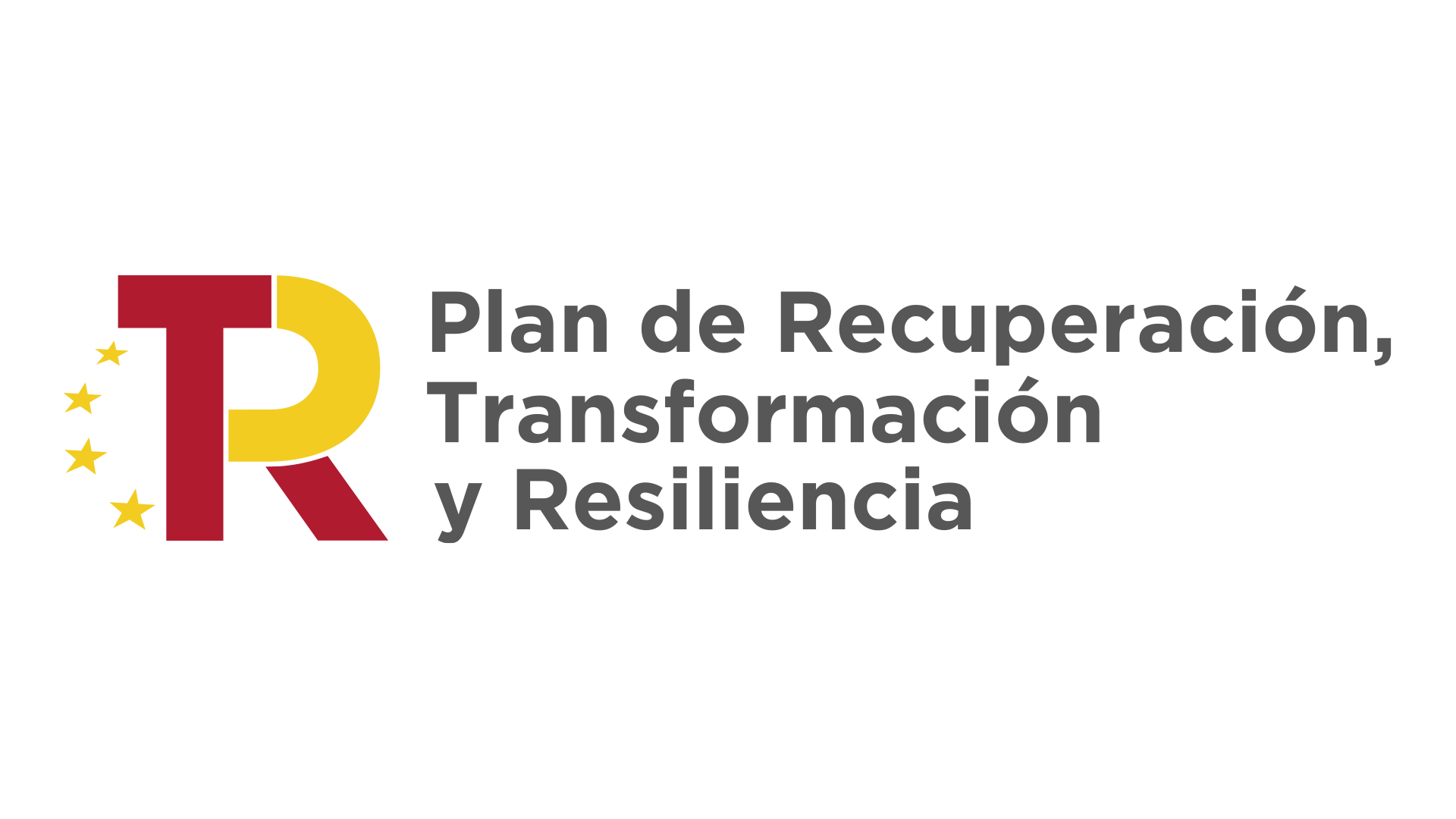 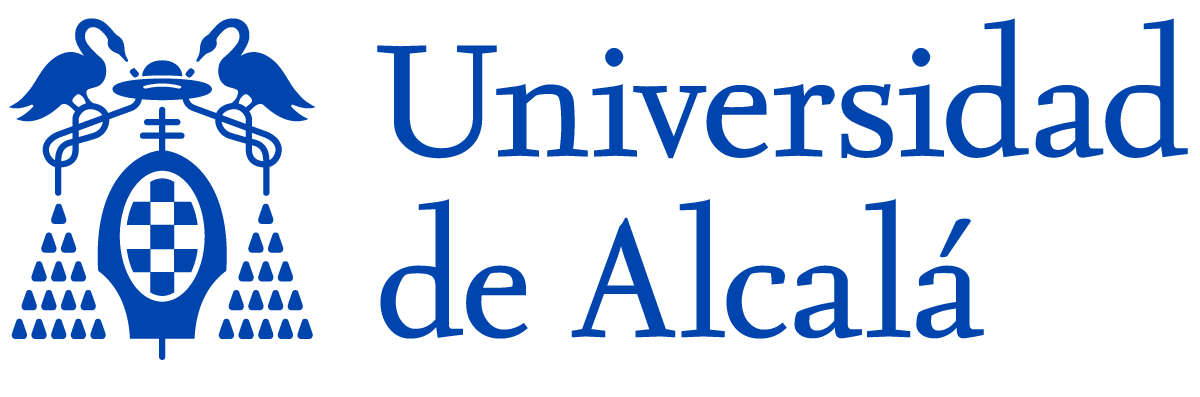 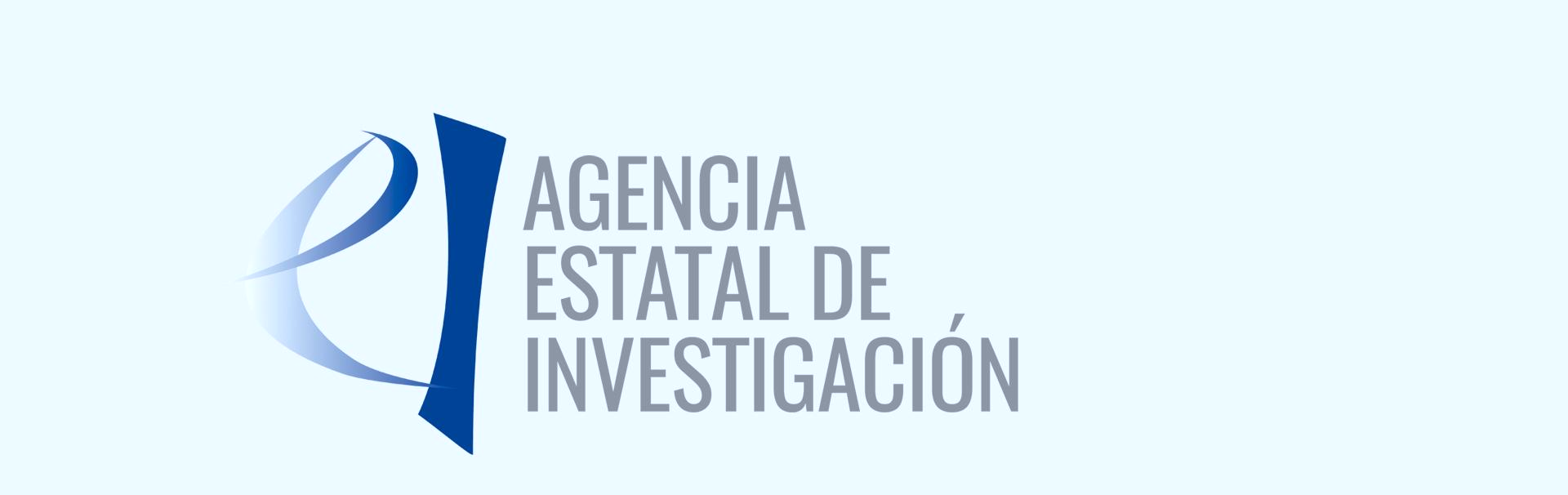 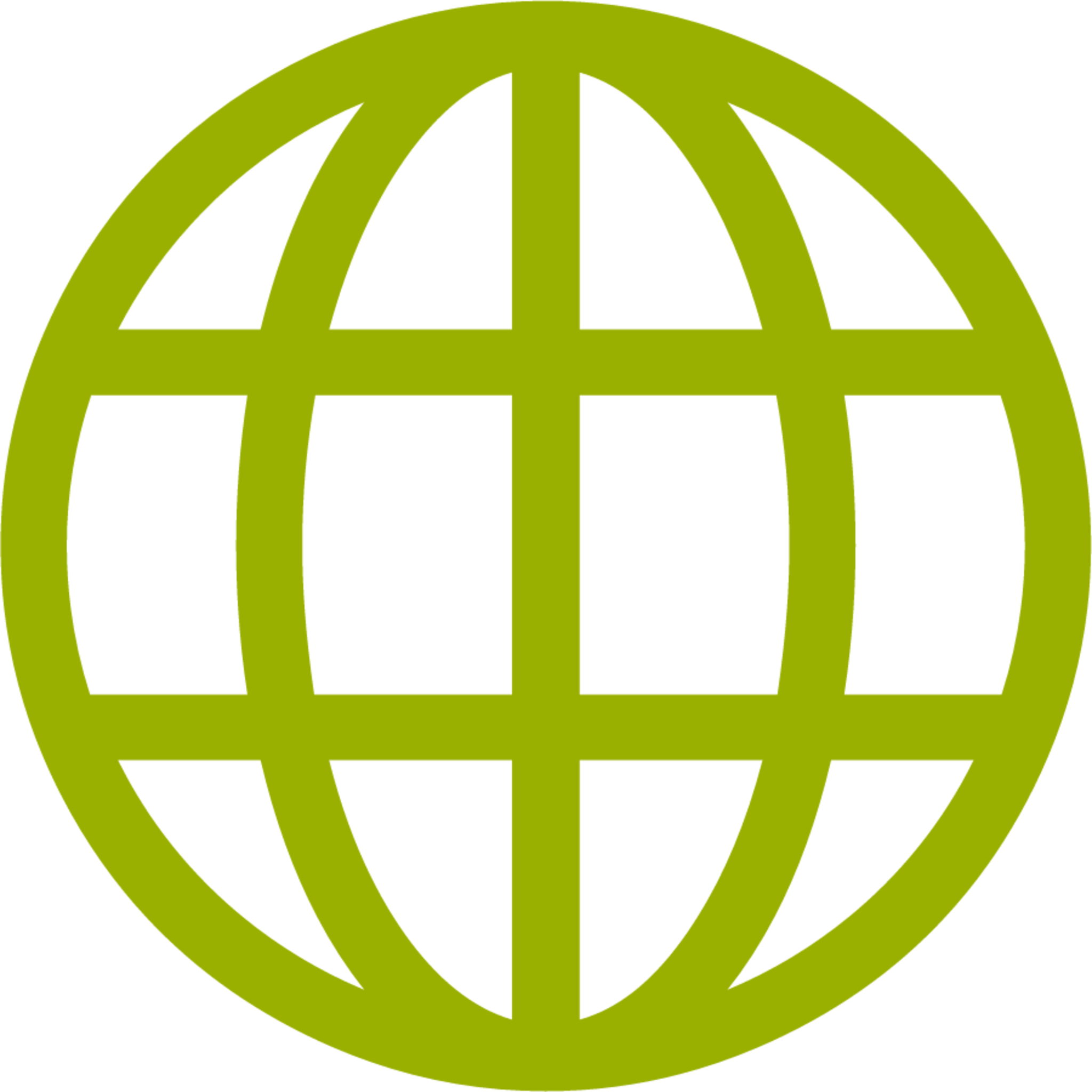